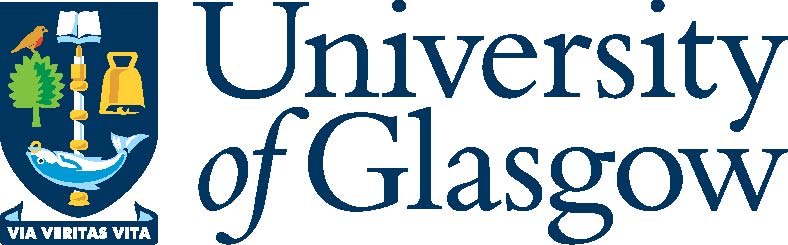 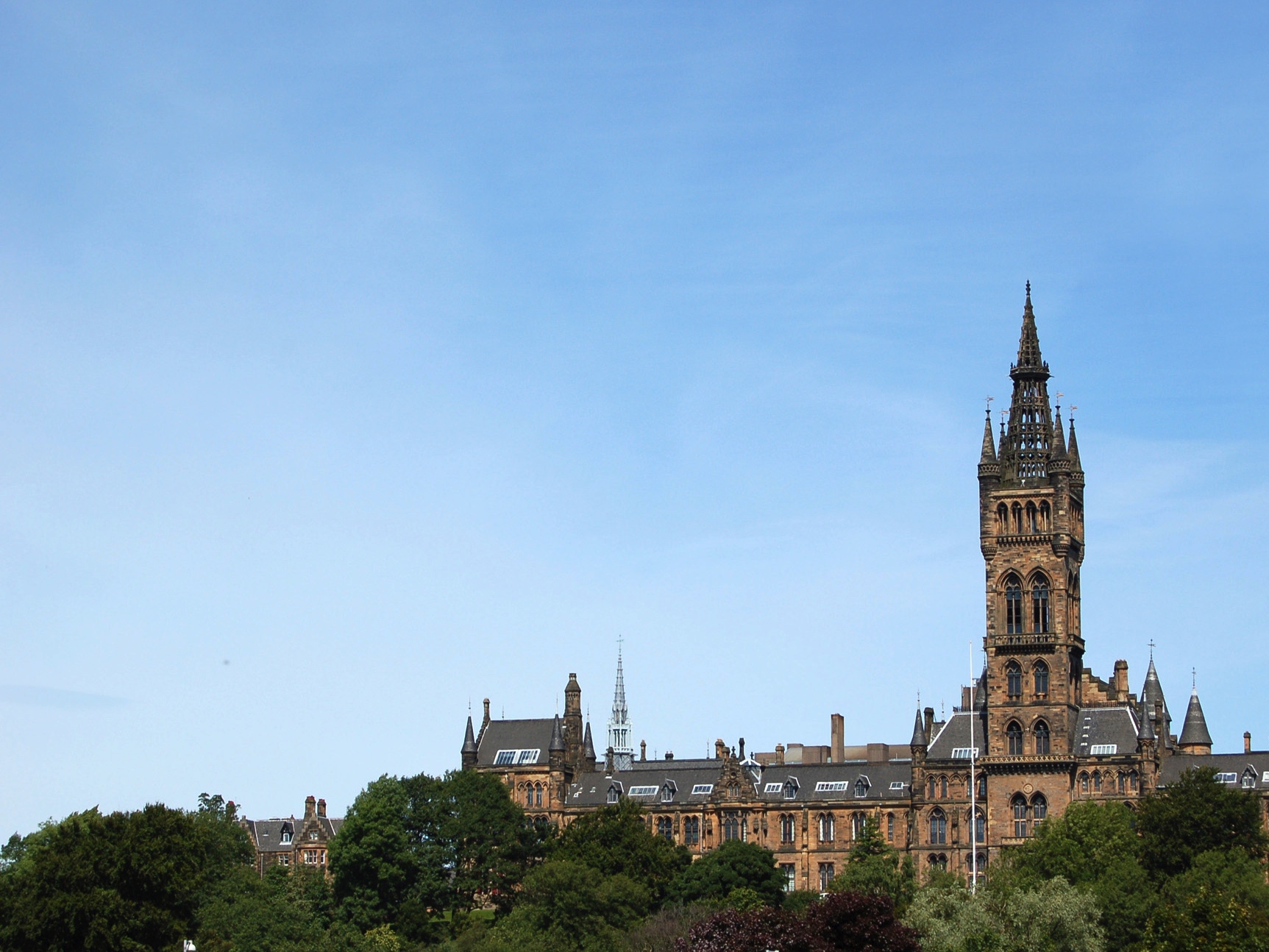 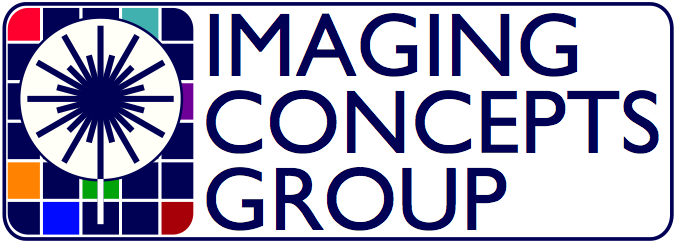 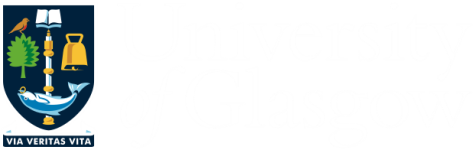 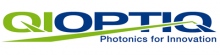 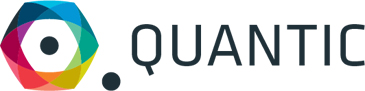 Combined multi-aperture 3D panoramic thermal imaging and single-photon ranging
Laura V. Cowan1, Ashley Lyons1, Guillem Carles1, James Babington2,3, Andy Wood2, Andrew R. Harvey1 

1School of Physics and Astronomy, University of Glasgow, Glasgow, UK G12 8QQ 
2Qioptiq Ltd, St Asaph, Denbighshire LL17 0LL, UK 
3 now at Thales UK, 1 Linthouse Rd, Glasgow G51 4BZ

Author e-mail address: Andy.Harvey@Glasgow.ac.uk
[Speaker Notes: Hi, My name is Laura Cowan and I will be talking to you today about my research in combined multi-aperture 3D panoramic thermal imaging and single photon ranging.]
Q: How can we provide 3D situational awareness and identification of threats?
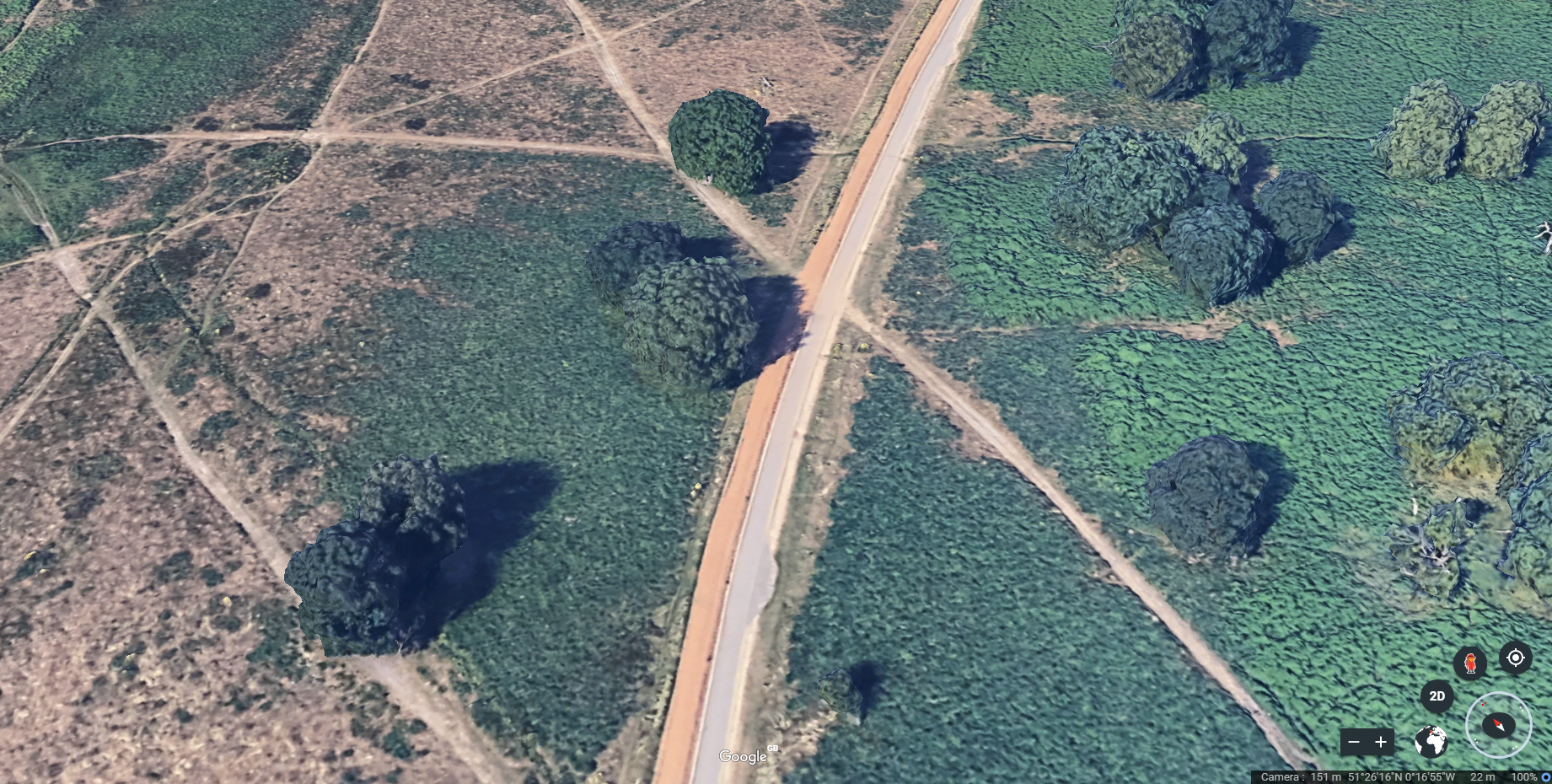 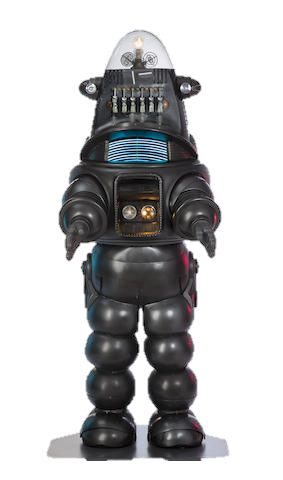 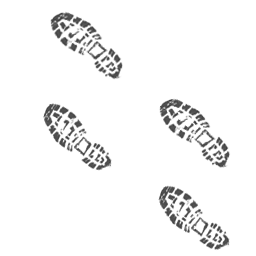 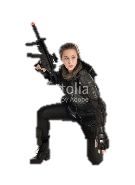 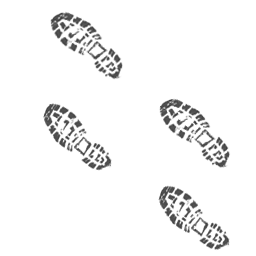 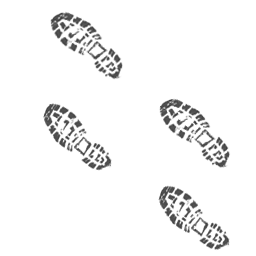 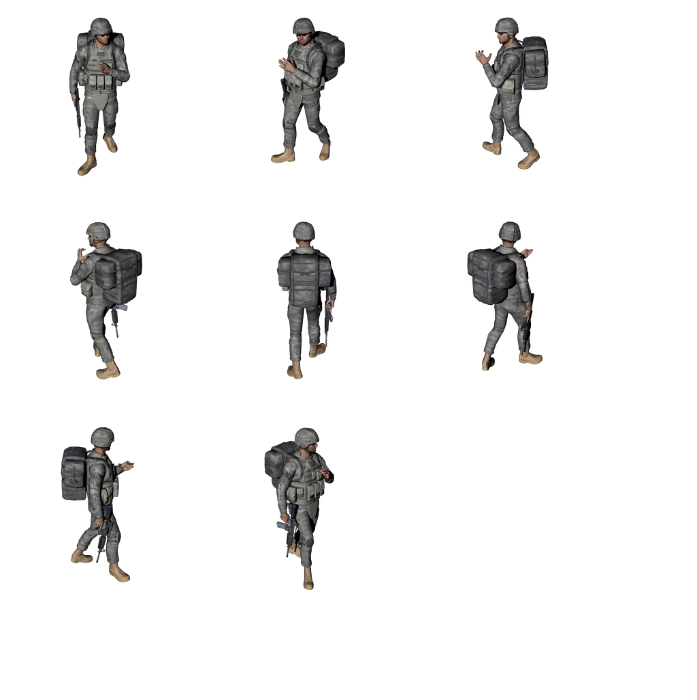 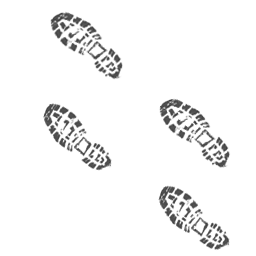 A
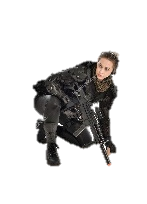 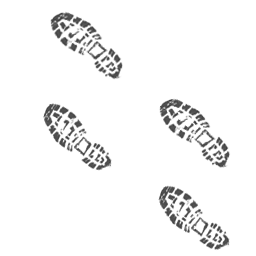 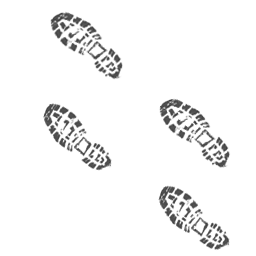 ~10m
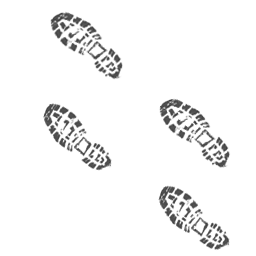 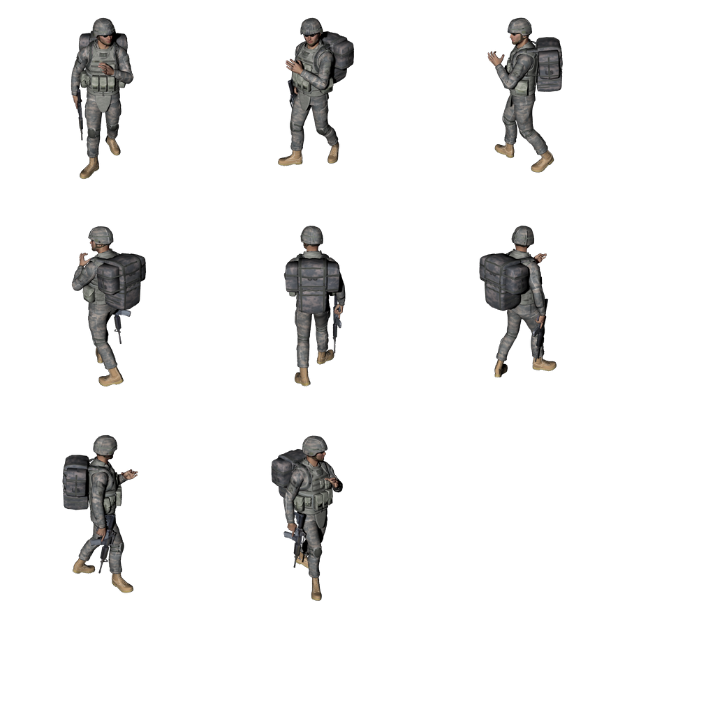 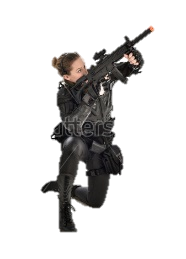 B
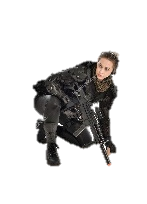 2
[Speaker Notes: So I'd like to start by presenting a scenario. A solider is walking through unknown territory surrounded by possible threats*. And the question I'd like to ask is*  how can we provide 3D situational awareness and identification of threats? So as to know where the threats are?  and Are these threats people or not?]
What we have done:
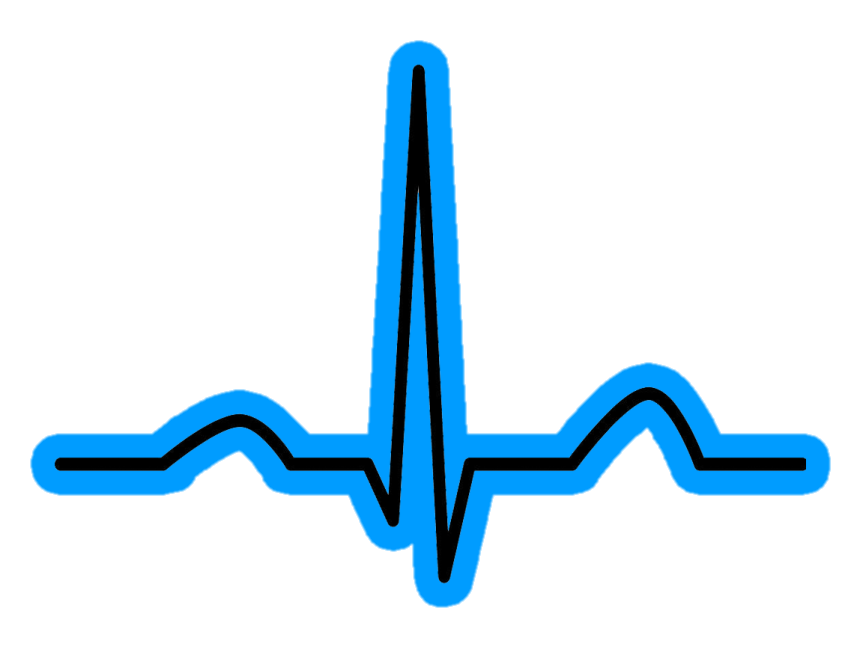 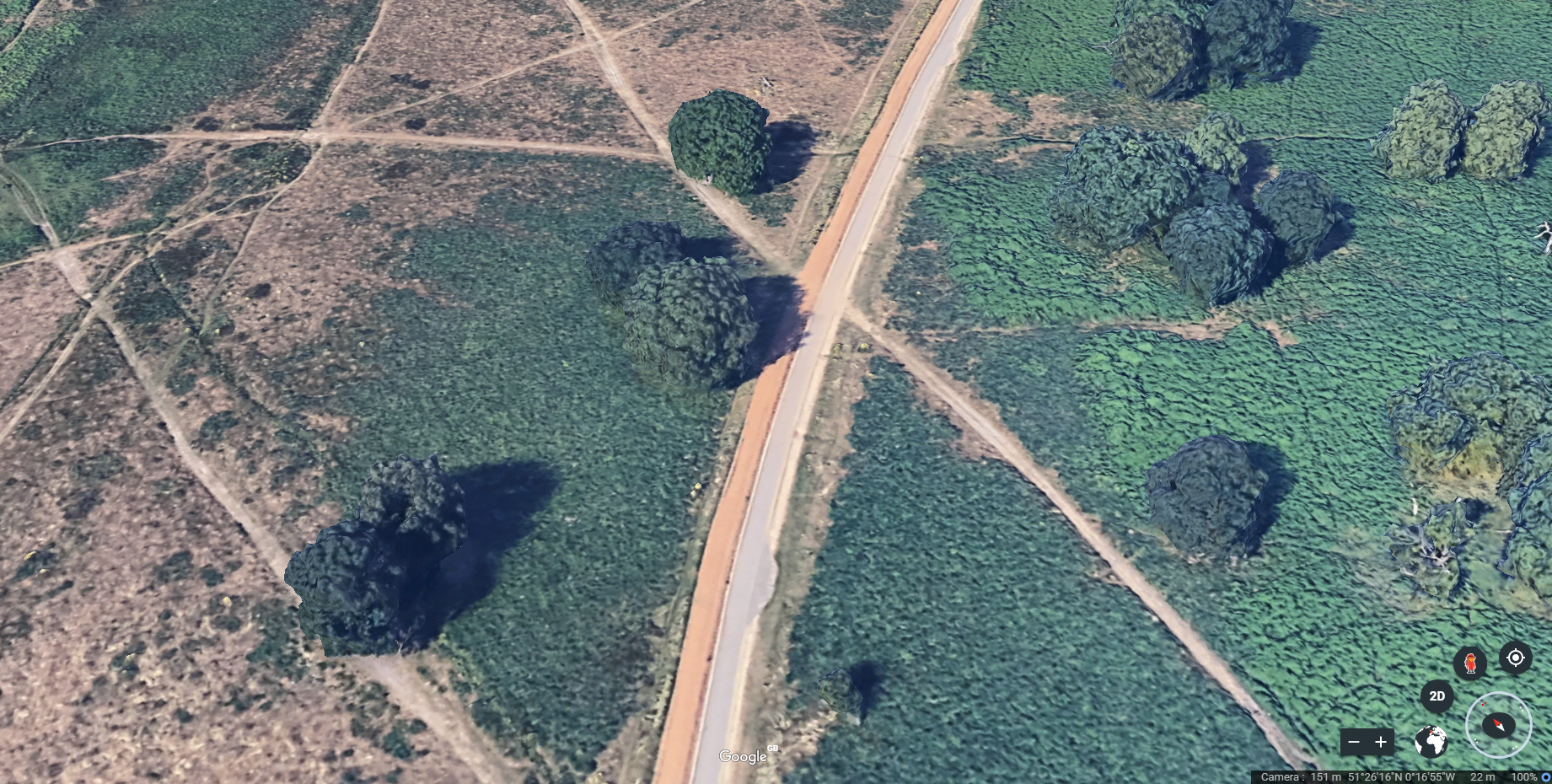 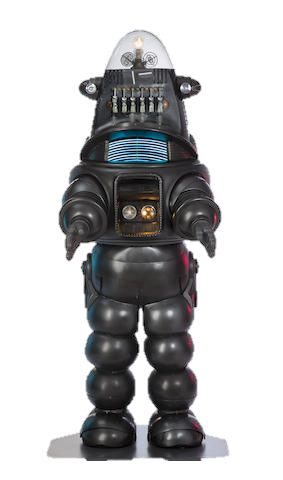 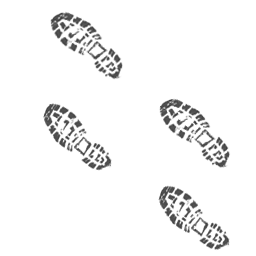 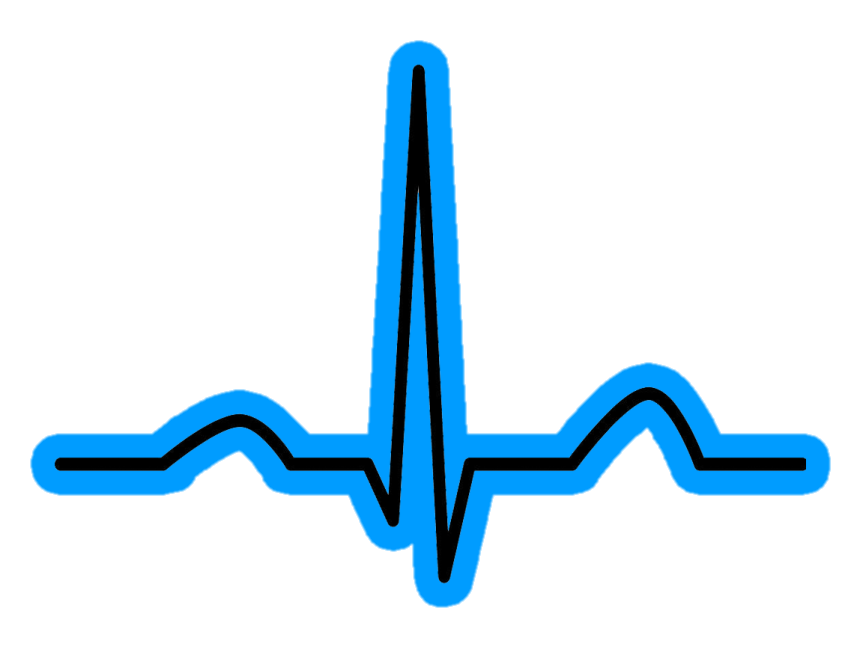 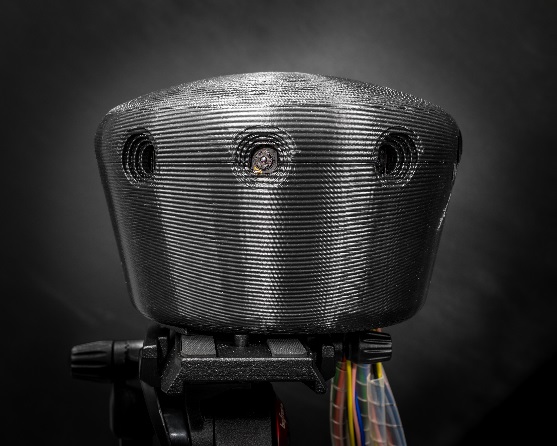 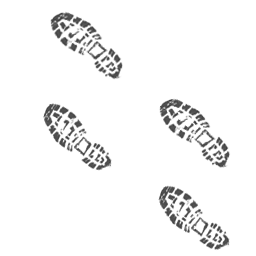 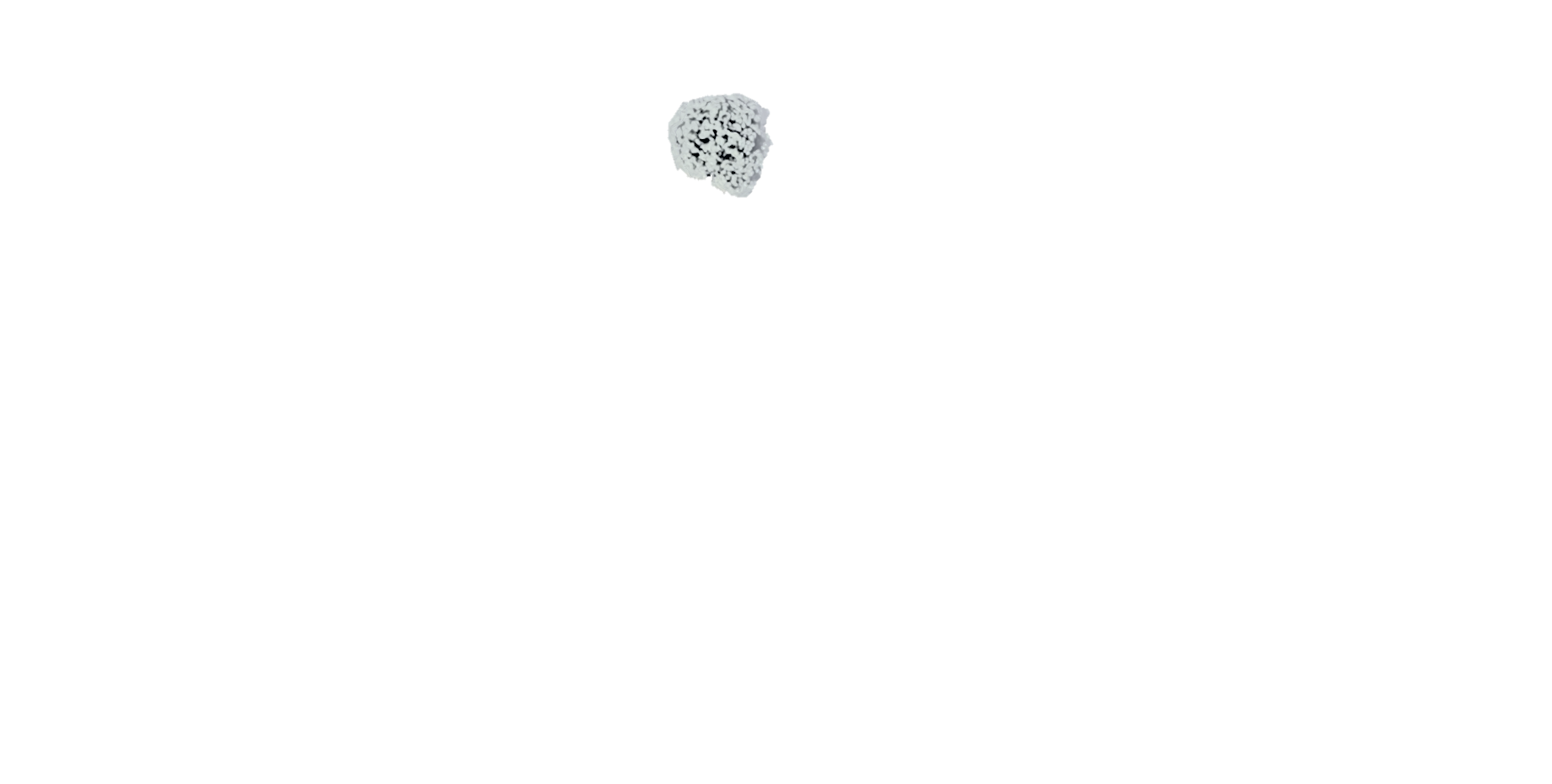 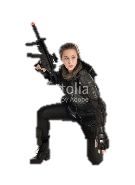 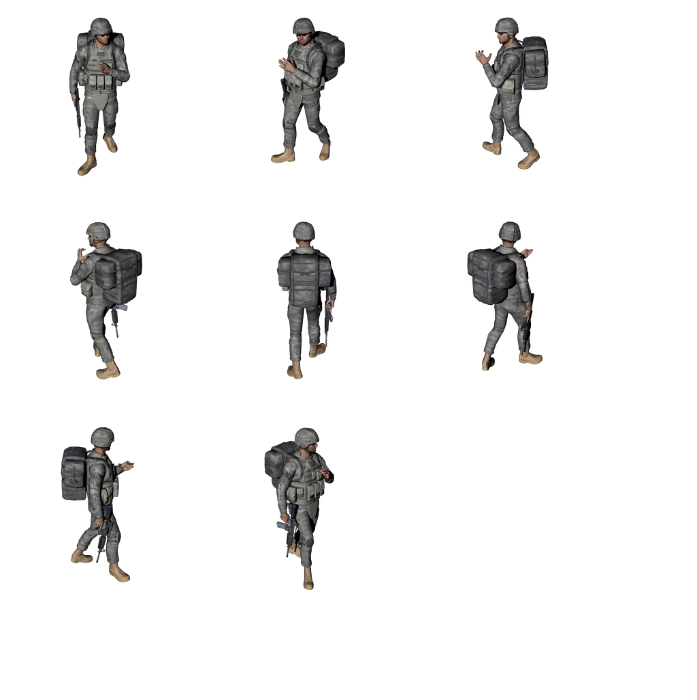 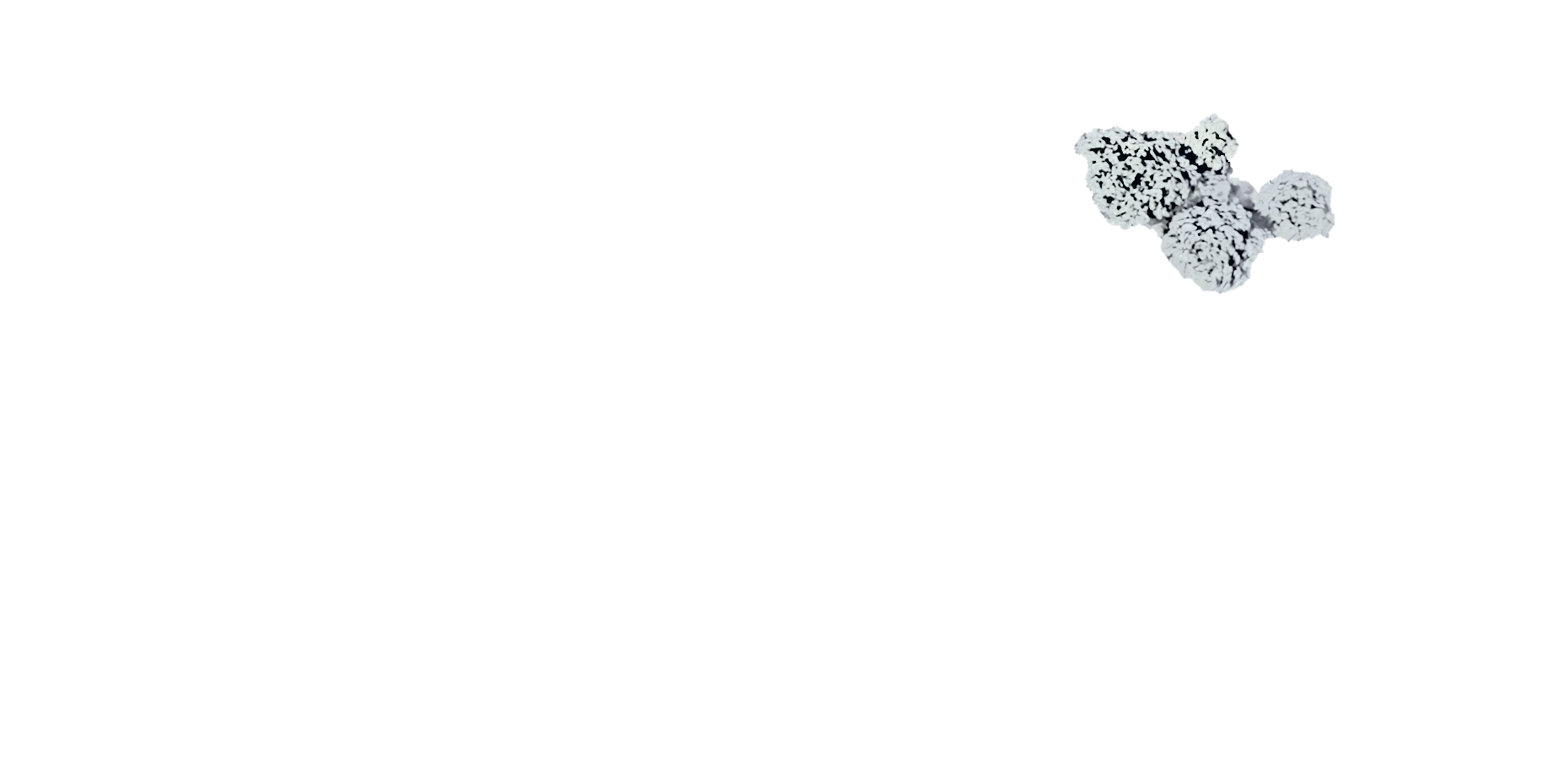 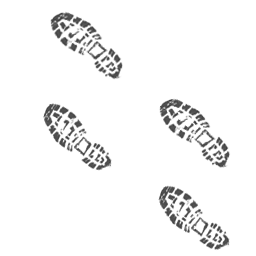 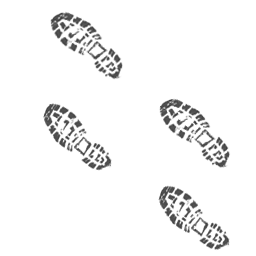 A
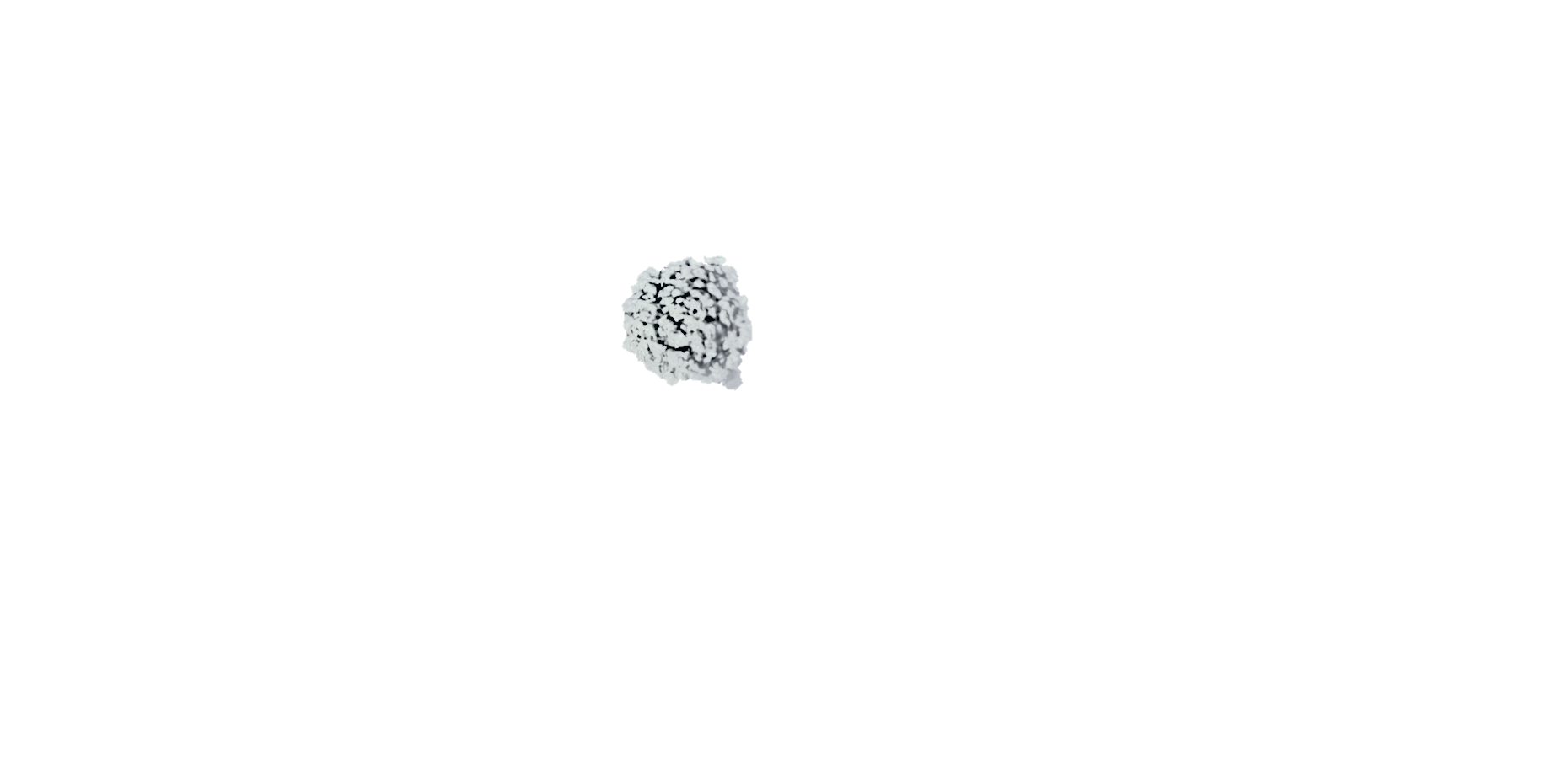 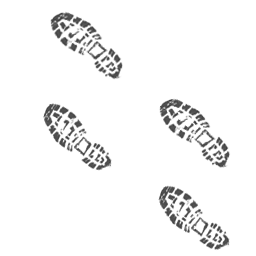 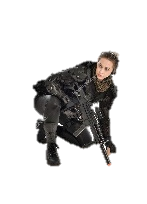 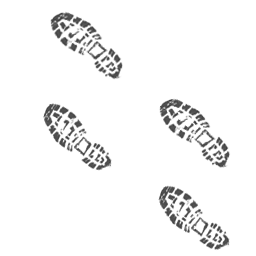 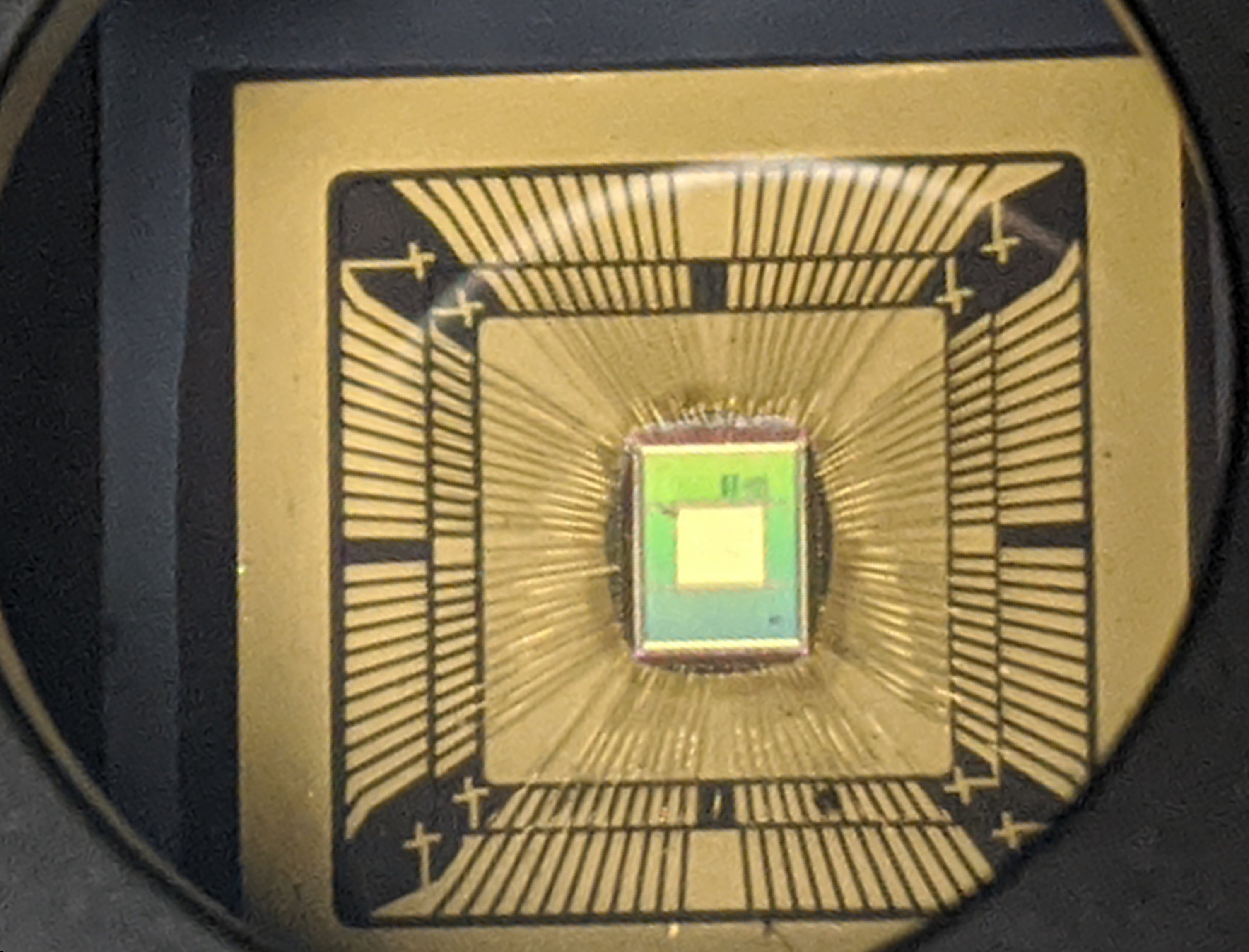 ~10m
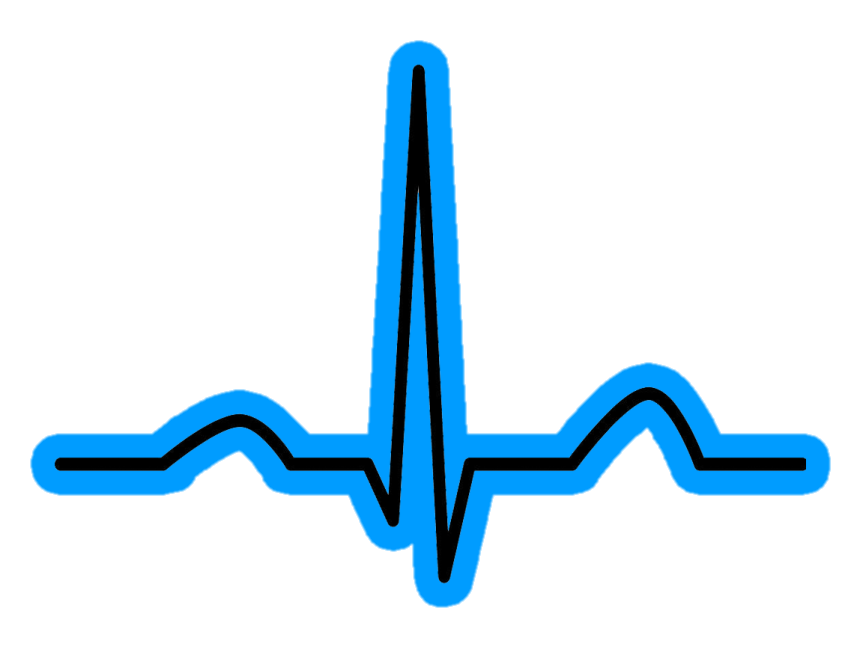 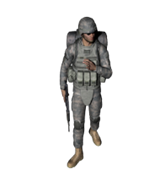 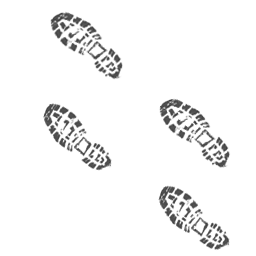 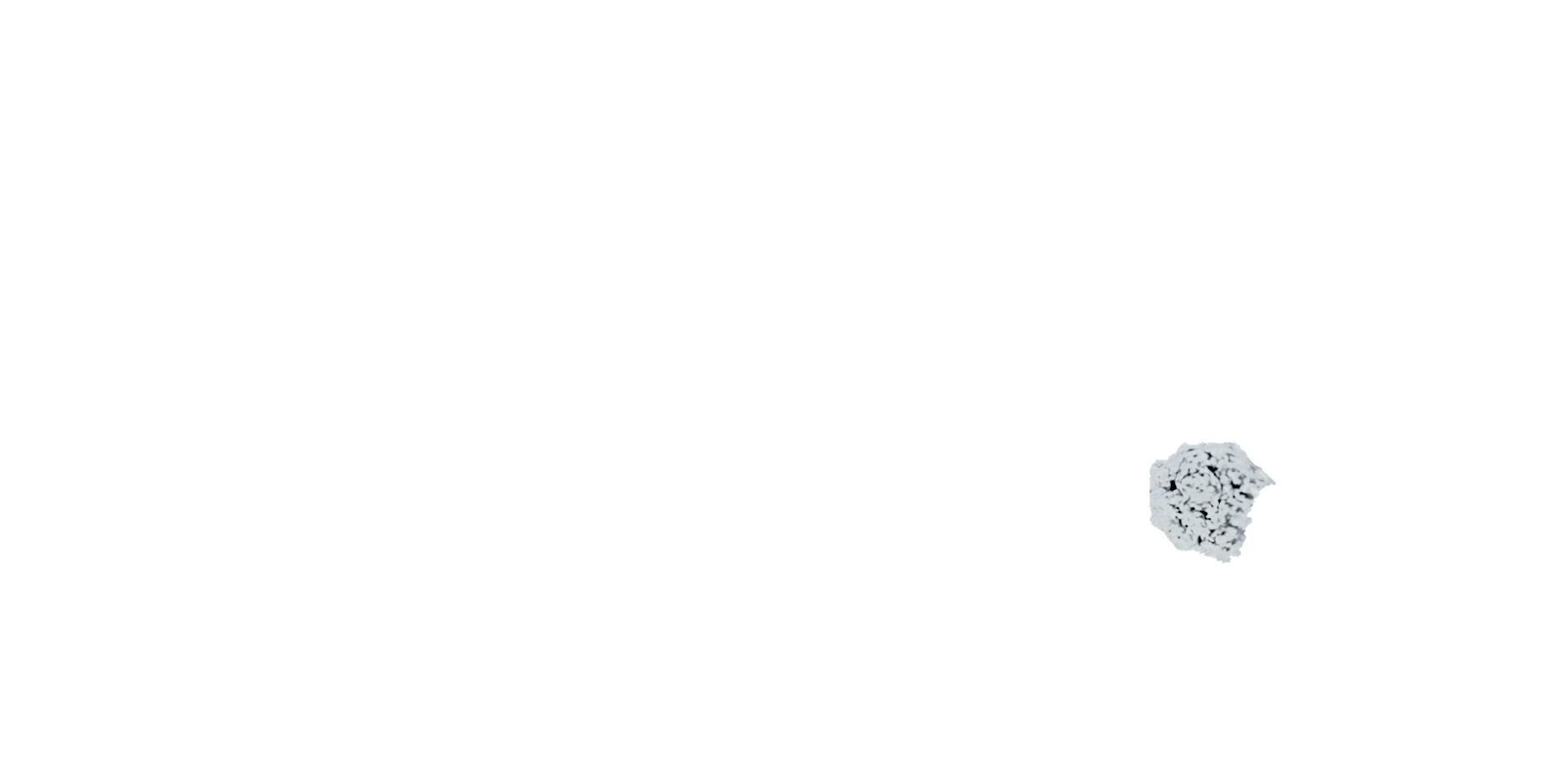 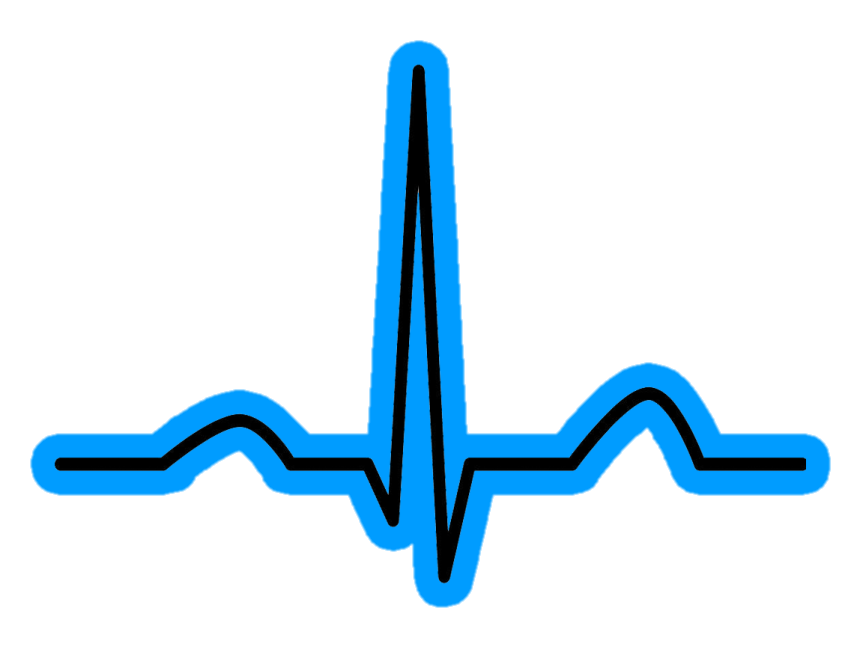 B
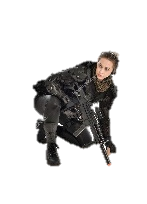 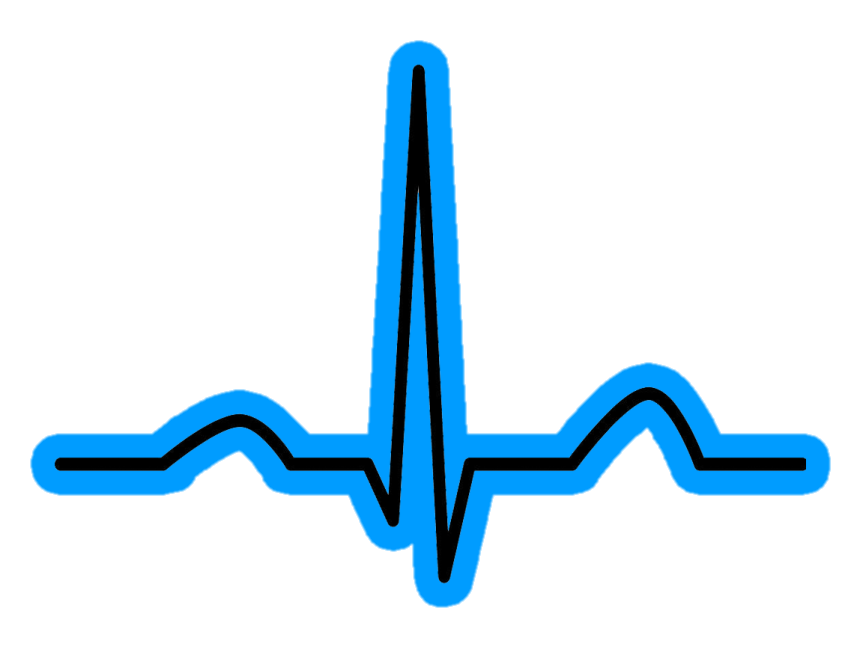 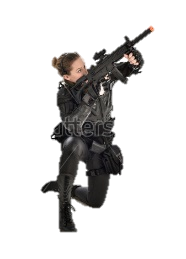 Answer:
360 3D Panoramic Imaging
Ranging and imaging occluded objects
Detection of biological micro-movements
3
[Speaker Notes: So to answer this question we have created a 360 degree multi-aperture thermal infrared imaging system*. This system has been designed to be integrated into battlefield equipment such as helmets*, but could be used on vehicles or drones also. A threat* such as this solder behind foliage can be identified with thermal imaging and then by introducing a translation*, from point A to B*, stereo vision can be used for passive ranging, and integral imaging can be used to remove* objects occluding the person of interest. Fusing this infrared imaging with single-photon technology* allows for threat detection through precision ranging to detect biological micro-movements such as breathing and material discrimination through impulse response measurement. 
Is this threat alive and human or not?]
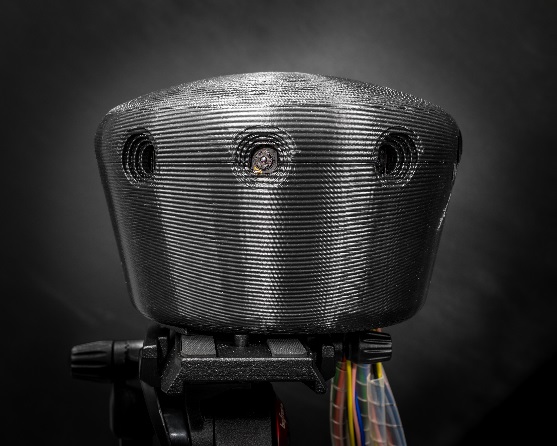 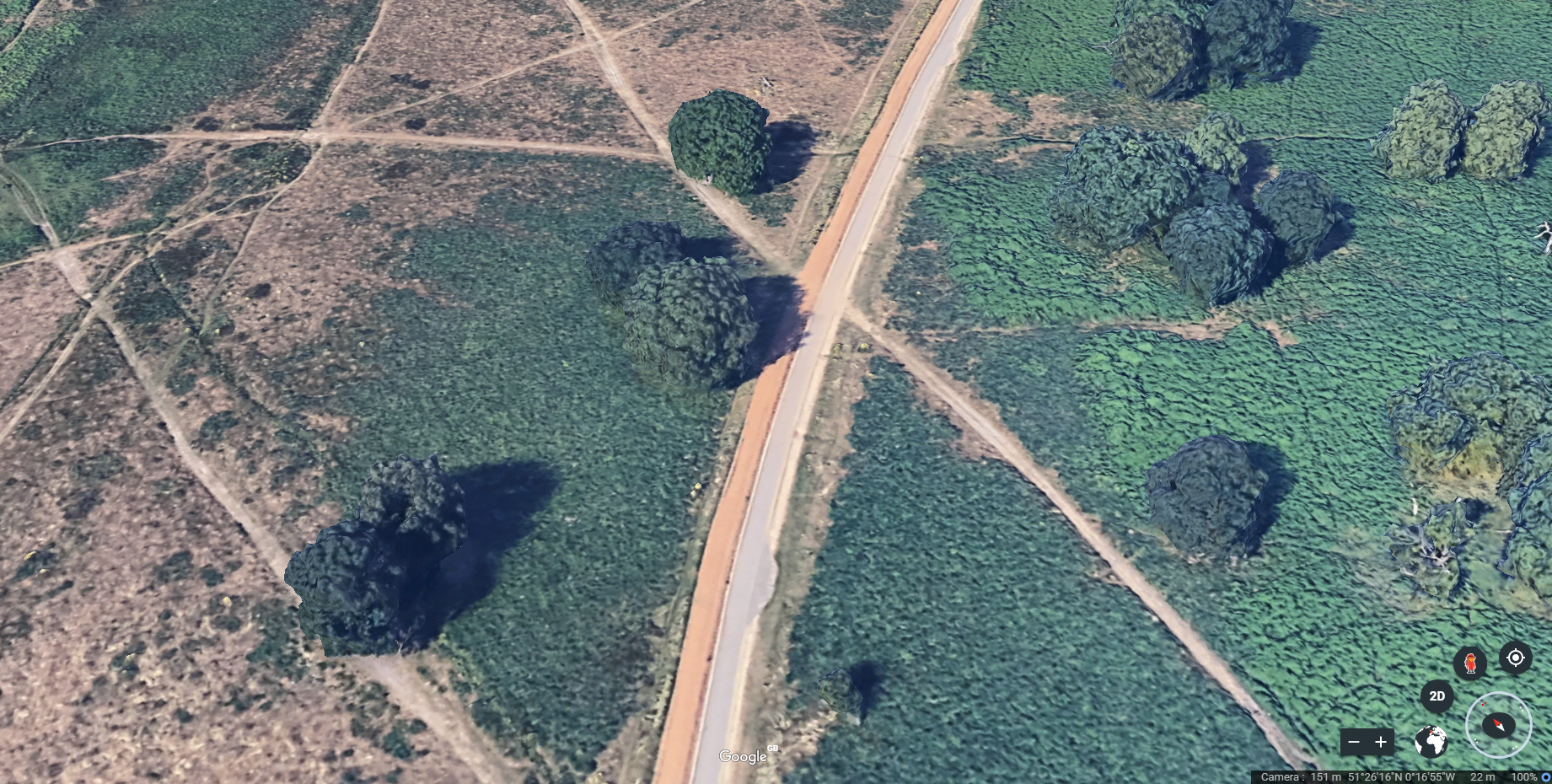 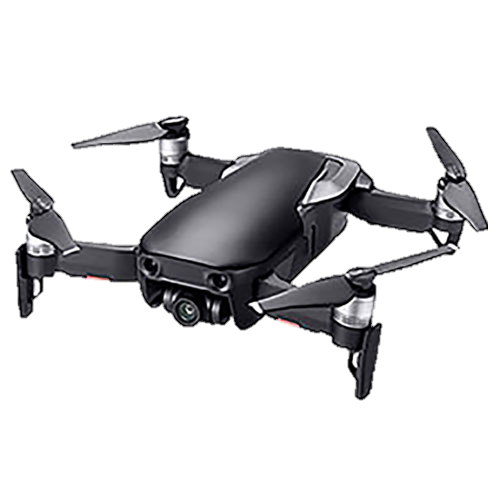 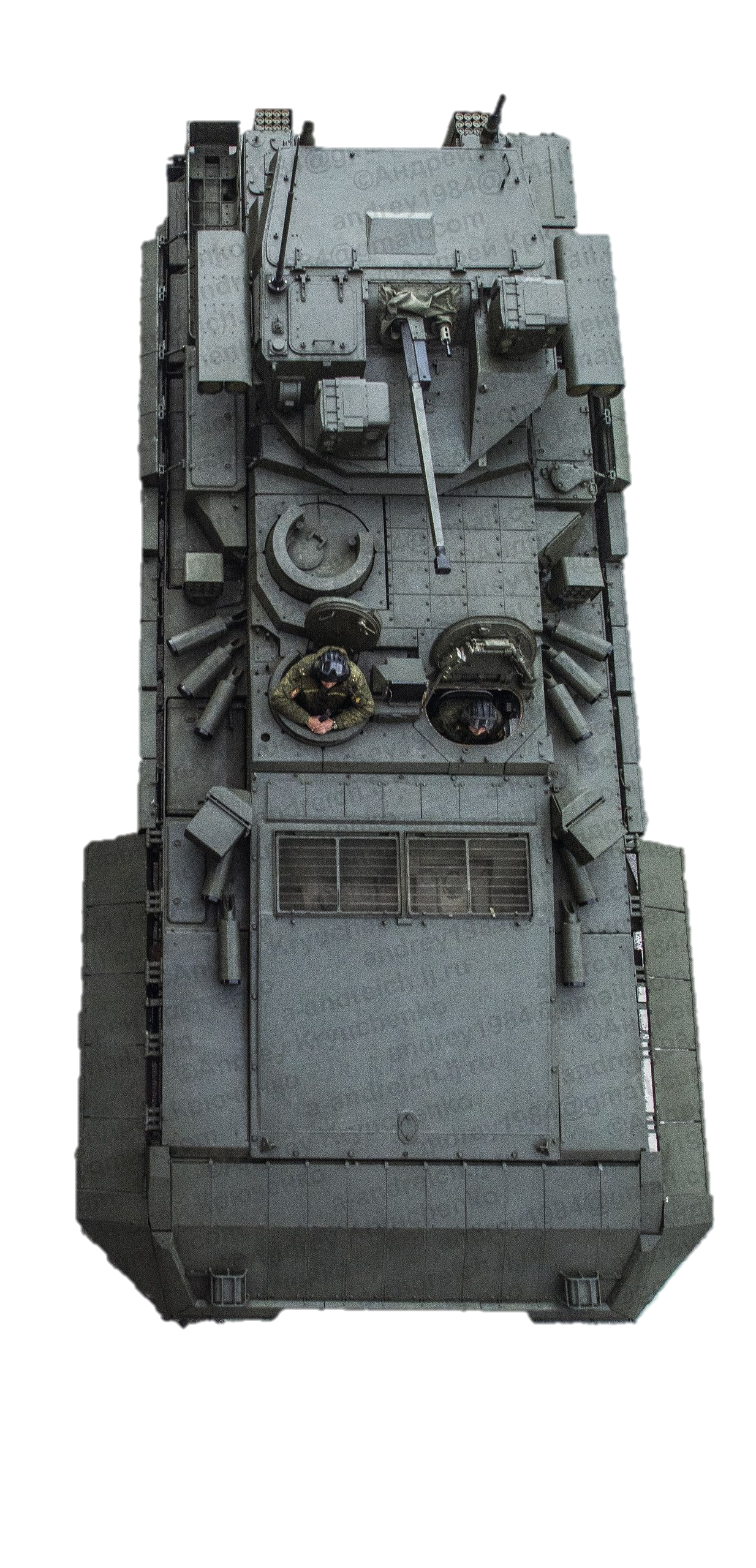 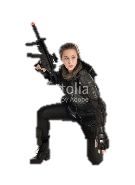 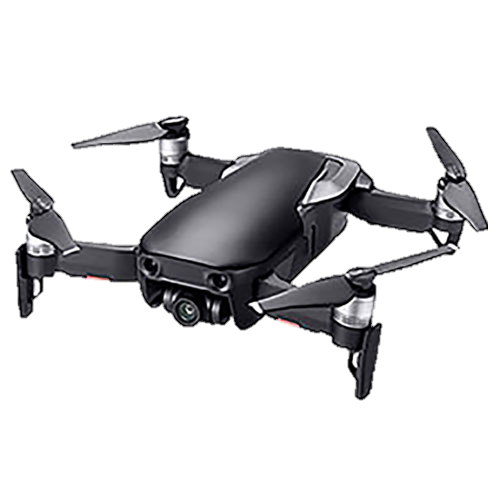 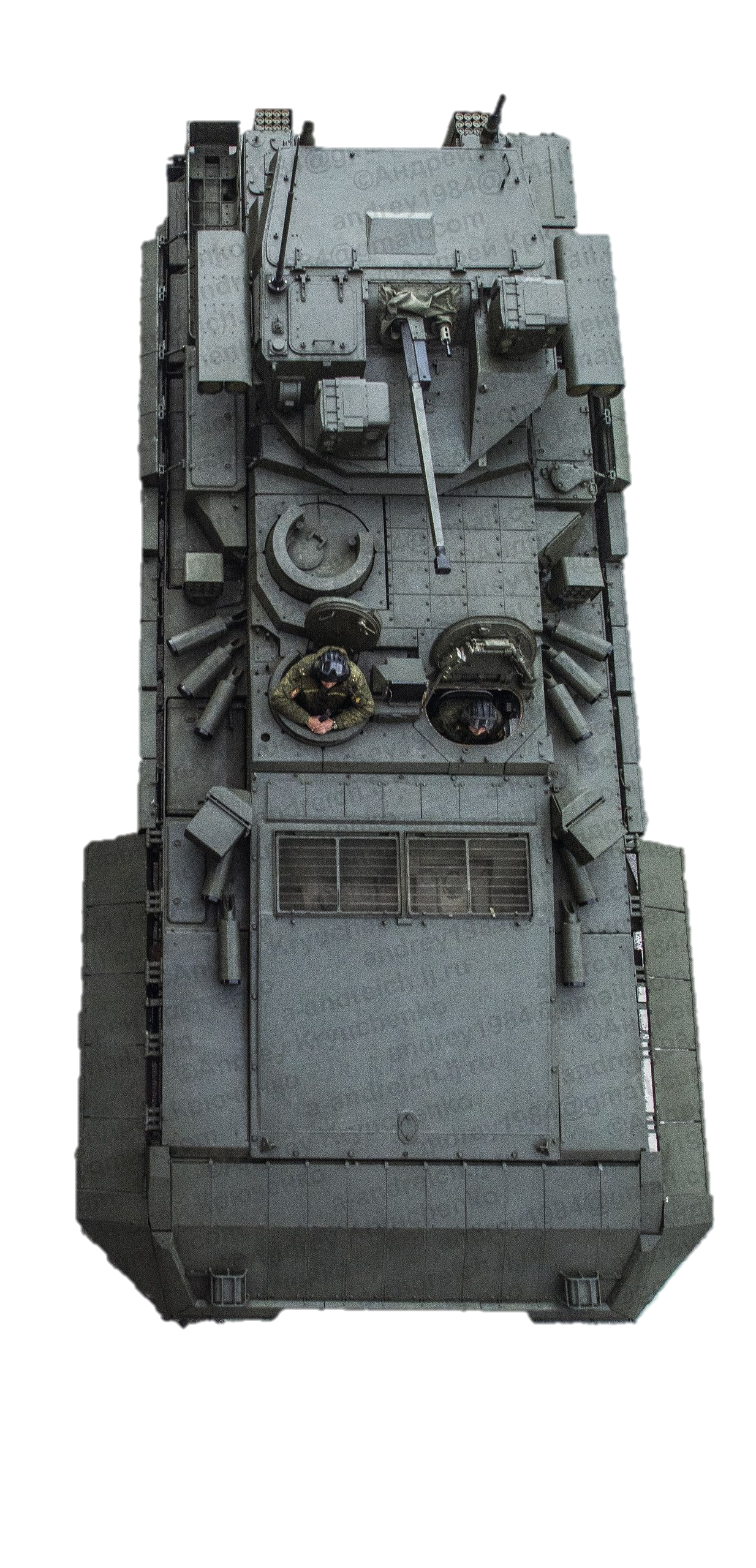 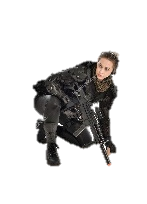 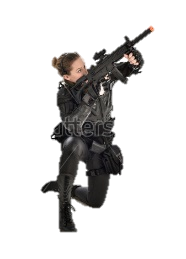 4
[Speaker Notes: Extended applications 
Attached to drone 
Moving vehicle – reduce risk to life]
The fusion of multi-aperture panoramic thermal imaging and single-photon LIDAR to provide 360° 3D situational awareness and threat detection.
Presentation Outline
Multi-aperture panoramic imaging 
360o 3D situational awareness
Passive Ranging
Imaging occluded objects
Fusion with Single Photon LIDAR
Detection of Breathing 
Material Discrimination
6
[Speaker Notes: So what I will present today is the benefits of multi-aperture panoramic imaging. The prototype 360 degree panoramic imaging system and how that allows for 3-dimentional situational awareness providing passive ranging and imaging of occluded objects. I will then discuss the fusion of this technology with single Photon LIDAR for the detection of breathing and material discrimination.]
Compact Panoramic Imaging is not possible using conventional techniques
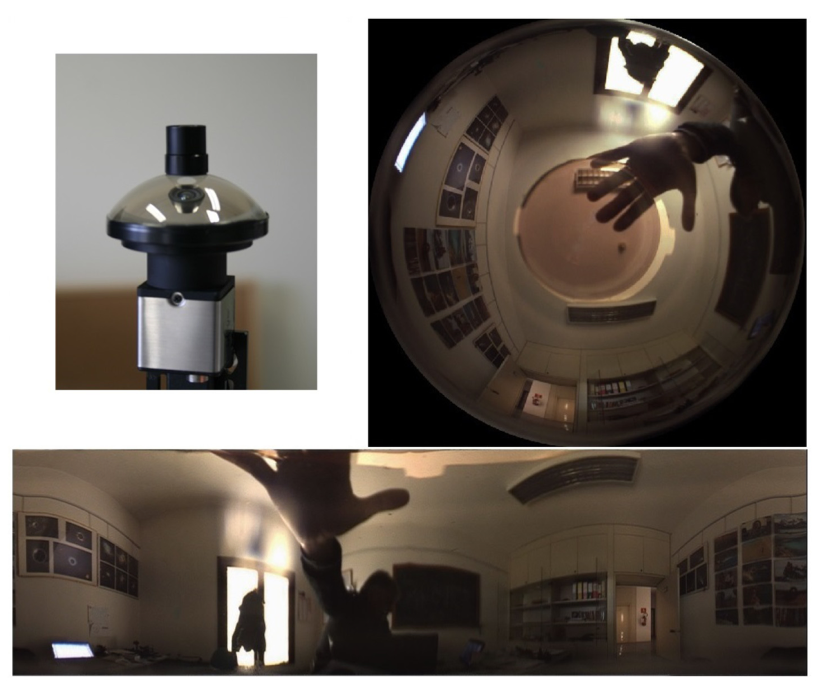 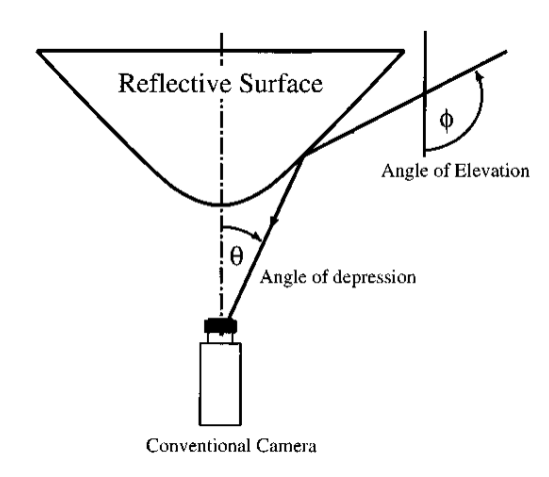 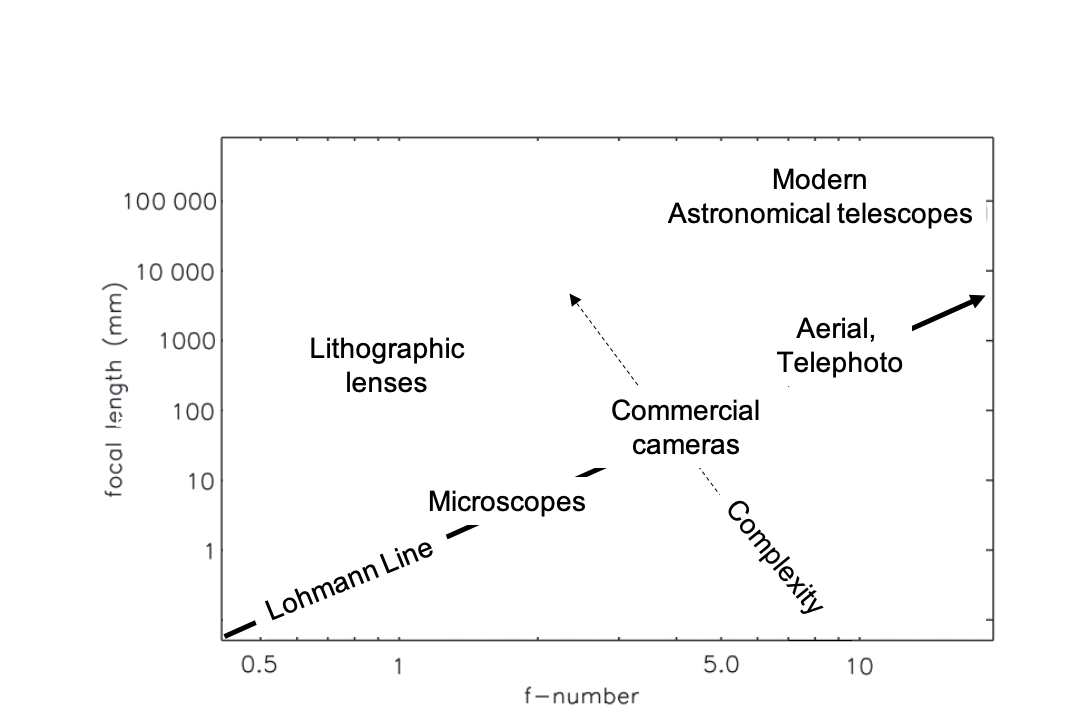 [2]
[1]
[3]
Trade field-of-view for angular resolution
Total Pixel count limited by detector 
Optical aberrations limit resolution
Optical aberrations increase lens complexity, size, weight, cost
[1] Chahl and Srinivasan, Appl Optics (1997).
[2] Pernechele, Opt. Express (2016).
[3] Brady, David J., et al. "Multiscale gigapixel photography." Nature 486.7403 (2012): 386-389.
7
[Speaker Notes: Compact panoramic imaging is not possible with conventional imaging techniques.* Traditional approaches consist of using a reflection optic or a hyper hemispherical lens. These approaches limit the total pixel count to that of one detector and the resulting images are highly distorted. *Addressing this through optical design results in an optical system with an increased size, weight, cost, and complexity which is undesirable.]
Curved Detector Array
MA-TIR Design
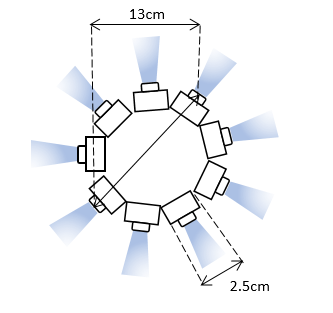 [1]
Curved focal surface reduces optical aberrations and enables simpler optics
Concave Focal surface with single aperture
Convex array of Multiple Cameras
Panoramic field-of-view of 600 pixels can be achieved
Scalable to 4 π
8
[1] Chahl and Srinivasan, Appl Optics (1997)
[Speaker Notes: One method of increasing field-of-view while maintaining reduced complexity is with a curved focal surface.* A curved focal surface reduces optical aberrations and enables simpler optics. The reflection optic is replaced with a curved detector array* for example a monocentric single aperture system with a concave focal surface.Or system complexity can be reduced further replacing the central optic with a convex array of low-cost cameras*. This then allows for a scalable architecture. *The design shown here is the schematic of the prototype multi-aperture panoramic thermal infrared system that i will present today.]
Multi-aperture Panoramic Imaging
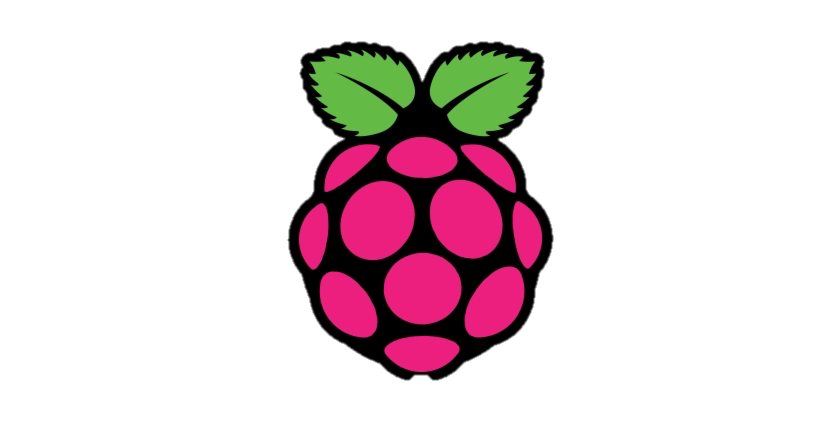 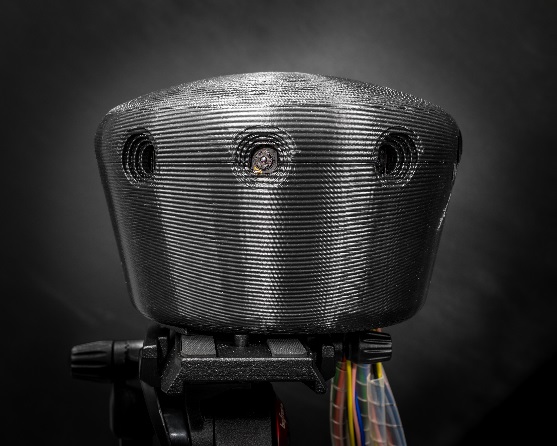 9 low-cost LWIR FLIR Lepton cameras in convex array 
Each camera 80x60 pixels with short focal length silicon lens
Powered by a low cost single board computer (Raspberry Pi)
Video imaging
PHOTO: KEVIN. J. MITCHEL
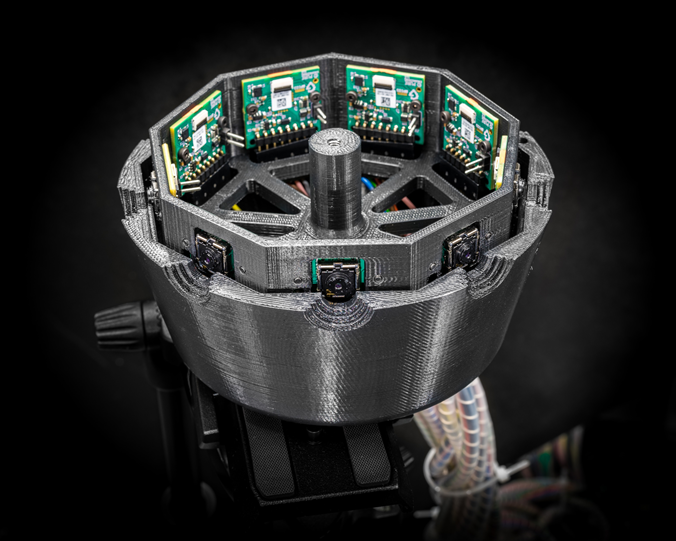 PHOTO: KEVIN. J. MITCHEL
9
[Speaker Notes: The prototype system comprises 9 low-cost long wave infrared cameras. Each camera has 80 by 60 pixels and a short focal length silicon lens and is powered by a Raspberry Pi.  The prototype system can be assembled from off-the shelf components for around 2000 dollars. Which is significantly cheaper than state-of-the-art wide field of view thermal imaging systems. Snapshot and video rate panoramic imaging is possible with this setup.]
Panoramic Images and Videos
Visible Image
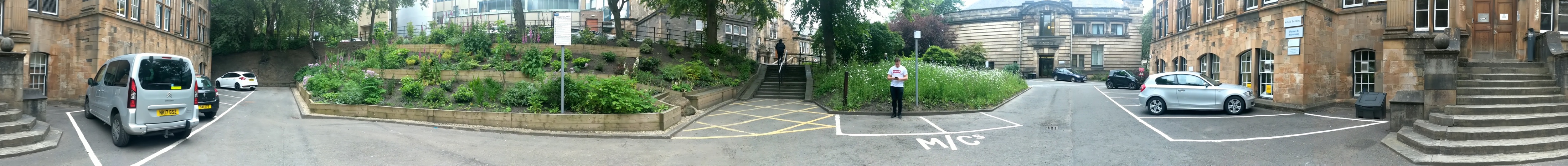 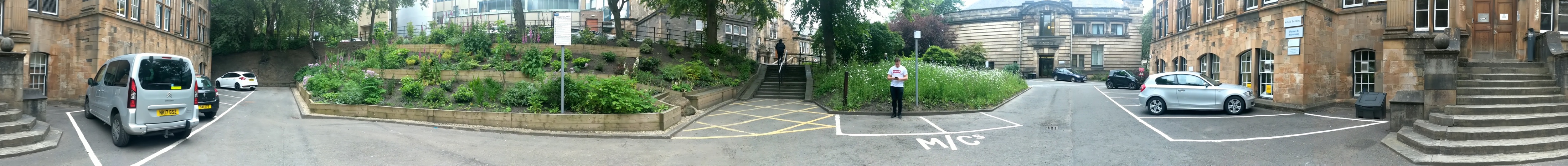 Snapshot Panoramic Image
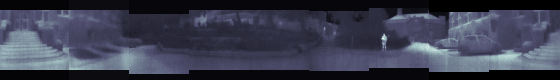 0o
180o
360o
link to interactive panoramic video… https://youtu.be/BiIq44osxIo
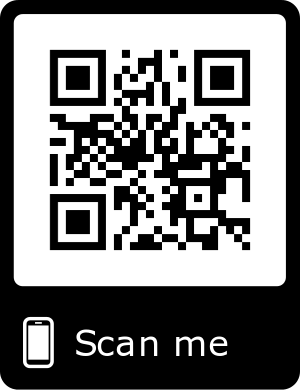 10
[Speaker Notes: An example of a snapshot panoramic iamge is shown here. Individual images have been stitched together to create a panoramic image covering 360 degrees. The image is much less distorted than that of the reflection optics as shown previously.**This can be shown as a video which has been mapped onto a torus as shown here, to aid image understanding. This can be shown as a virtual reality video. 


Displaying panoramic images is well known as being awkward – mapped on to a torus.]
Passive Ranging
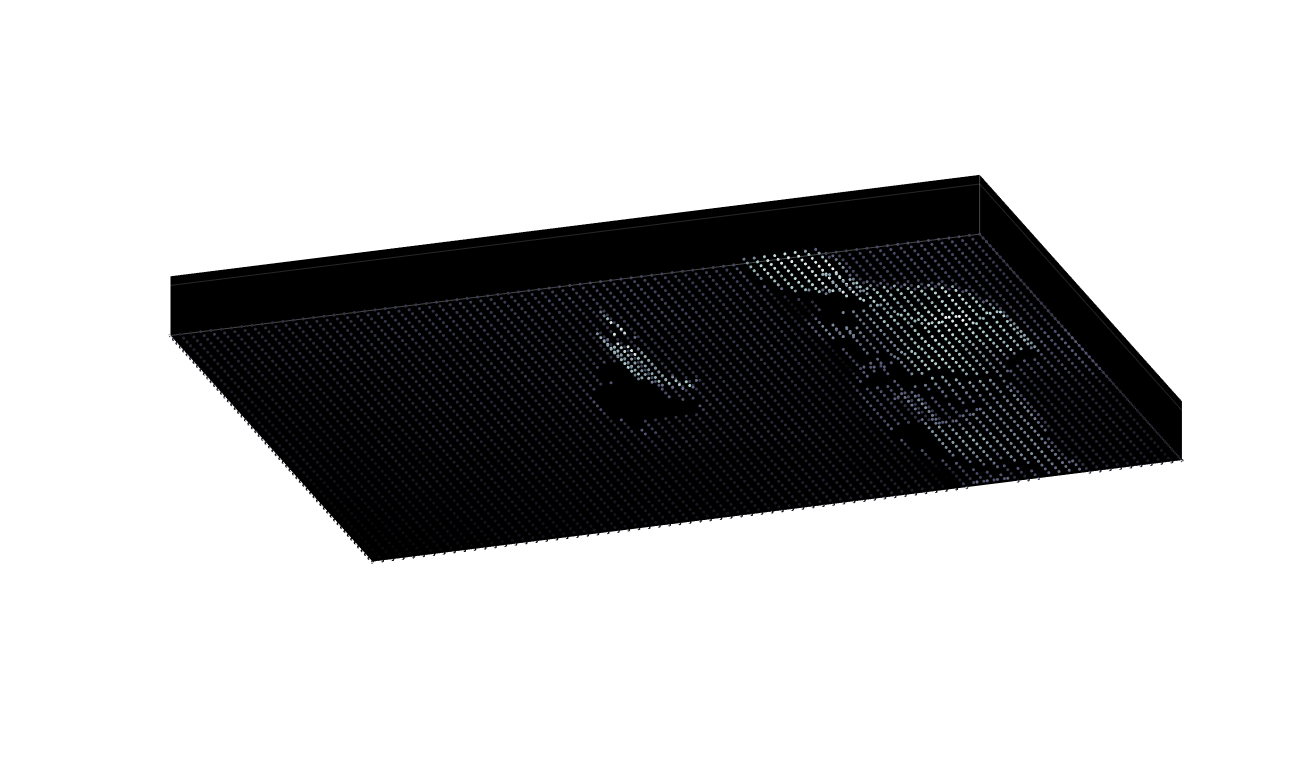 Left Image
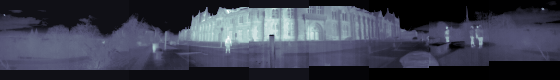 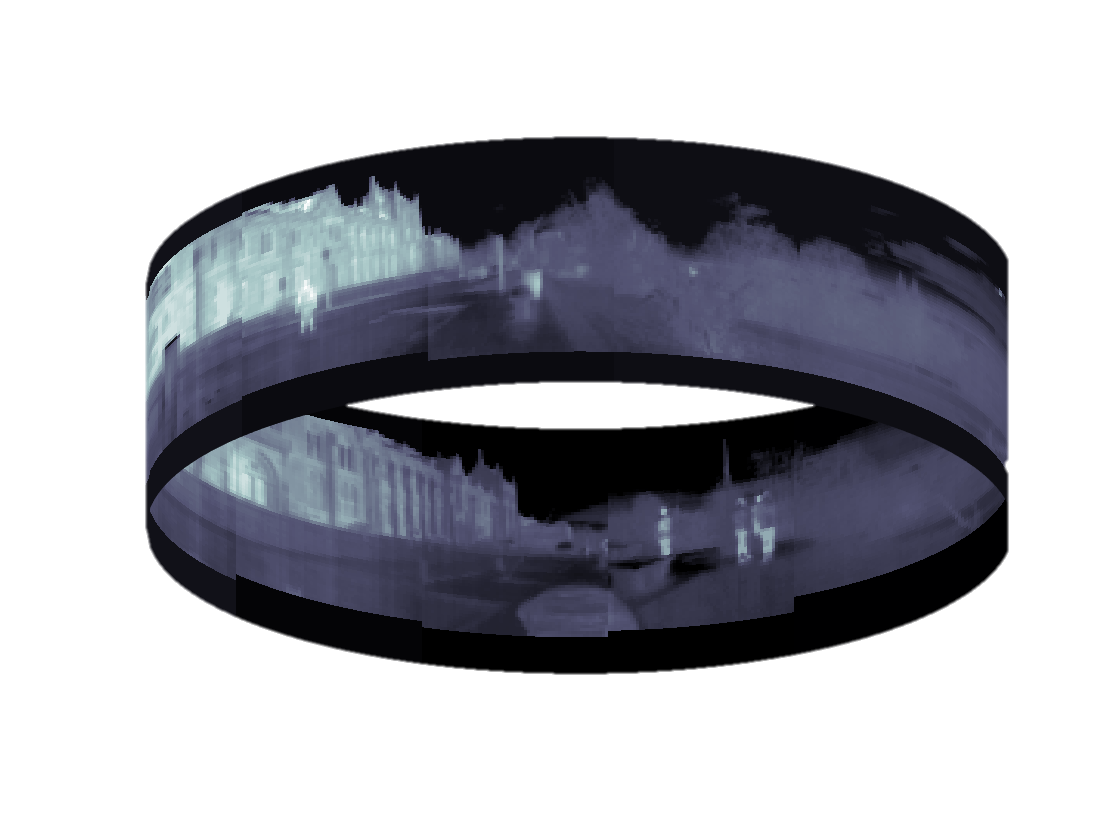 Right Image
Visible Image
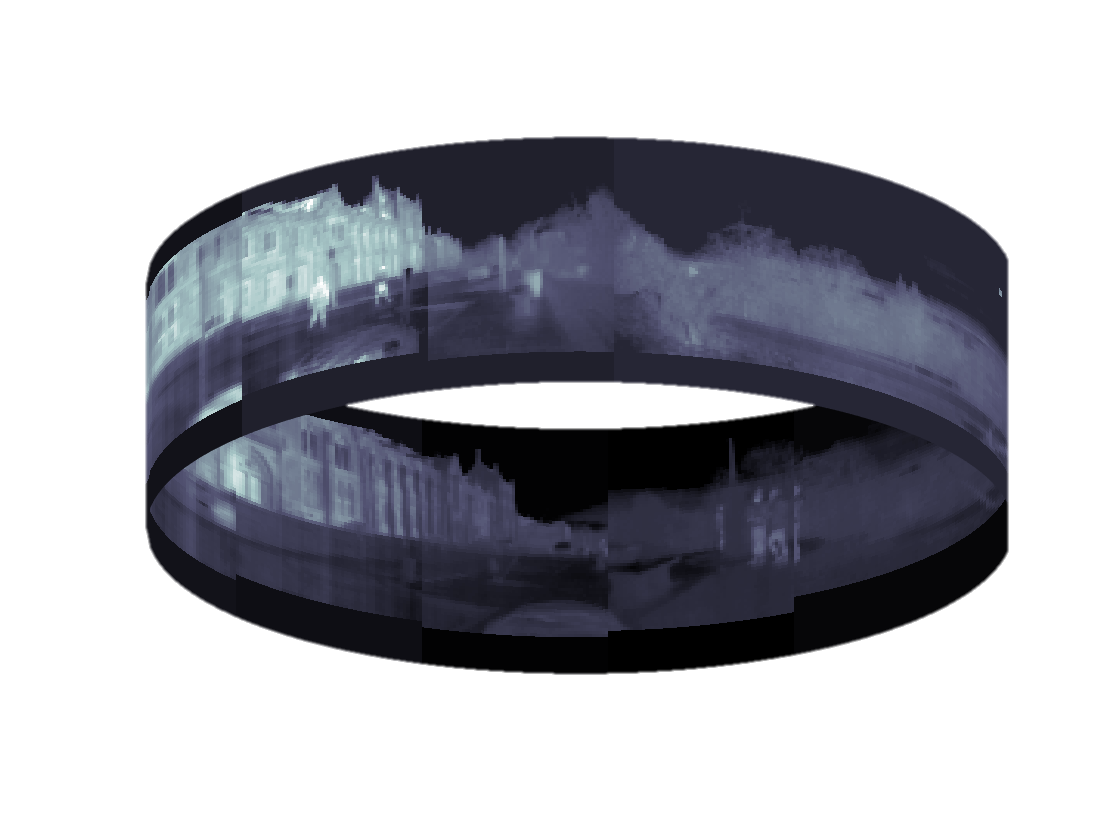 Left Image
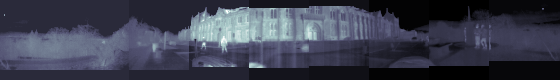 Right Image
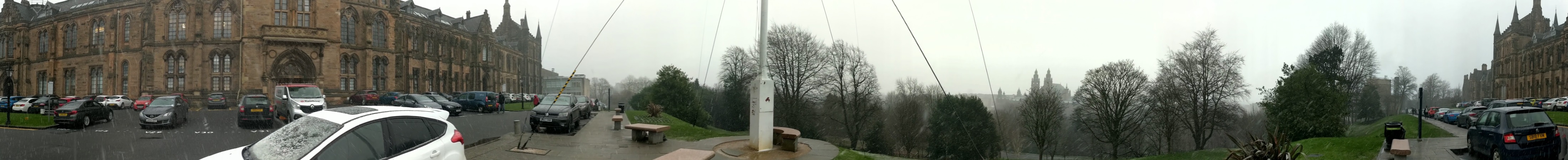 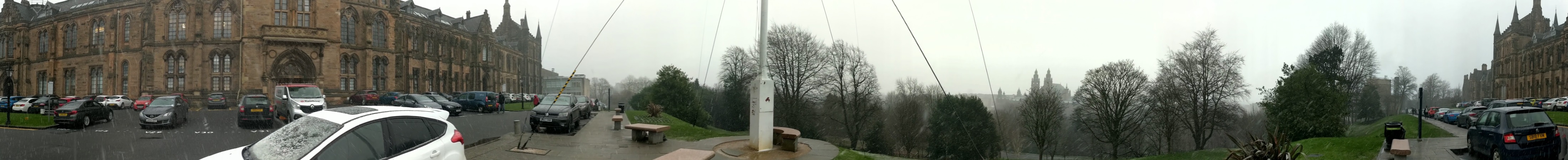 Left position
Right position
Depth map of People from
Stereo Panoramas
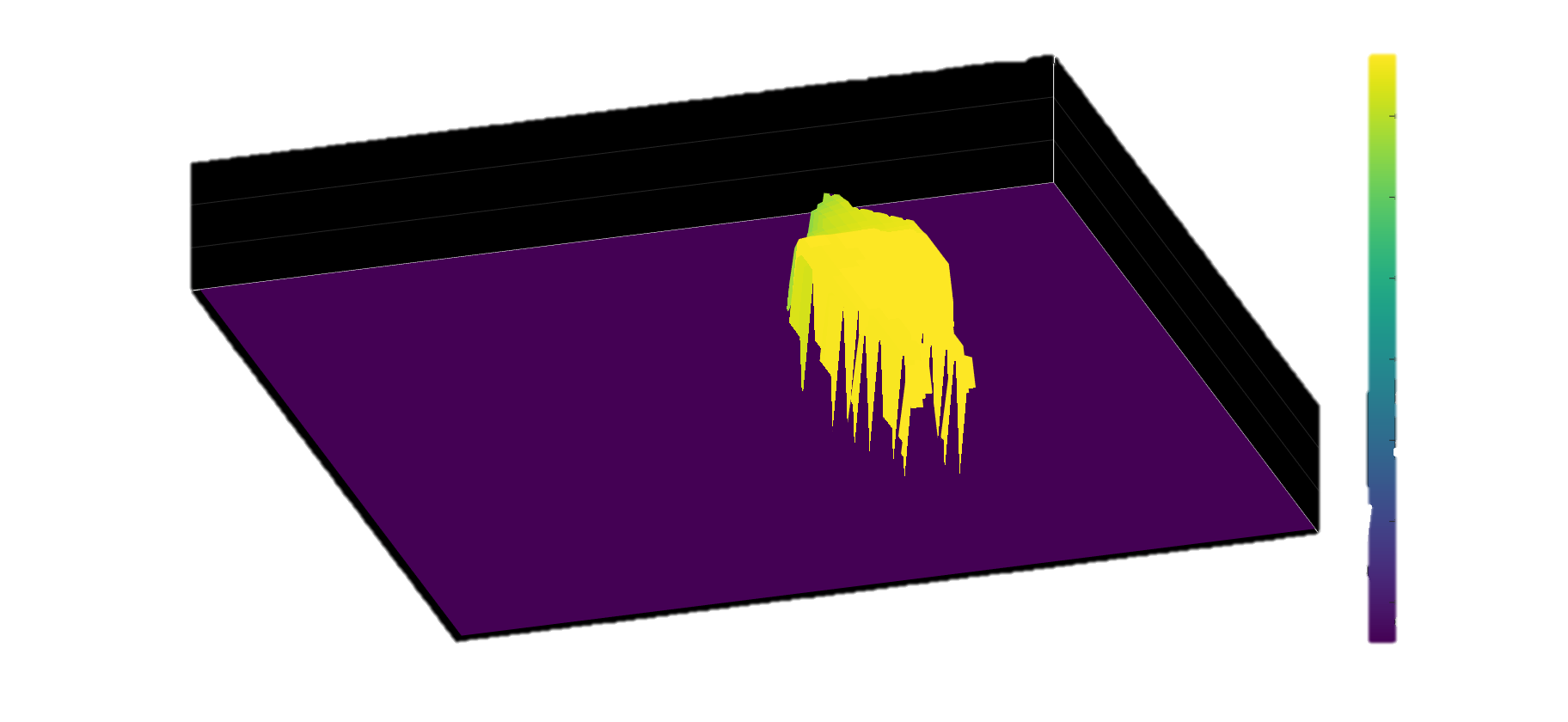 [1]
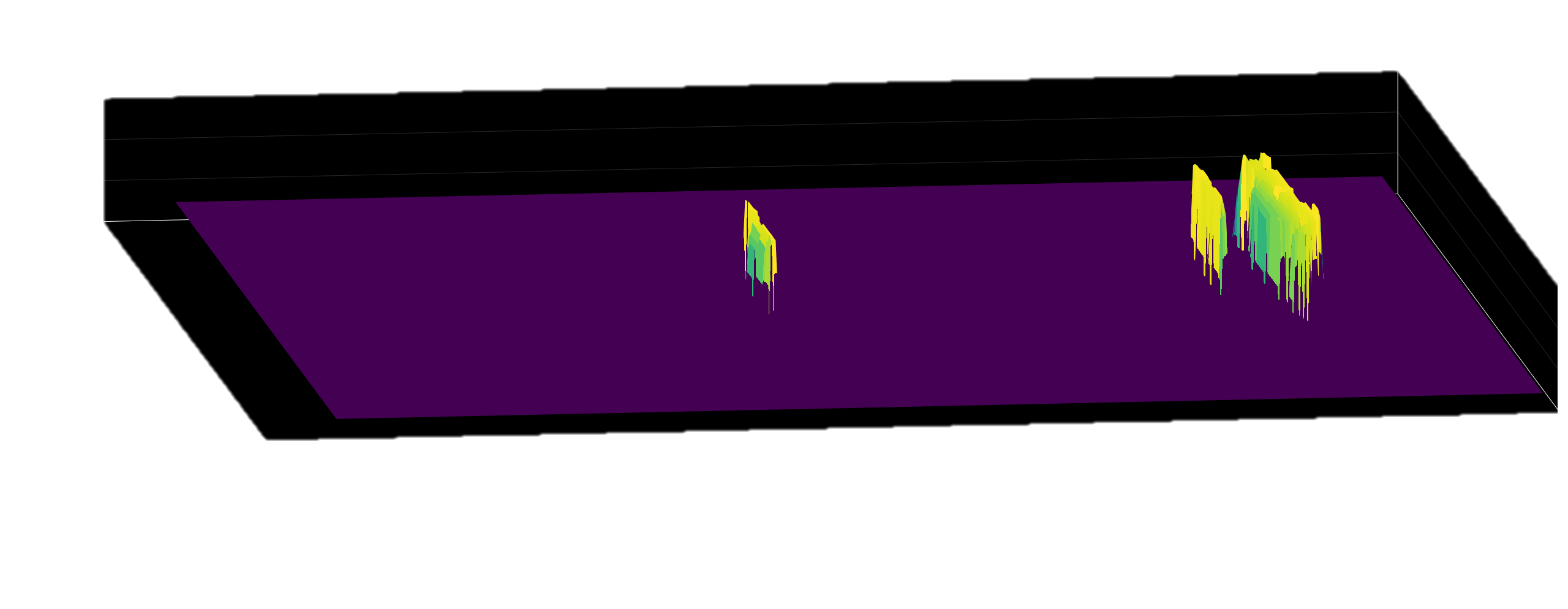 -5
-10
Range (m)
11
-15
-20
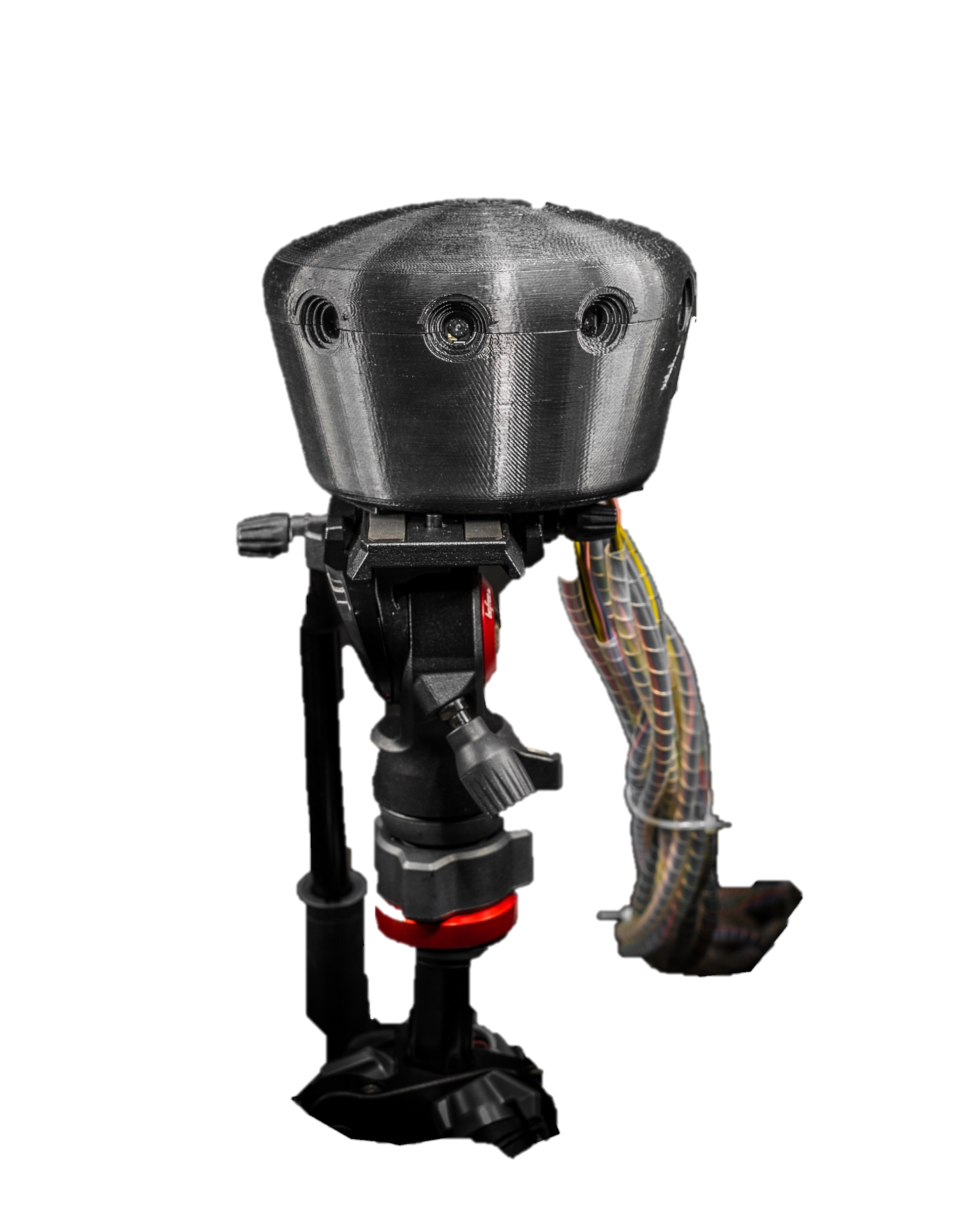 -25
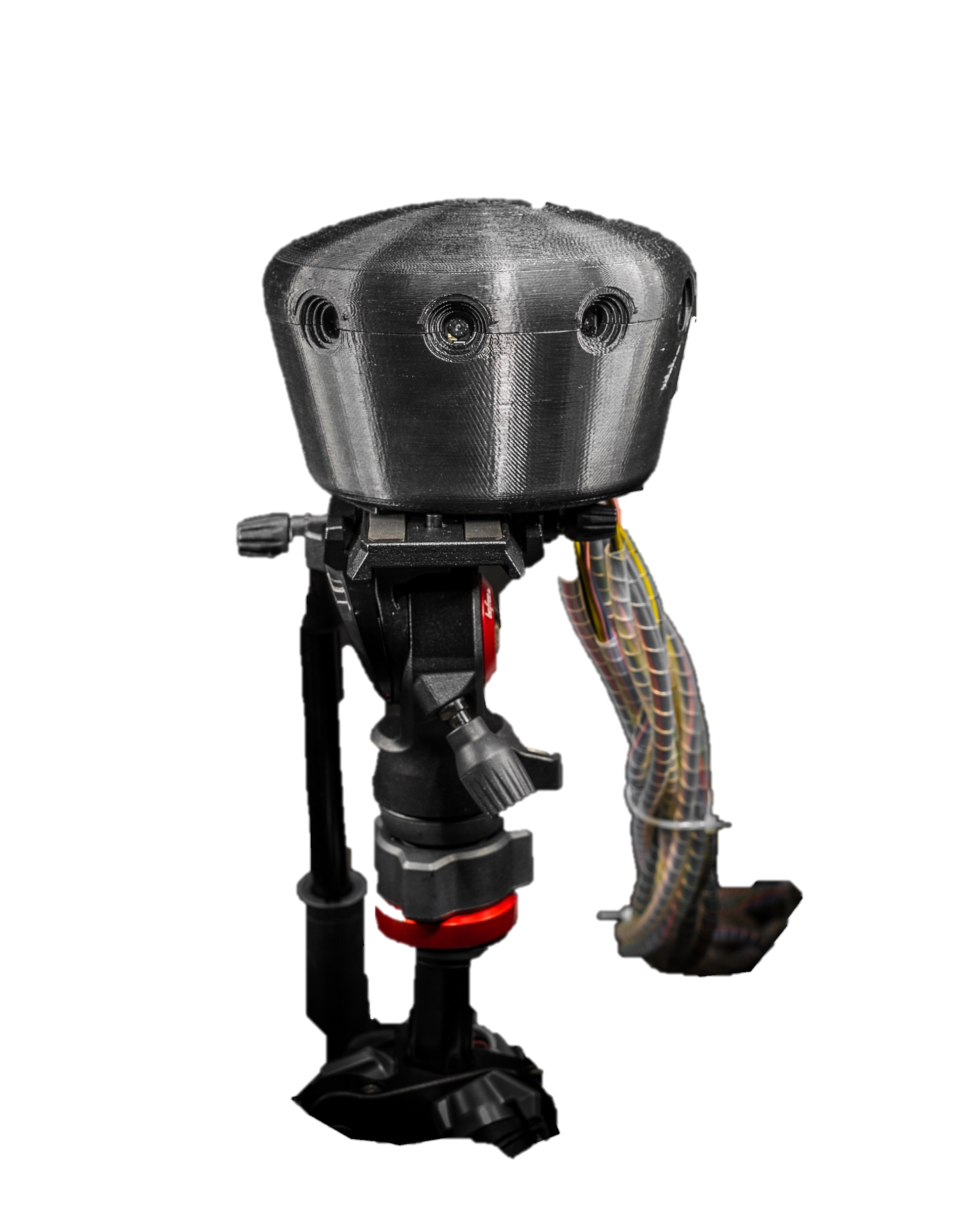 11
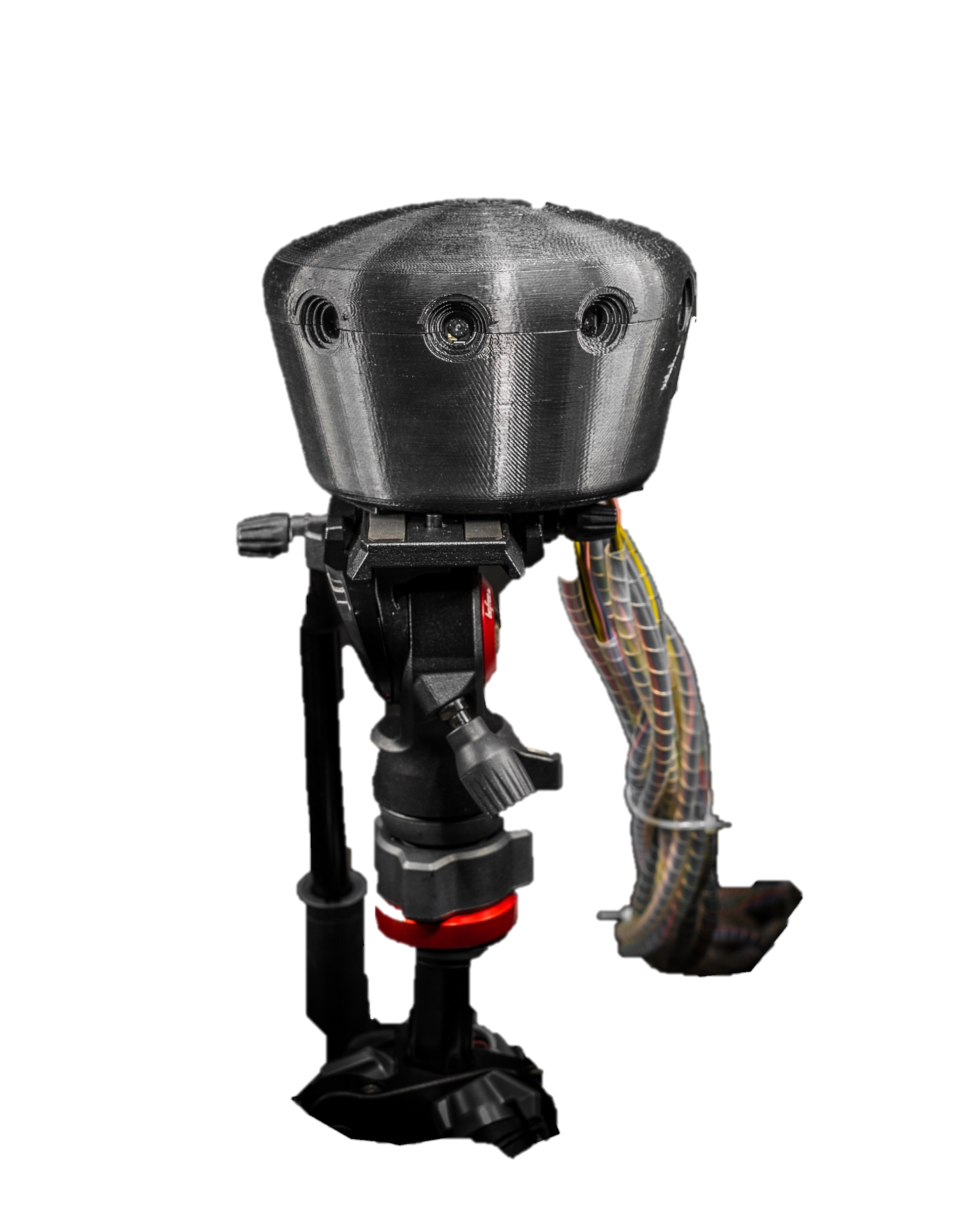 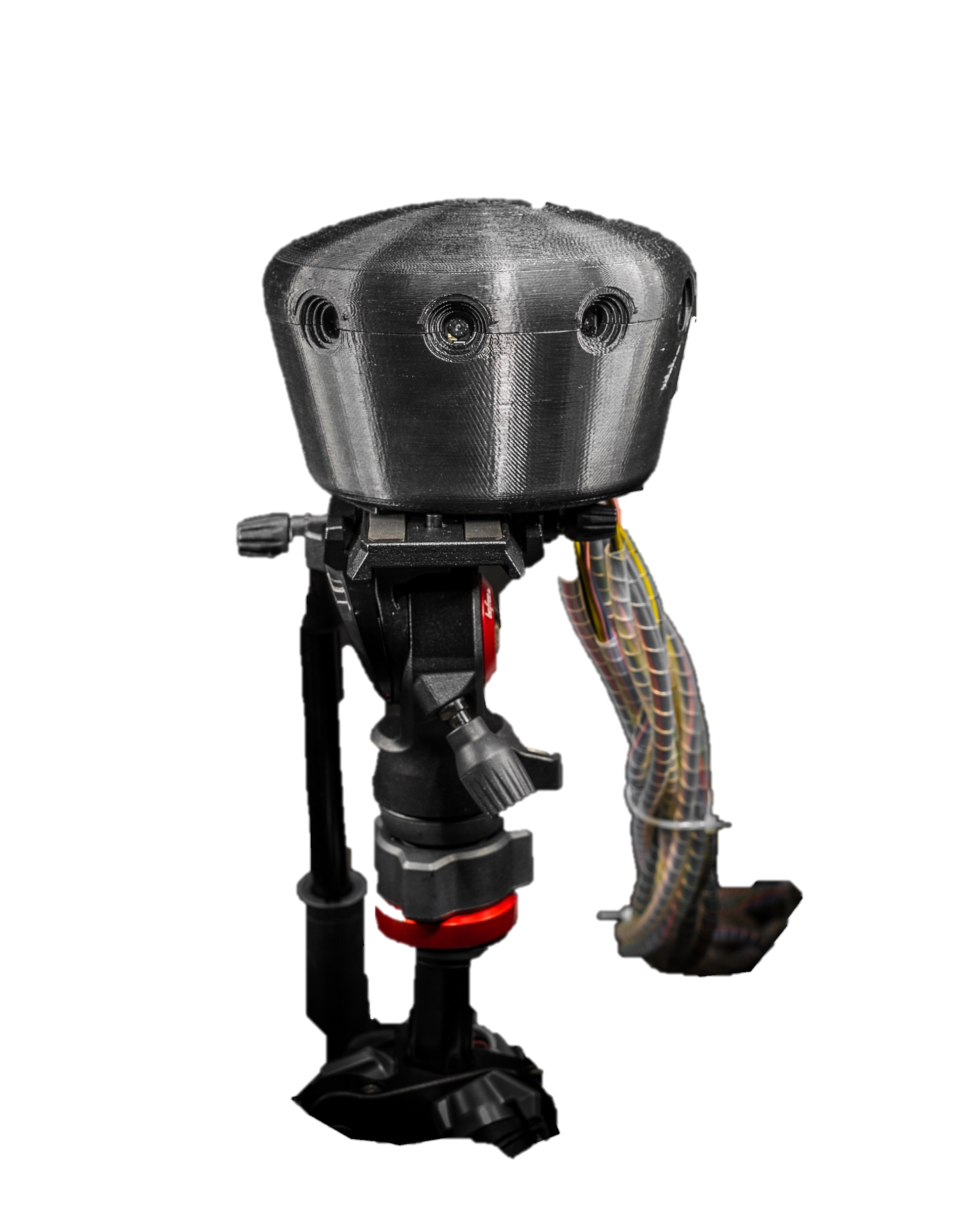 [Speaker Notes: Passive ranging can be achieved* by translating the system through a scene. *After Recording a panorama at point A and point B.* Areas of interest * can then be segmented in the image, such as people who may pose potential threats* and stereo vision can be used to create a depth map of the scene. In this case the baseline was half a metre where single pixel disparity translates to 40m. This can be extended further for example a footstep equivalent to 1 meter would give a maximum range of]
Passive Ranging
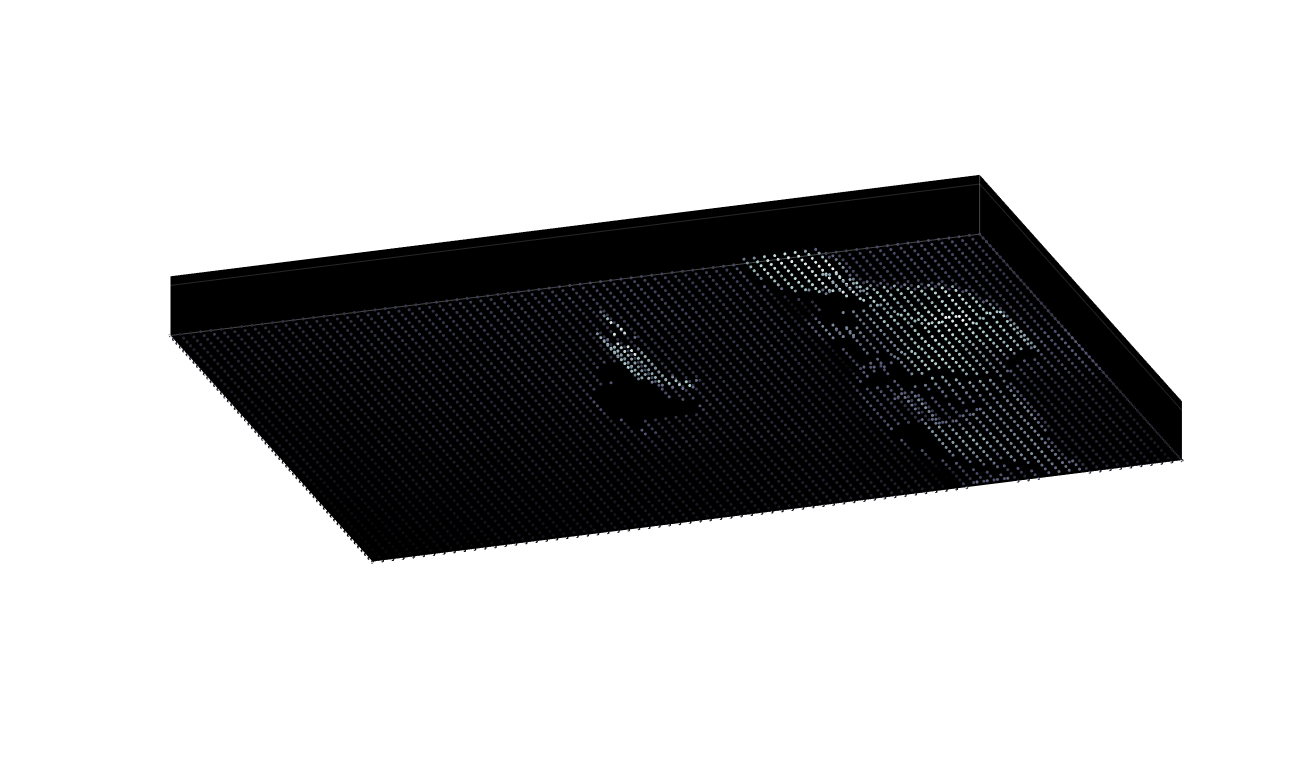 Left Image
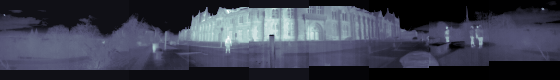 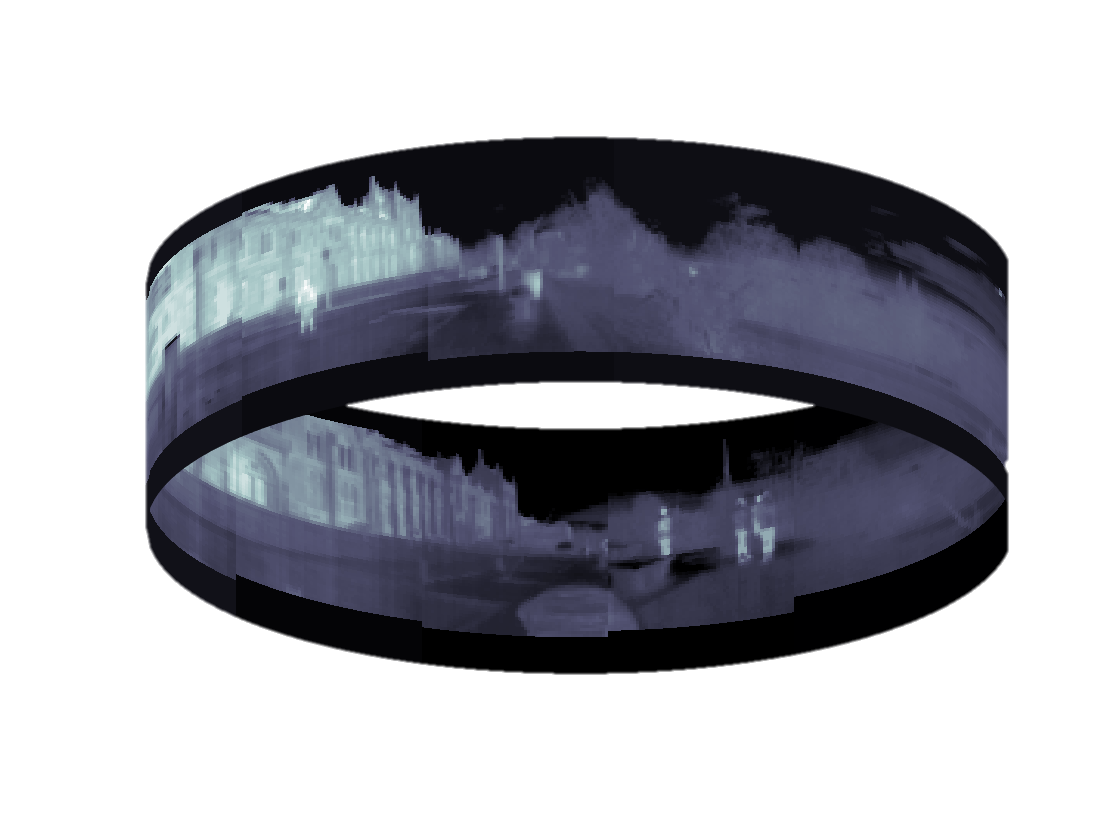 Right Image
Visible Image
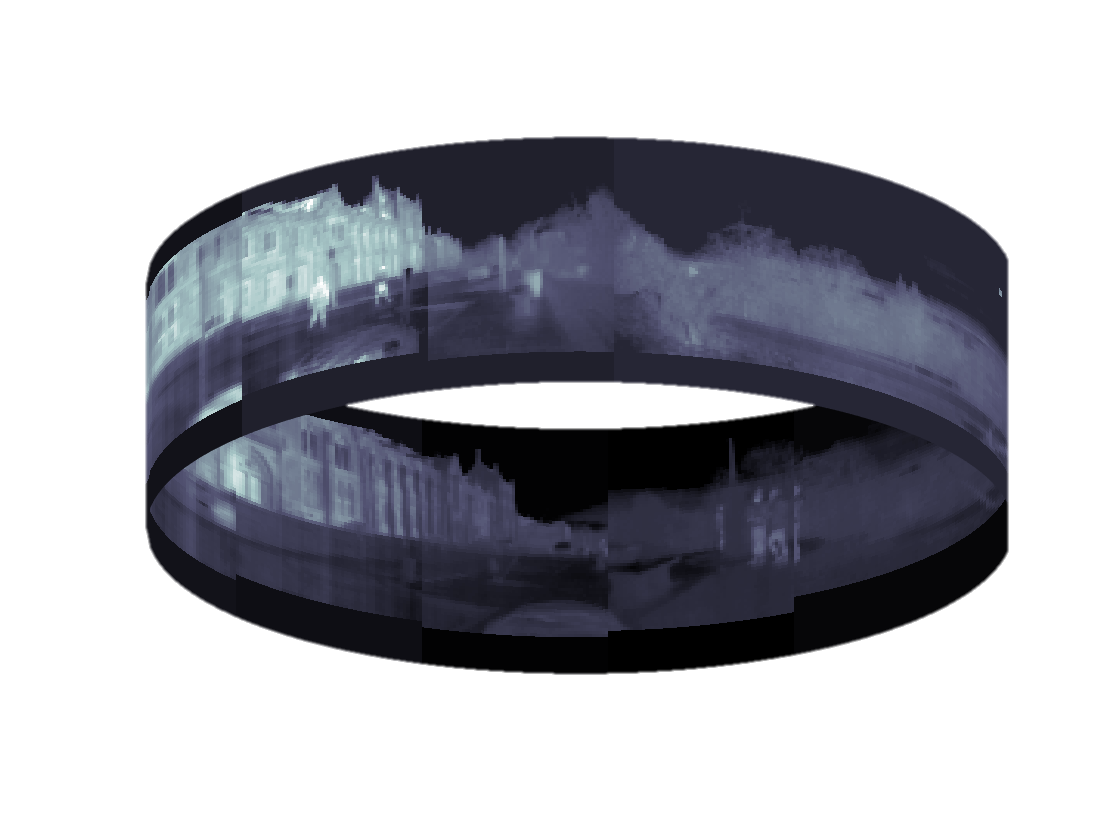 Left Image
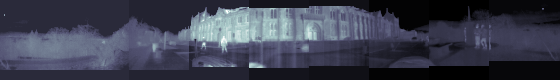 Right Image
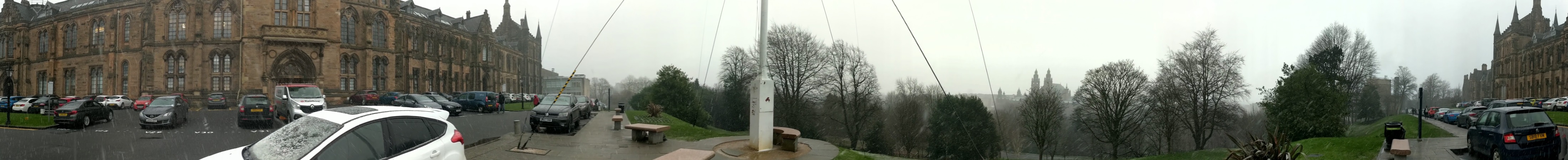 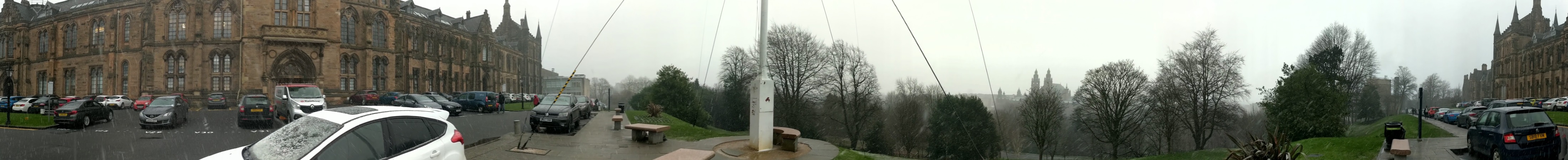 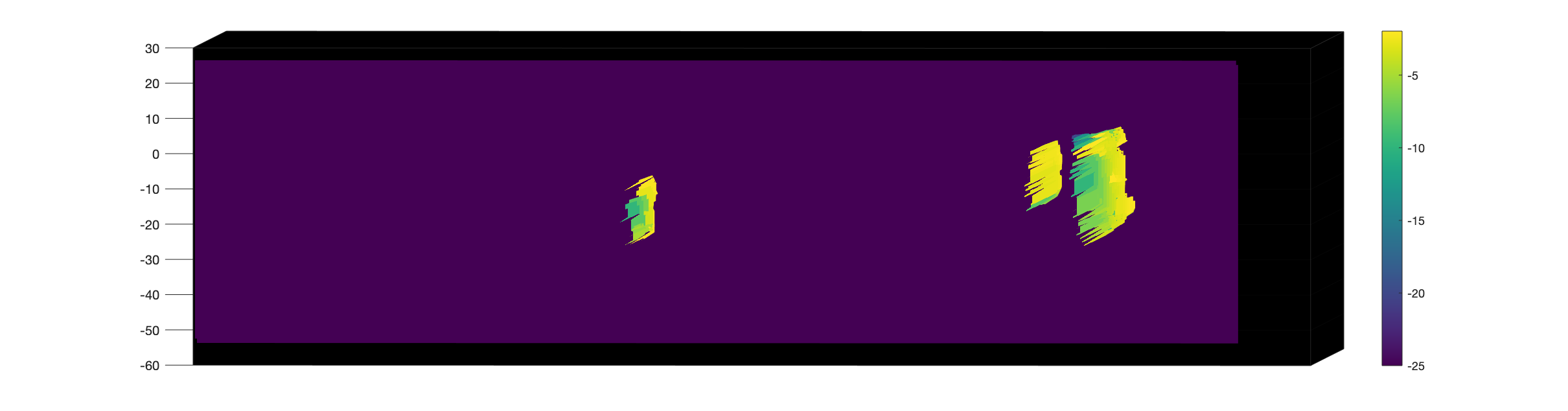 -5
Left position
Right position
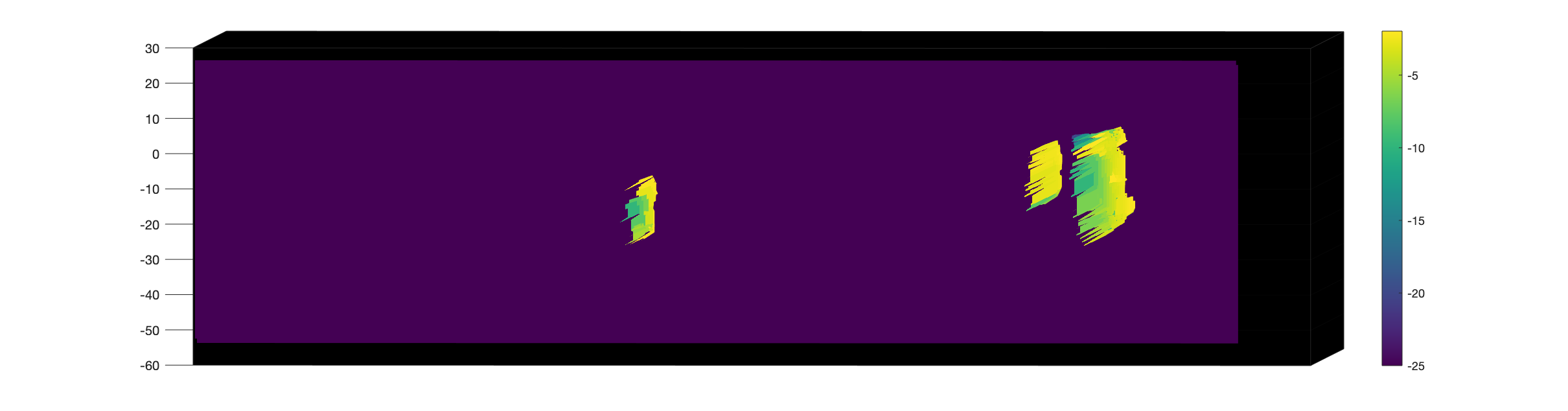 -10
[1]
Range (m)
-15
12
-20
-25
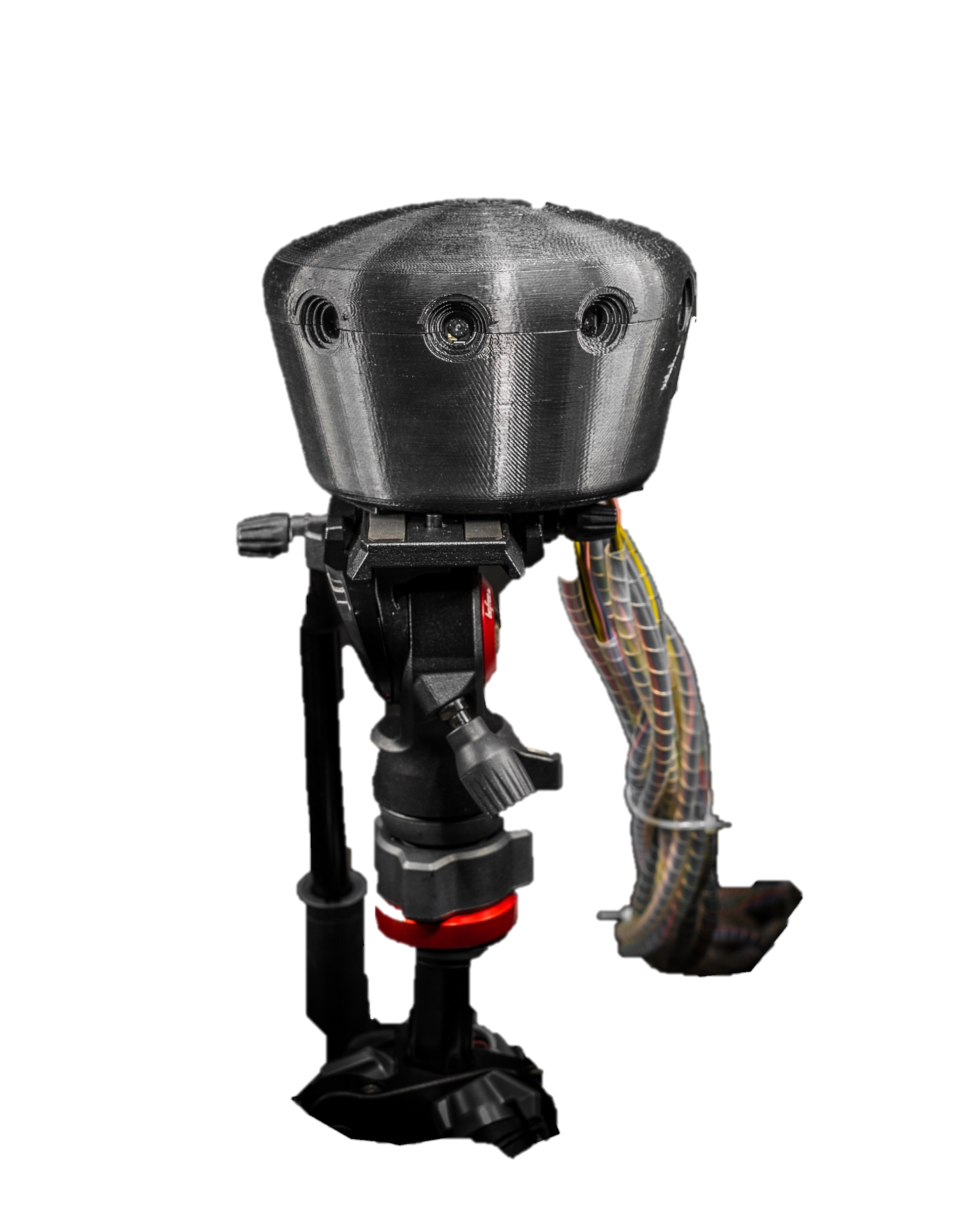 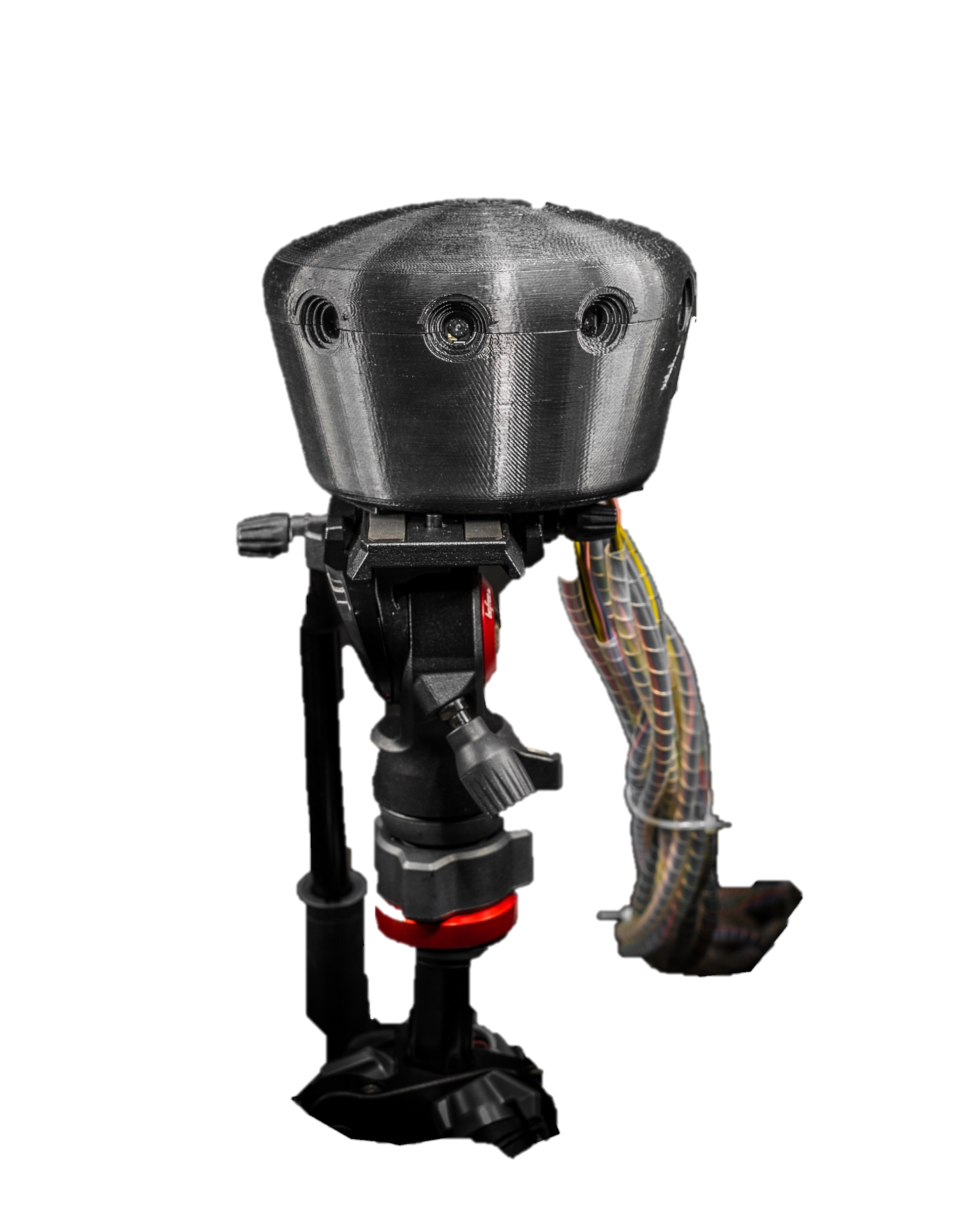 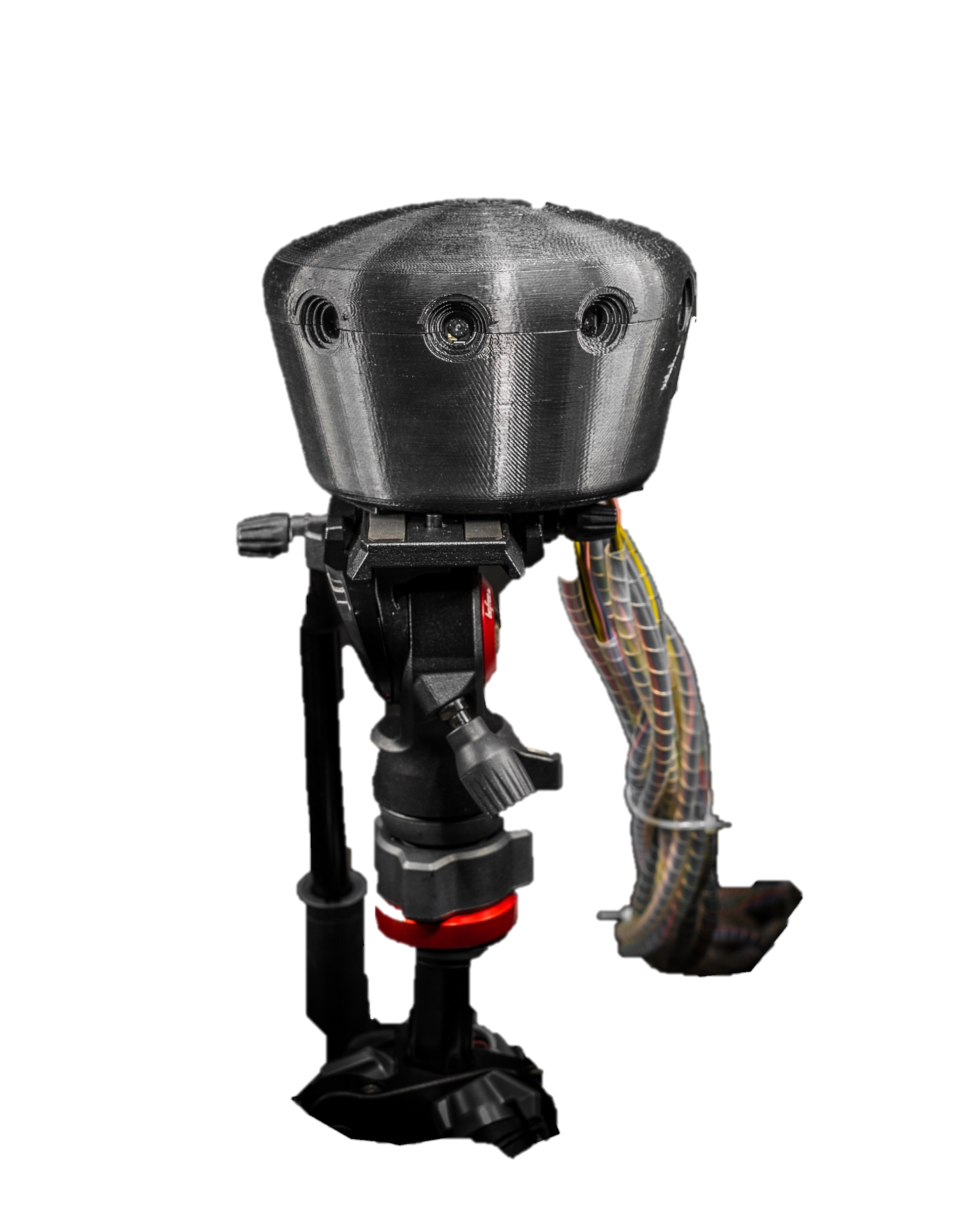 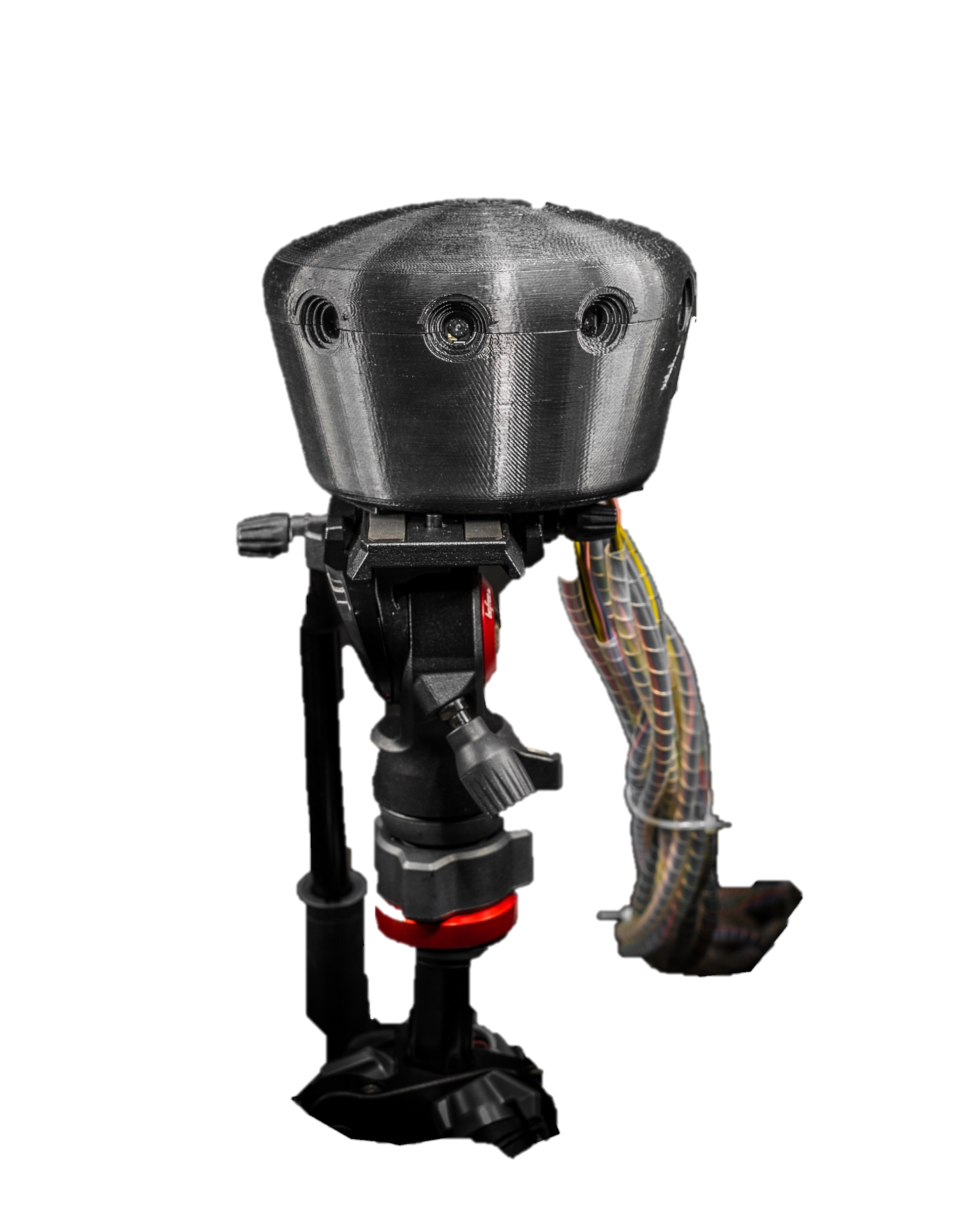 [Speaker Notes: Use of multiple aperture increases versatility
Passive ranging and imaging through obscurants 
Two approaches to this – one disparity 
Synthetic aperture in time sequence – x10 improvement 
Second approach via super resolution image registration 
Battlefield Connectivity 
Next steps in work plan to take]
Enhanced Situational Awareness - PR
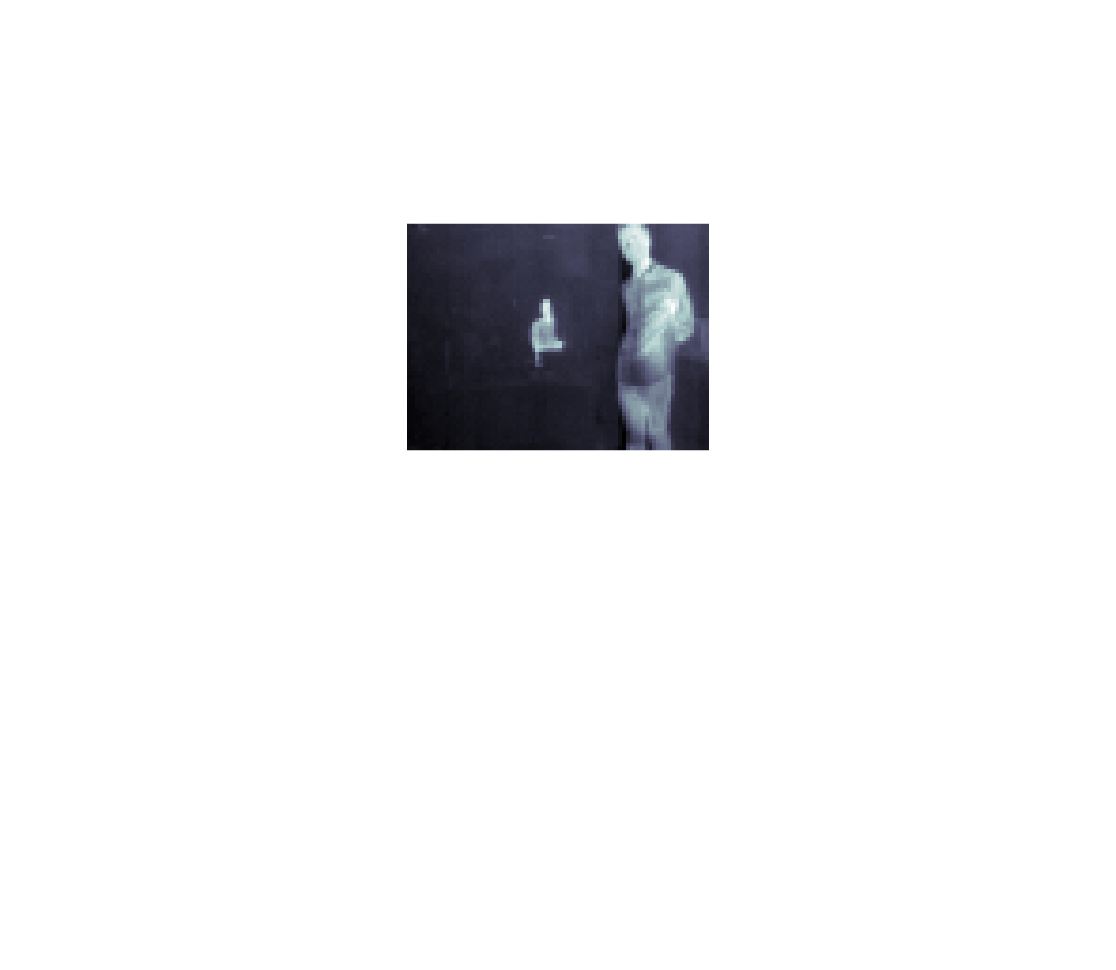 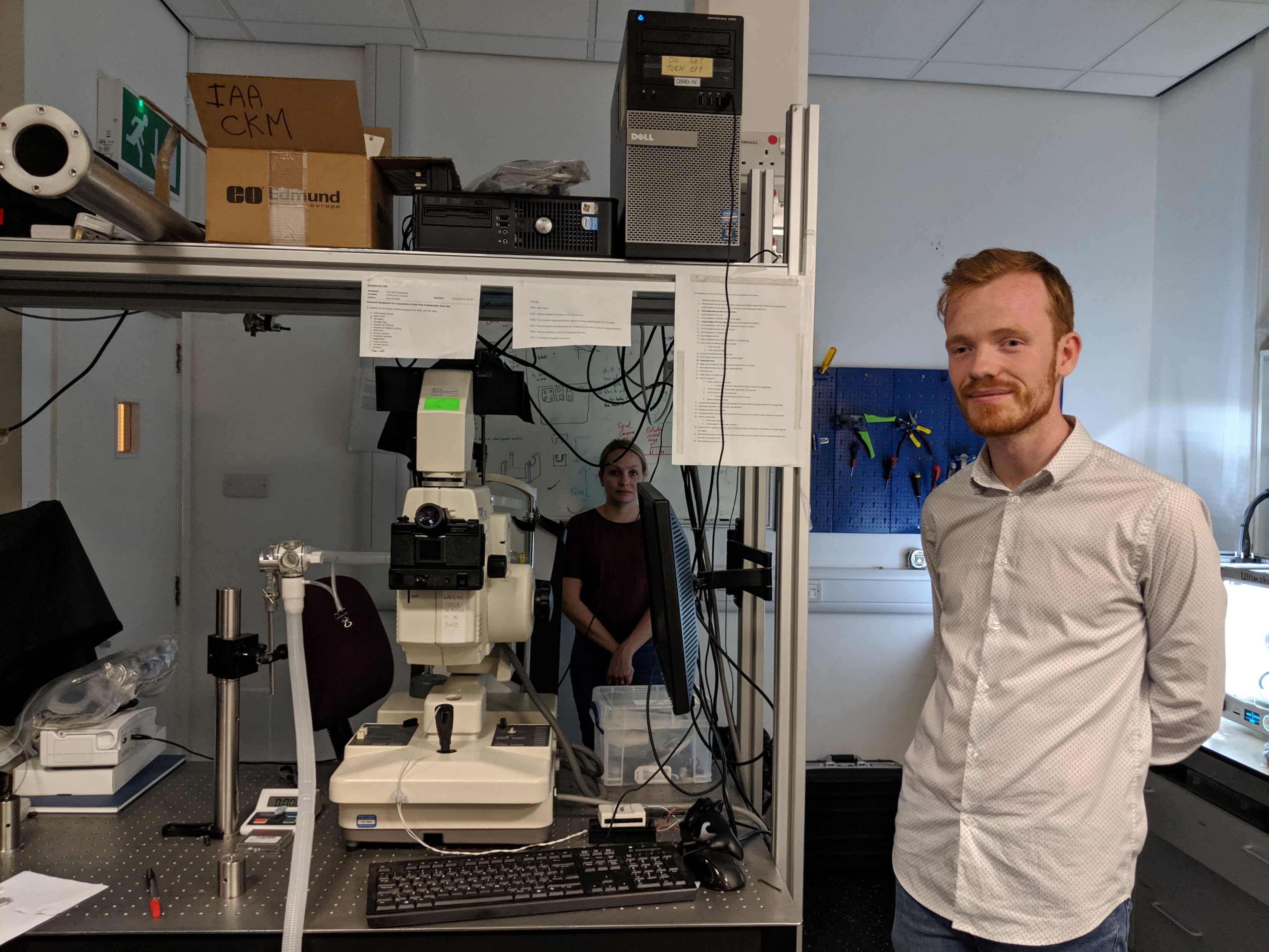 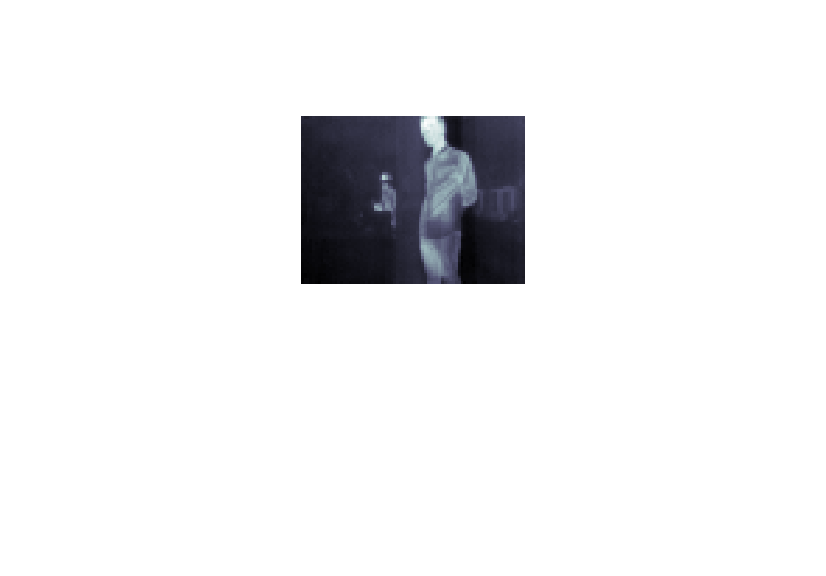 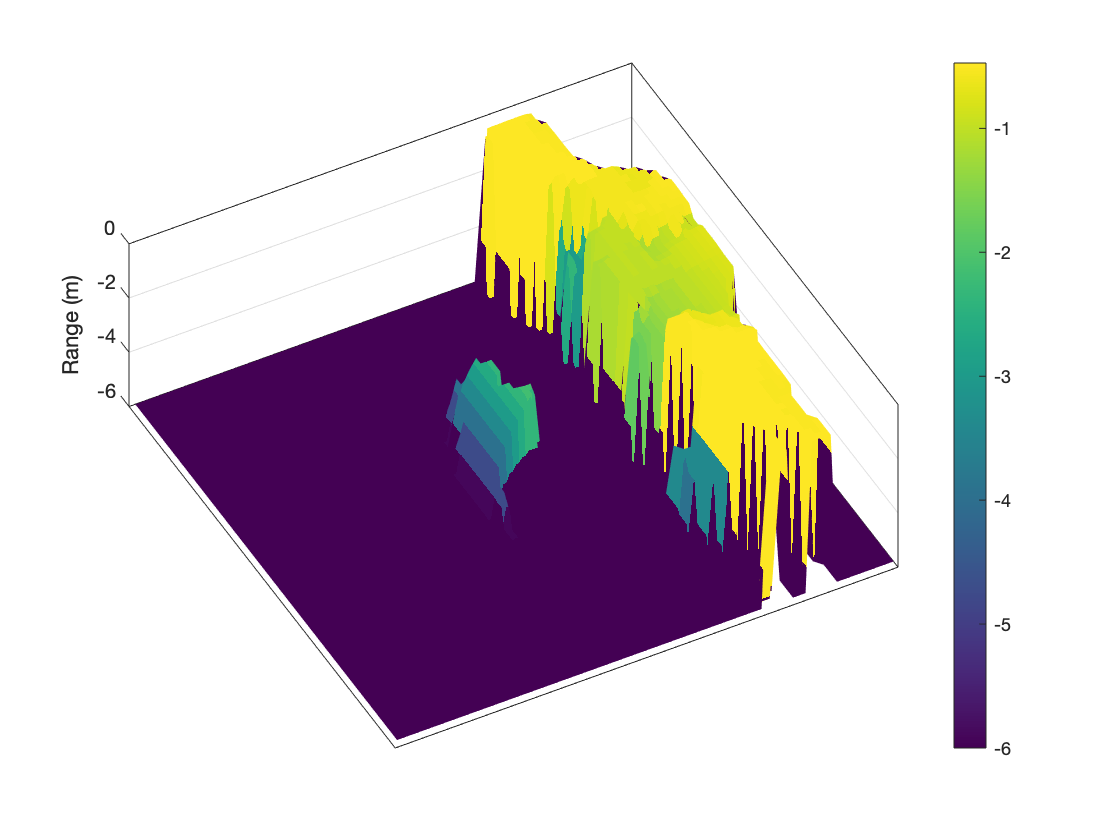 Imaging through obscurations
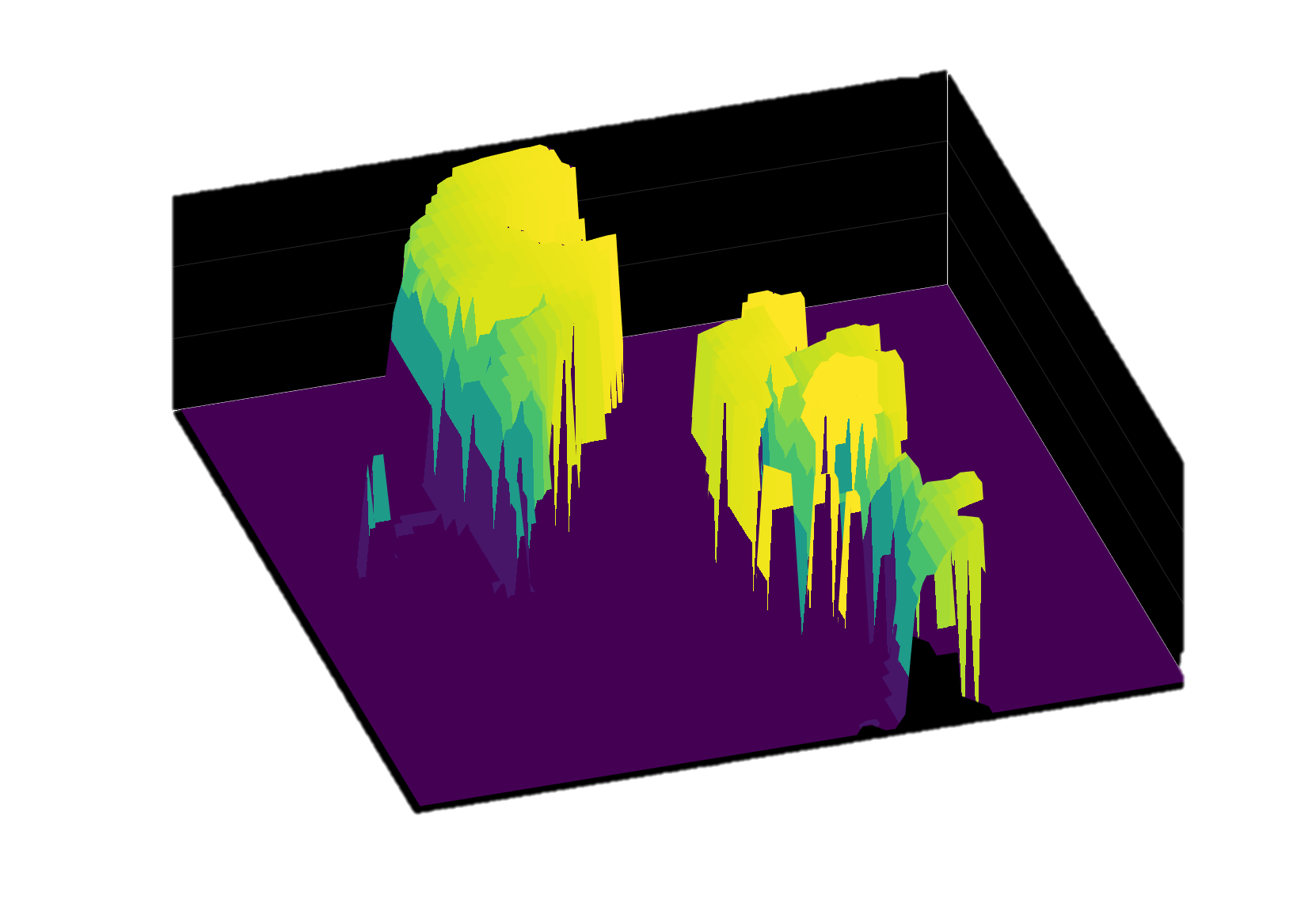 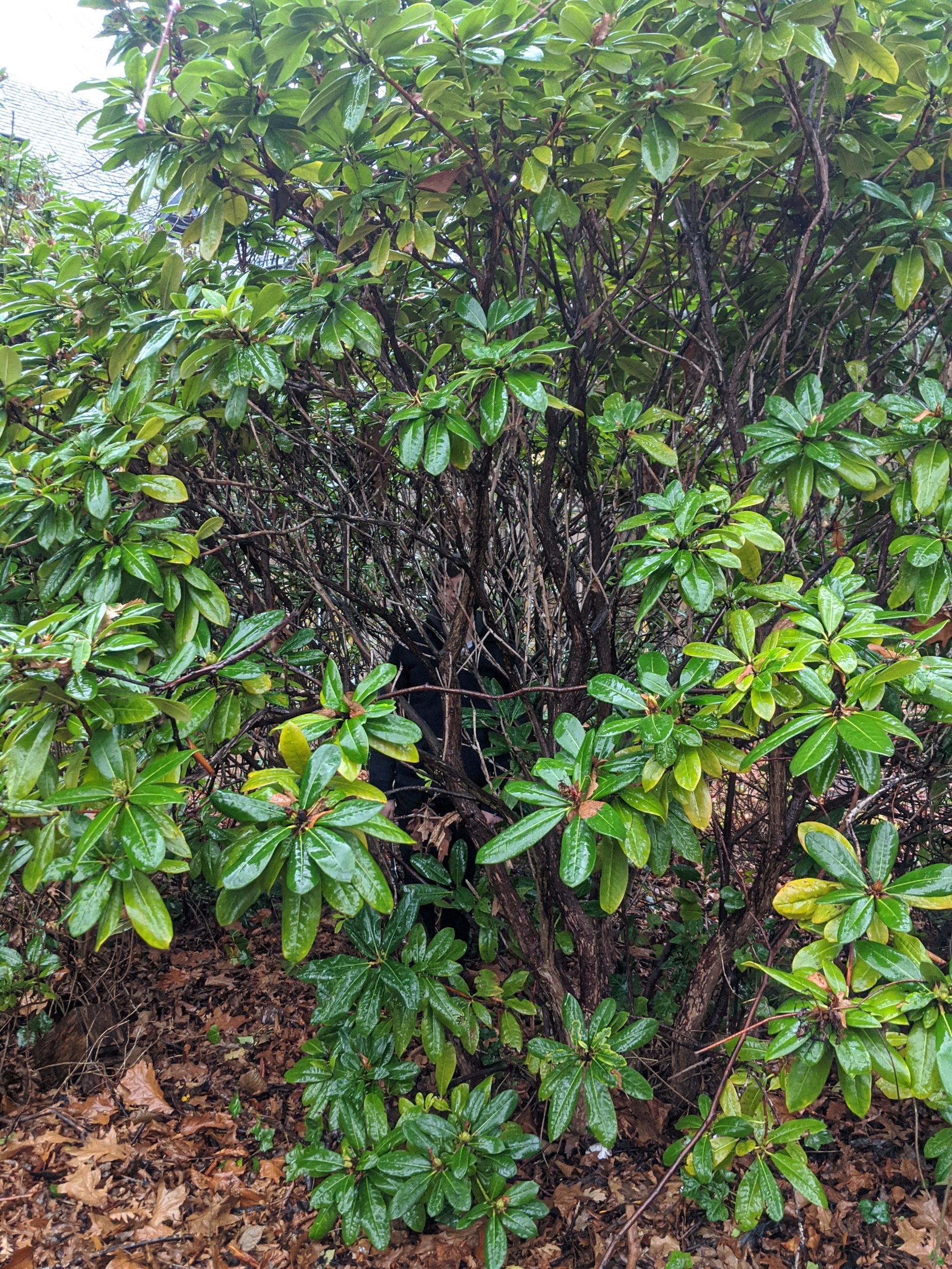 Imaging occluded objects with Synthetic Aperture Integral Imaging
0
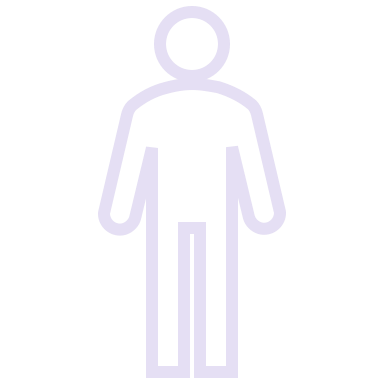 Elemental Images
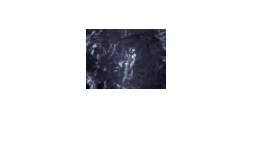 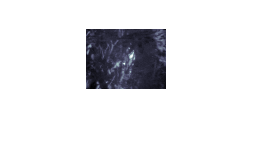 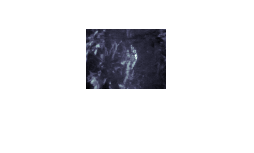 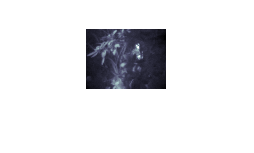 Right position
Left position
Refocused on Person
Refocused on Foliage
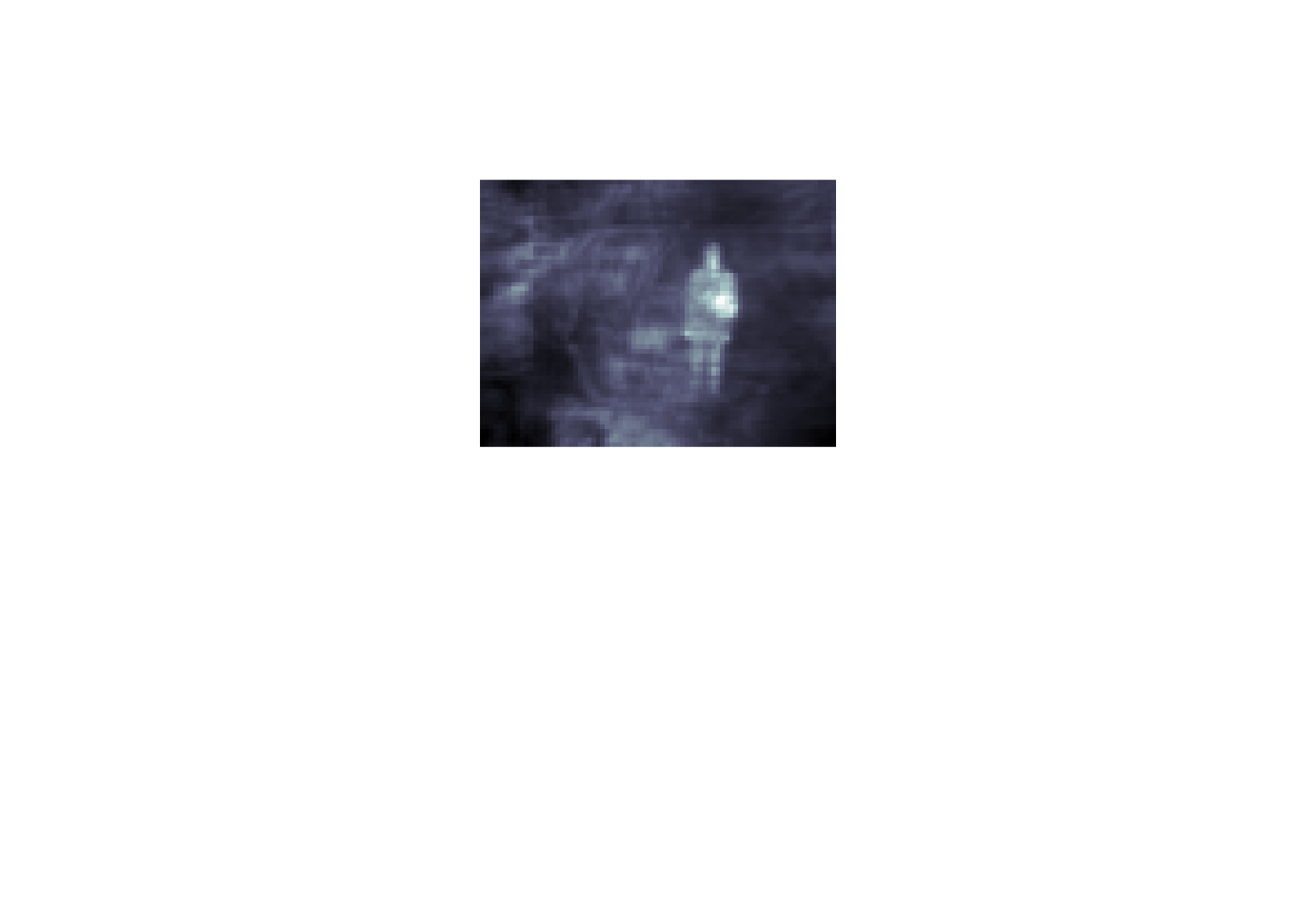 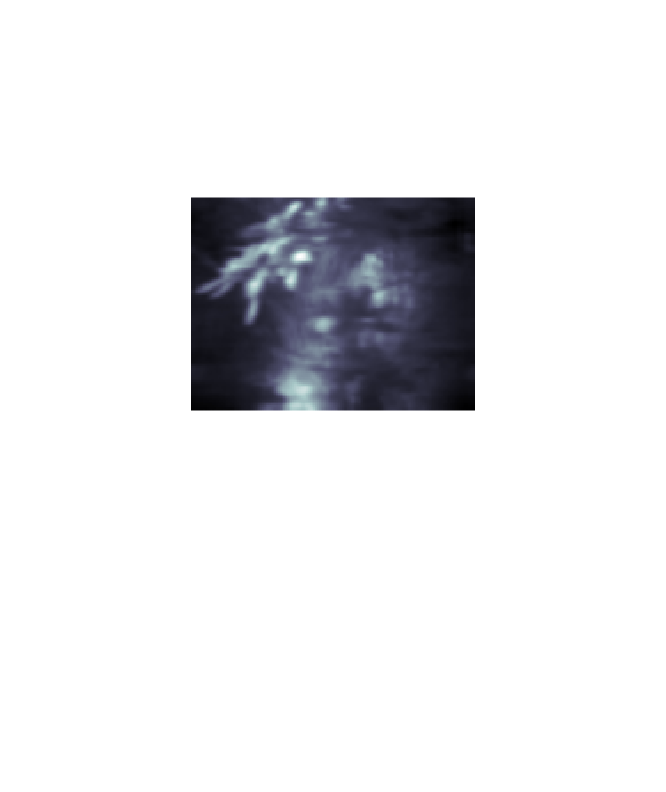 Depth Map of Person
Depth Map of Foliage
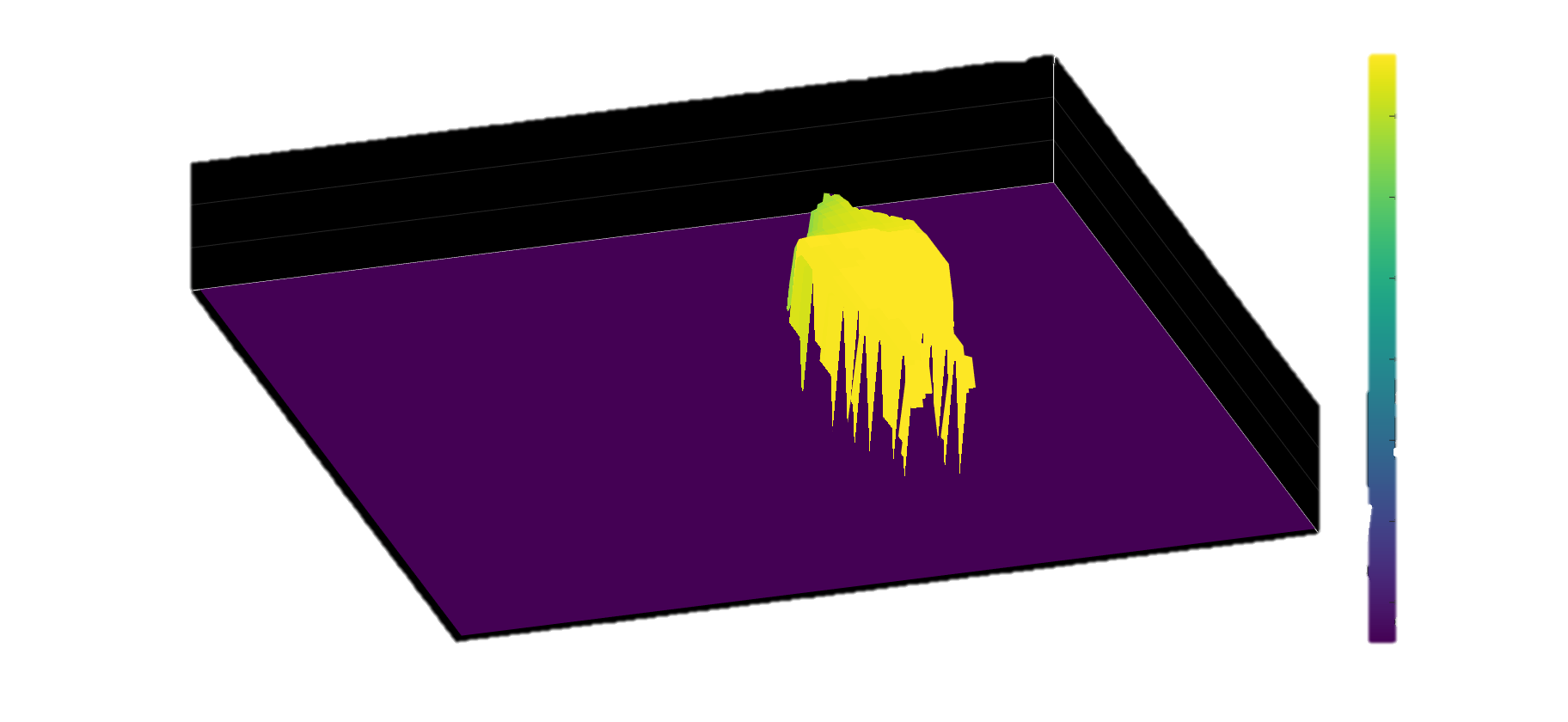 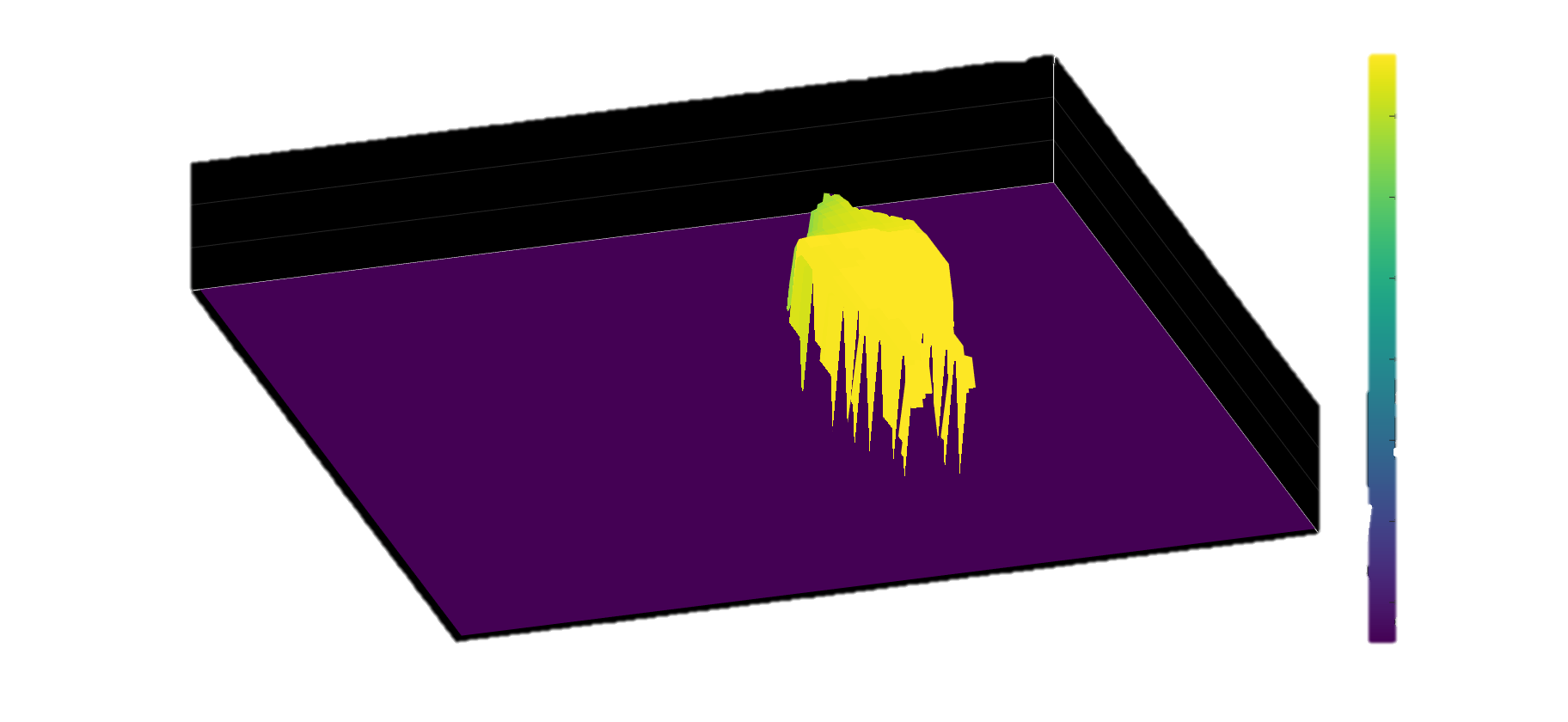 -2
-6
Range (m)
-10
-14
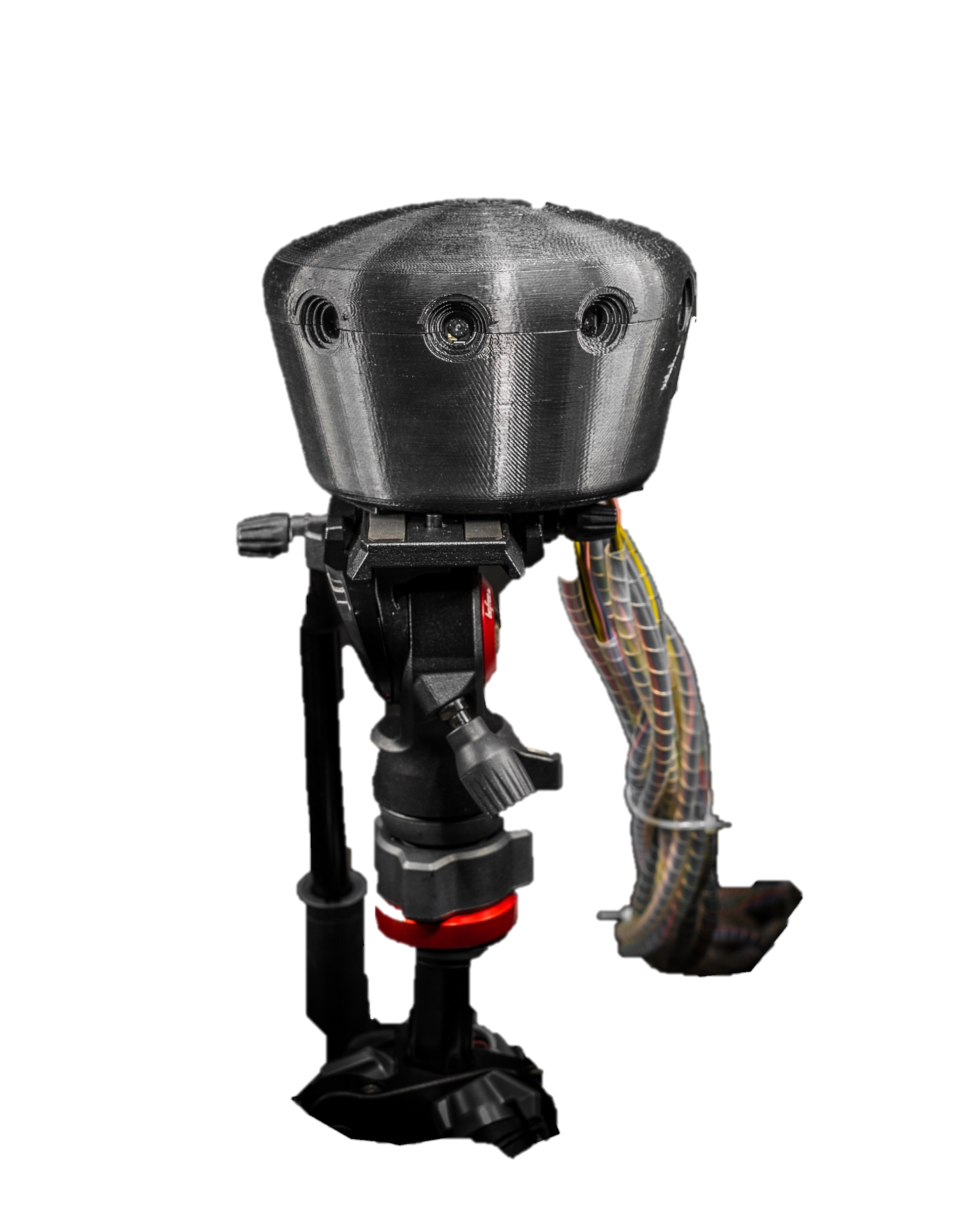 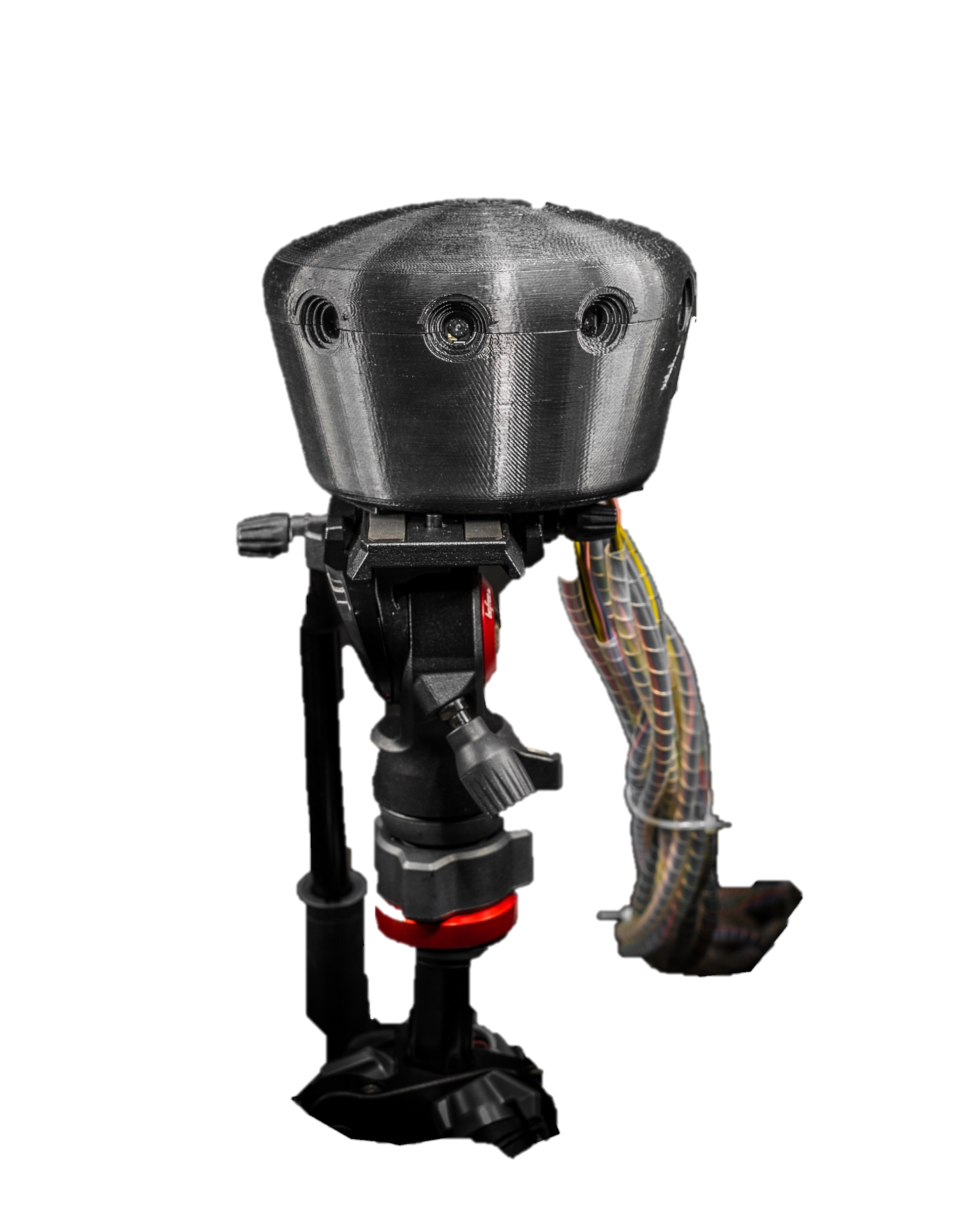 [Speaker Notes: Further to this integral imaging can be used to image occluded objects. In the scene here there is a person hidden amongst the trees*. When translating the multi-aperture imaging system** the person can be seen through the trees, with a different perspective in each image.* These perspectives can then be registered and summed to refocus on  the depth plane of interest.* The objects can then be passively ranged with the stereo vision technique shown previously.]
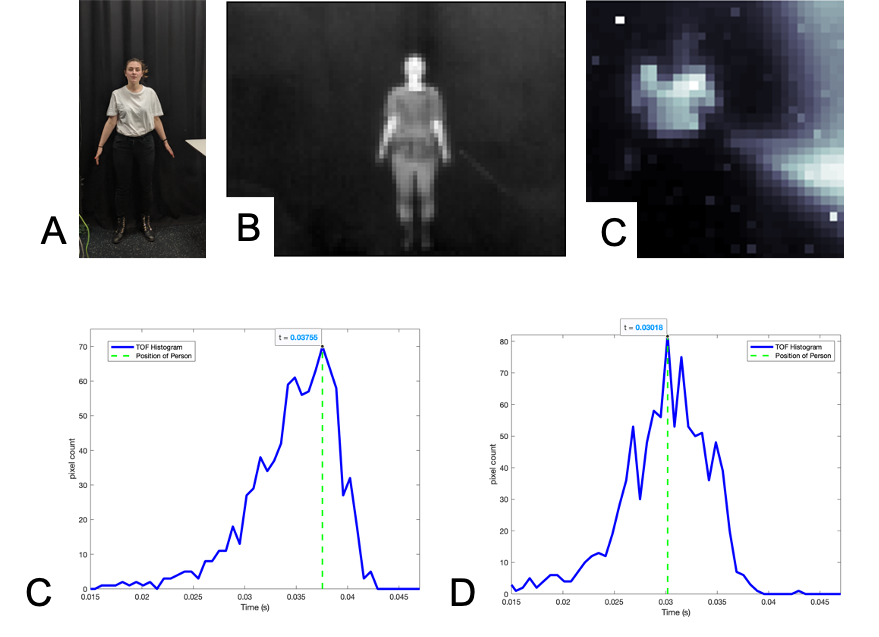 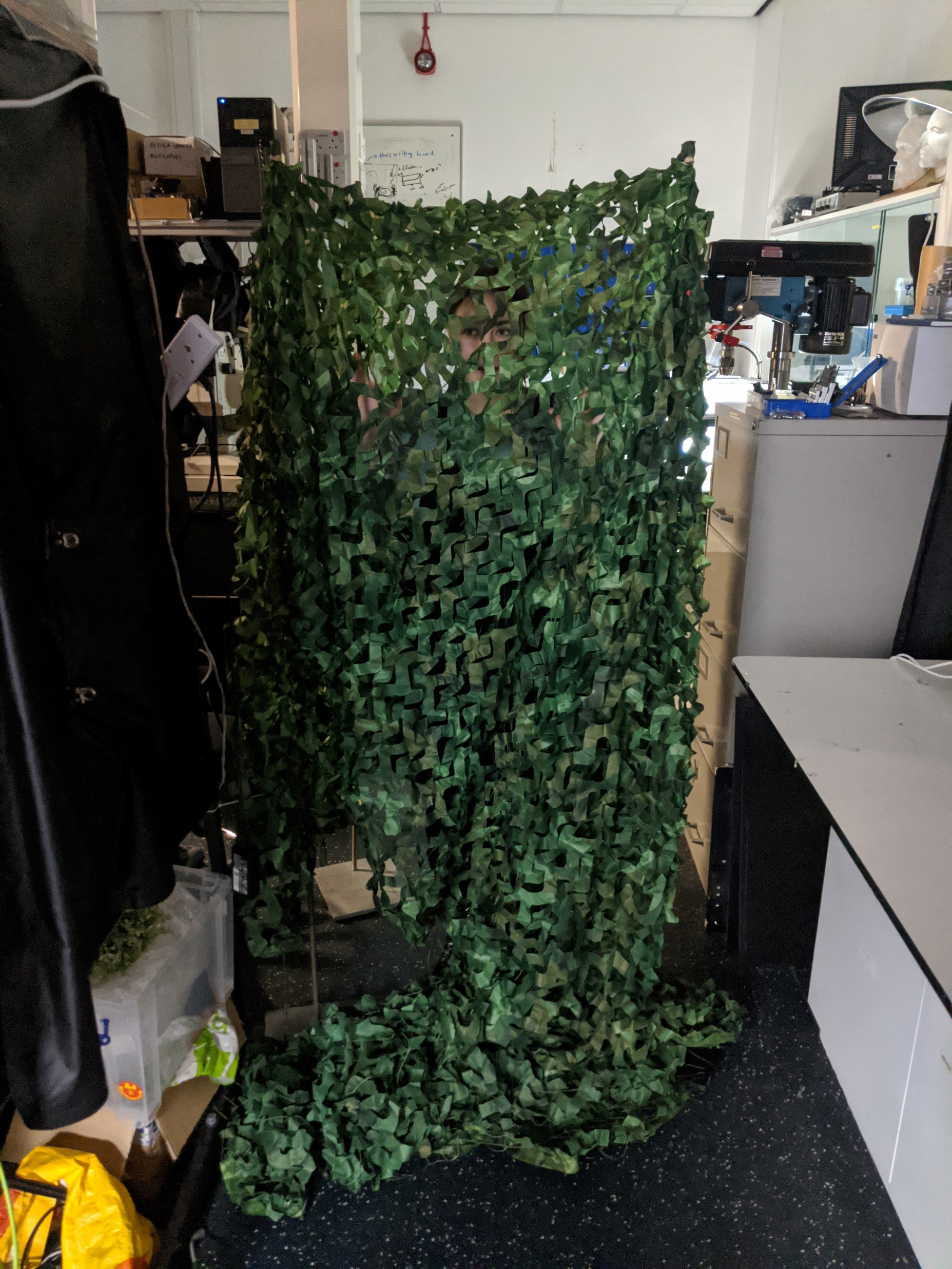 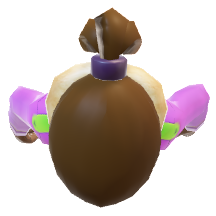 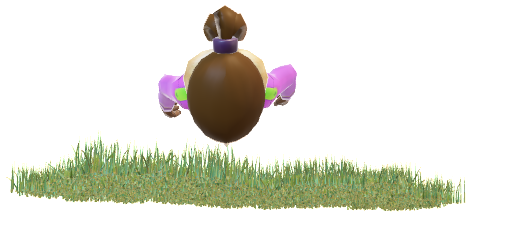 ?
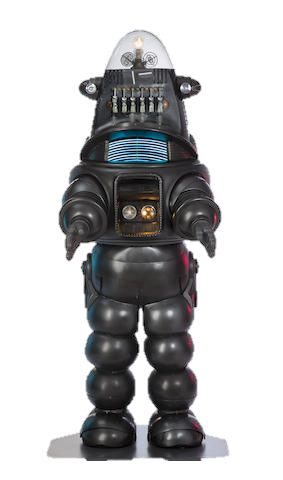 Single Photon LIDAR
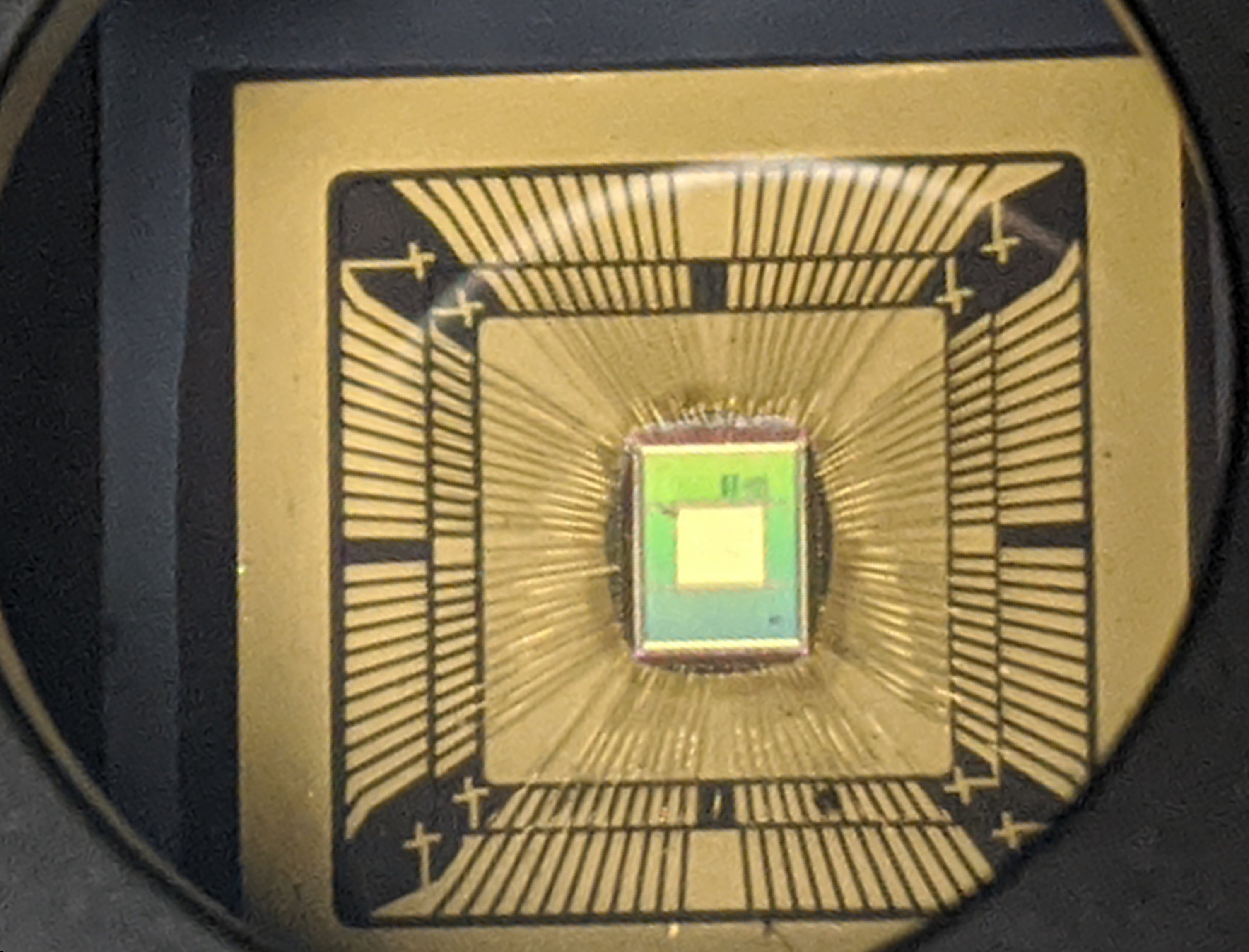 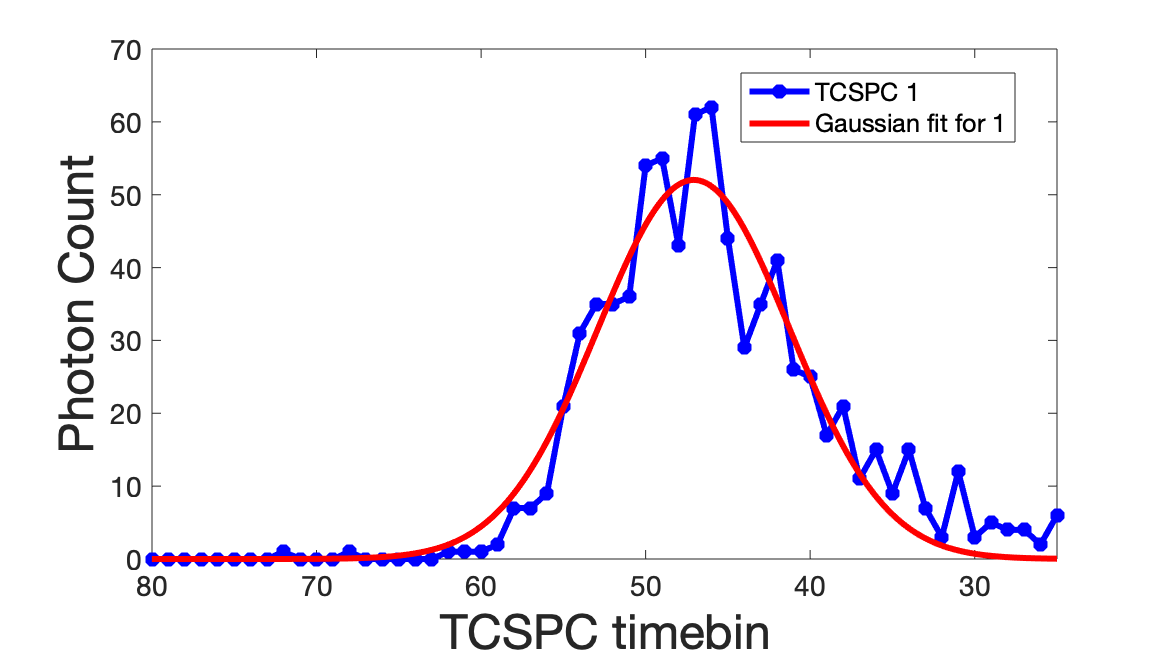 32x 32 SPAD array
TCSPC Histogram
SPAD
Time correlated single photon counting mode (TCSPC) 
Temporal resolution: 300,000 8-bit images per second
Precision Ranging ~1cm
⏄
TRIGGER
PULSED
LASER
DIODE
[Speaker Notes: The complementarity of single photon LIDAR is then investigated. *Single photon ranging is acheived in time correlated single photon counting (TCSPC) mode, with an array of single photon avalnche diodes (32 by 32). This system can capture 300,000 8-bit images a second, providing precison ranging on the order of 1cm. This compliments the macro passive ranging achieved with stereo vison, with an accuracy of 0.5m.* This schematic shows our setup for TCSPC mode. *A pulsed laser diode emits light* which hits a beam splitter* directing light to a trigger which starts the clock. Pulsed light then travels towards the scene illuminating the objects of interest.*This is reflected and focussed onto the SPAD array and the clock stops, and a histogram of photon arrival times is produced.
This method is used to interrogate the objects in the scene, what material are they made of and are they breathing or not?]
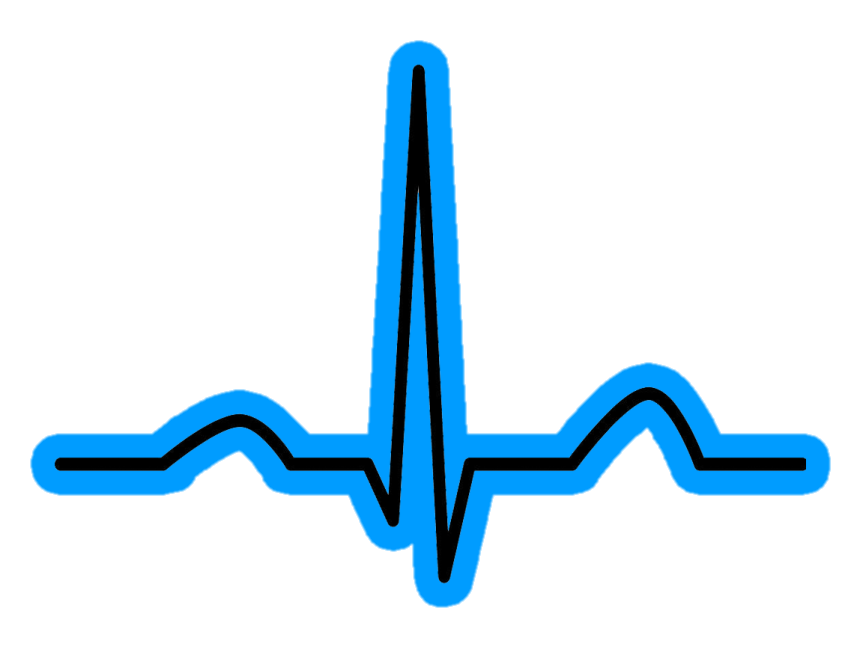 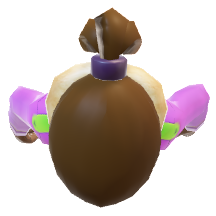 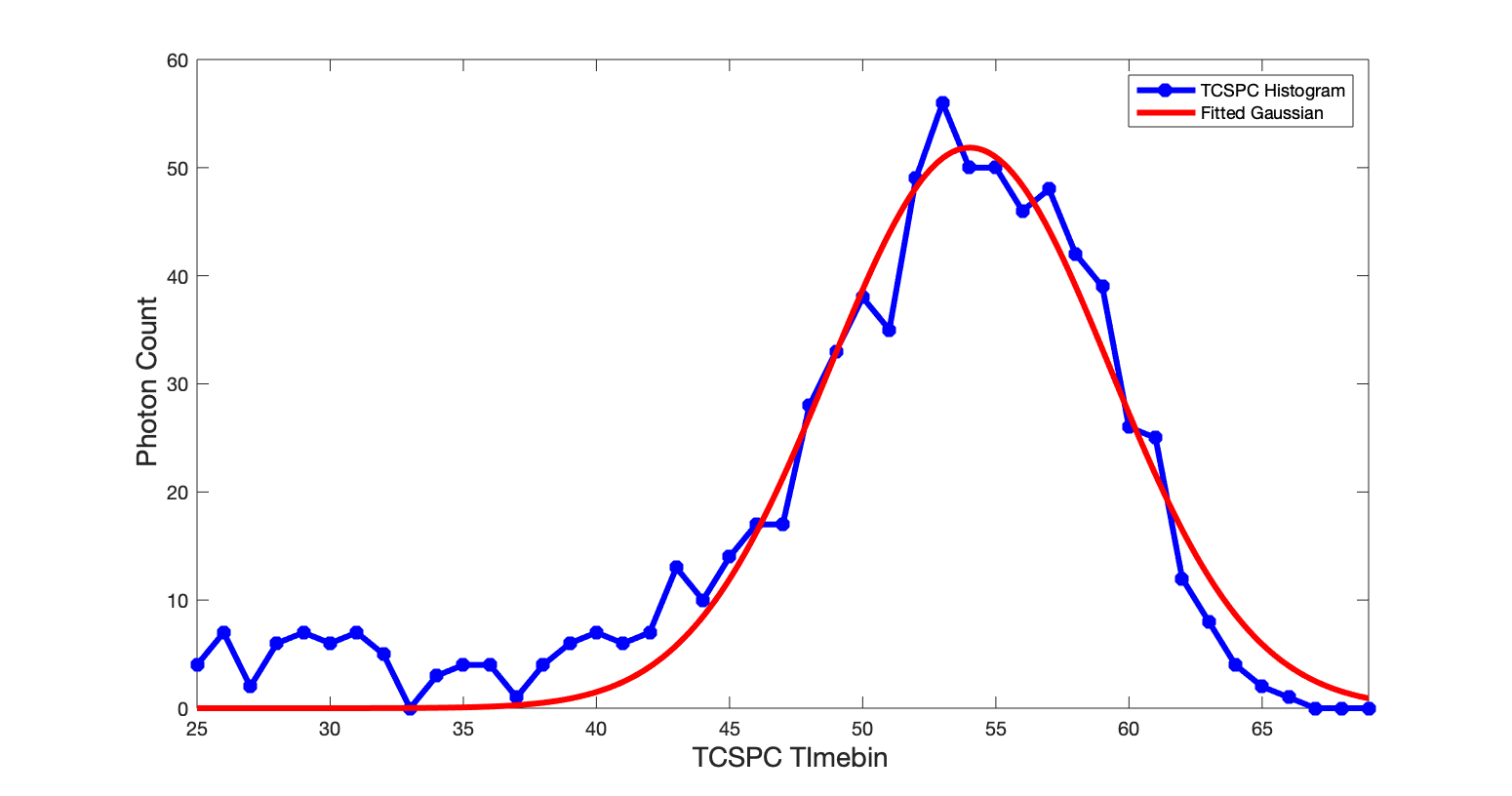 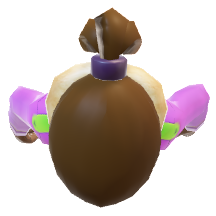 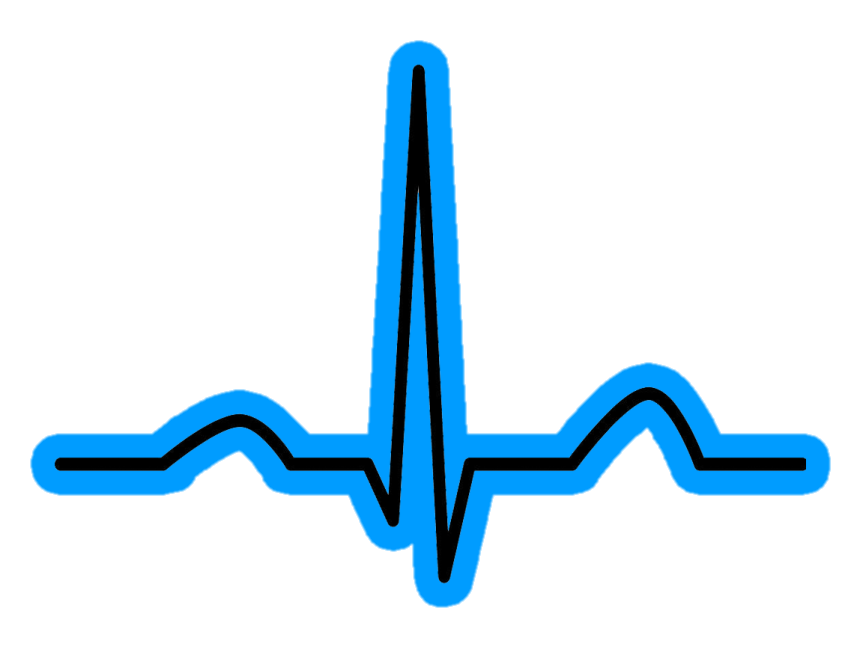 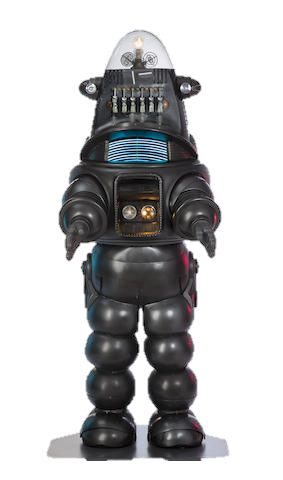 ?
Detection of biological micromovements
Breath out
TCSPC Histogram
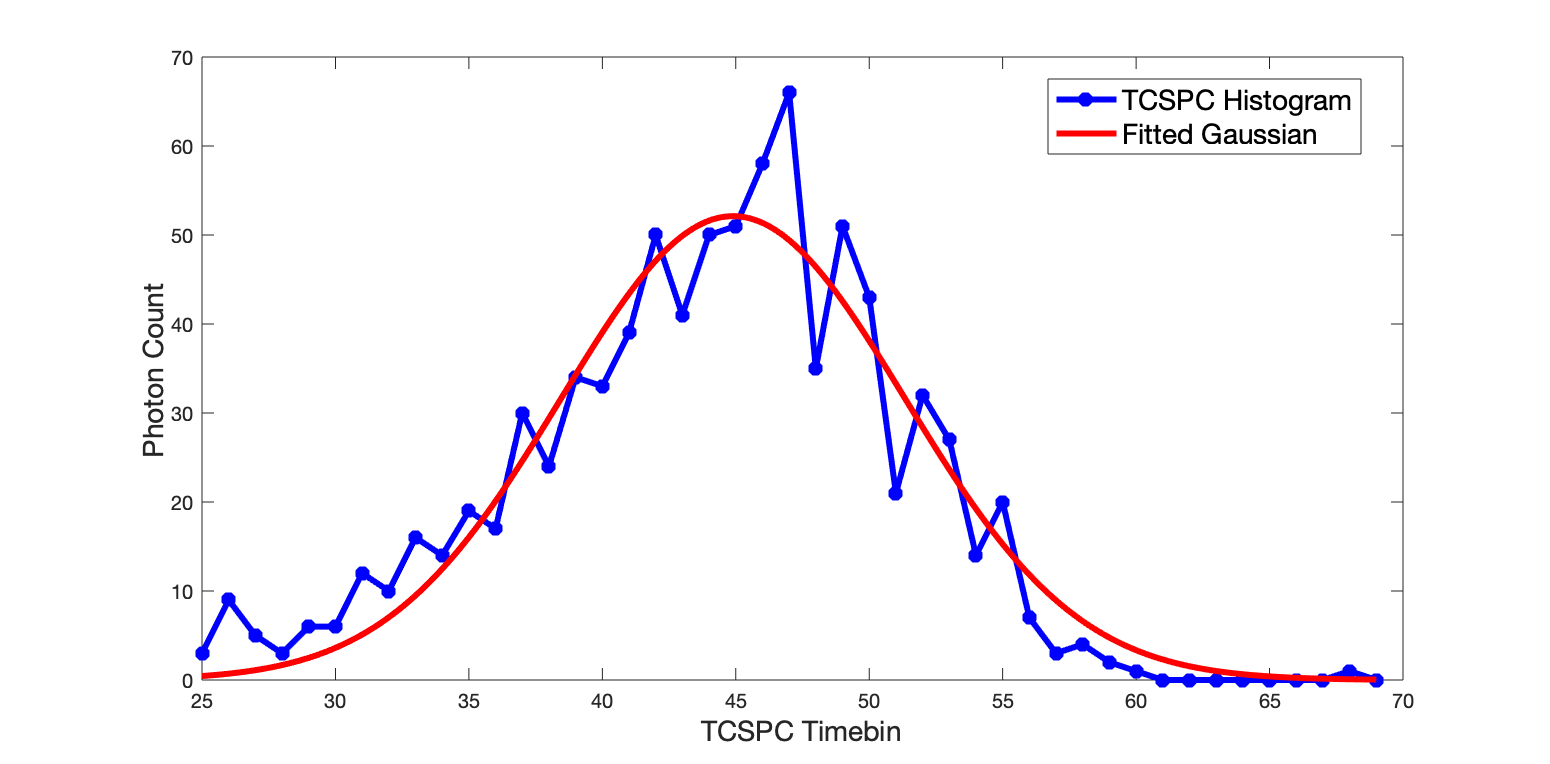 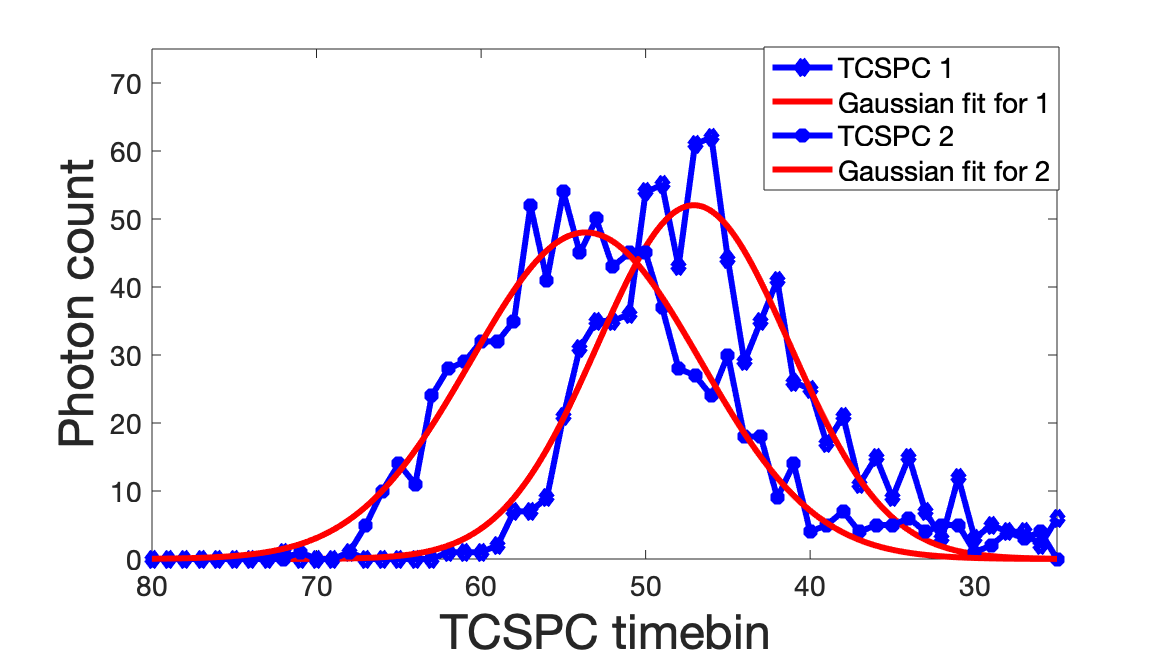 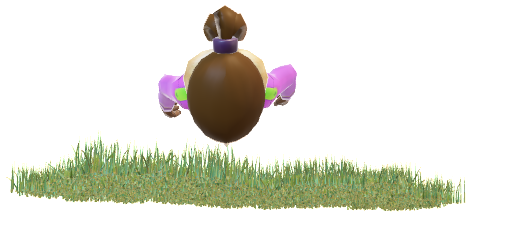 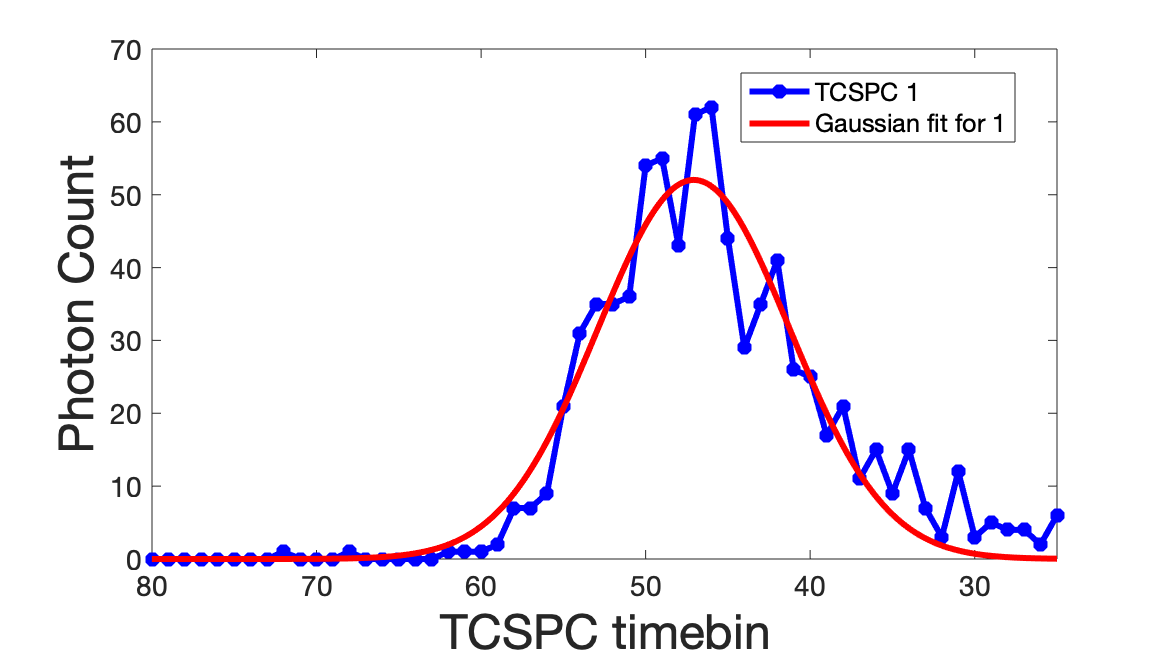 Breath
 in
Breath
 out
Are they breathing?
Peak position over time
SPAD
SPAD
time
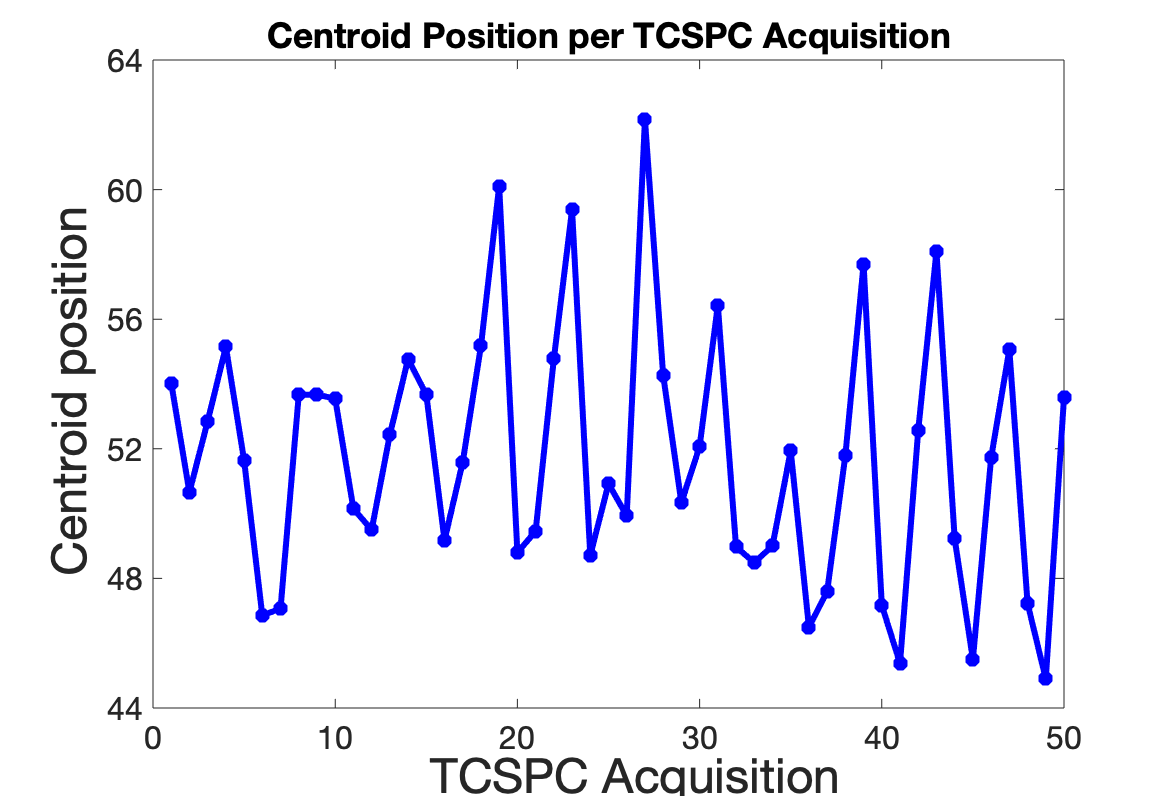 ⏄
⏄
TRIGGER
TRIGGER
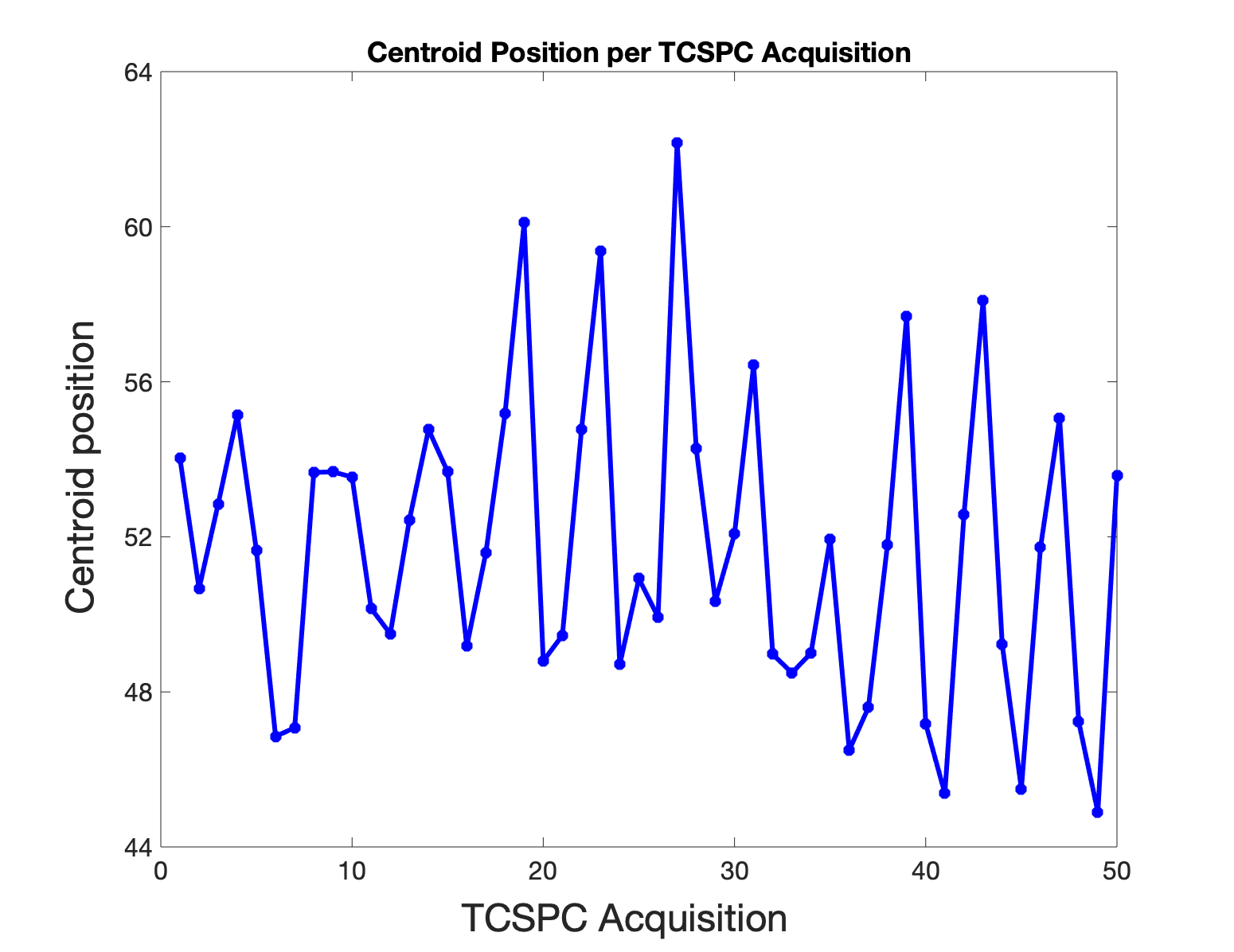 PULSED
LASER
DIODE
PULSED
LASER
DIODE
Thermal Image
TCSPC Data Overlaid
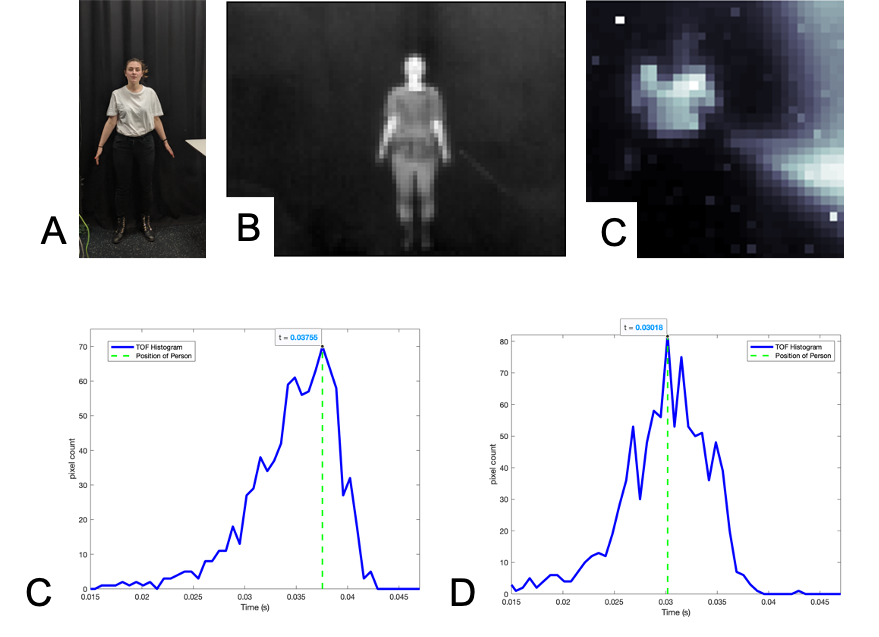 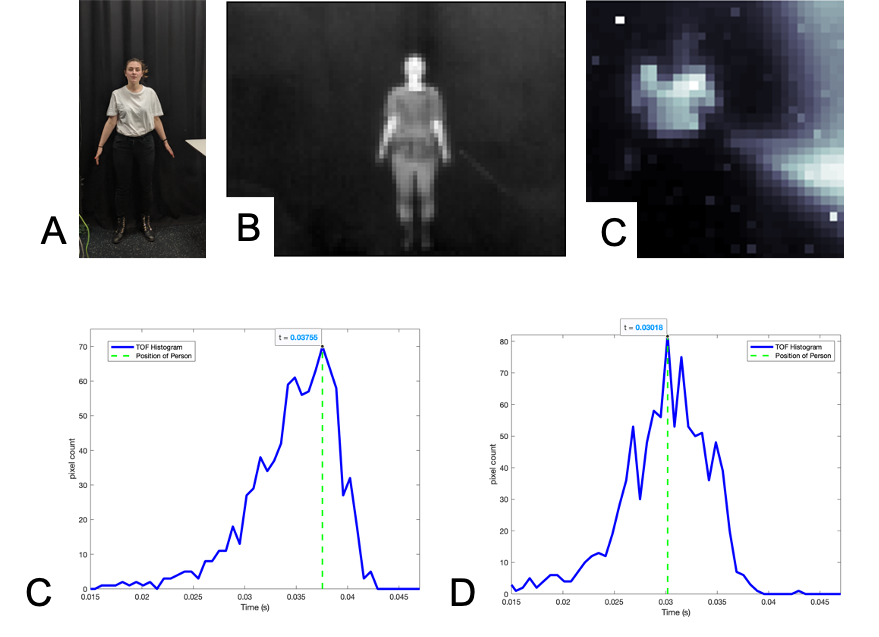 Does this oscillate  between 0.2 Hz and 0.3 Hz, average adult breathing frequency?
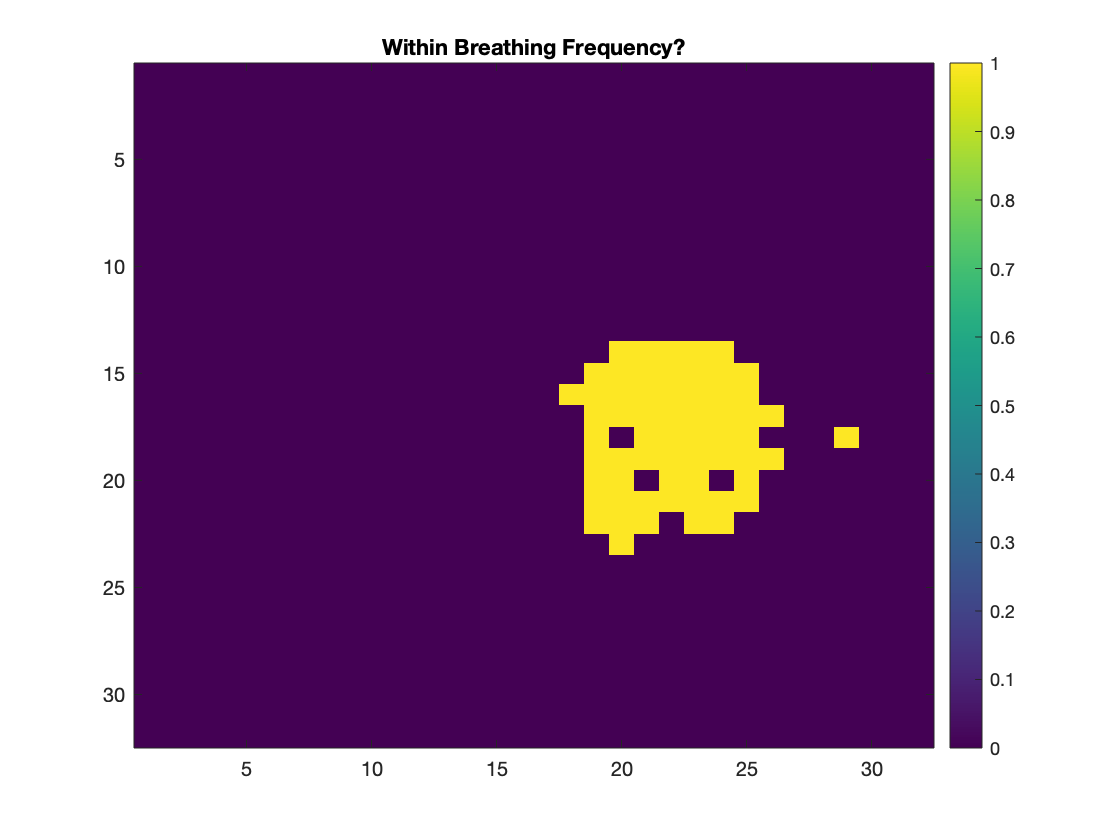 = yes
= no
[Speaker Notes: Using the setup from before*, multiple TCSPC histograms are recorded with the aim to determine whether an object is breathing or not. *For example This is a histogram recorded at time A and then this is the histogram recorded half a second later*, they are offset* as they represent a breath in and a breath out. 50 TCSPC histograms are recorded in 3 seconds  A gaussian is fitted and the centroid position is extracted and plotted for each histogram** The frequency of the oscillation of the peak centroid position is then categorised as breathing or not breathing.]
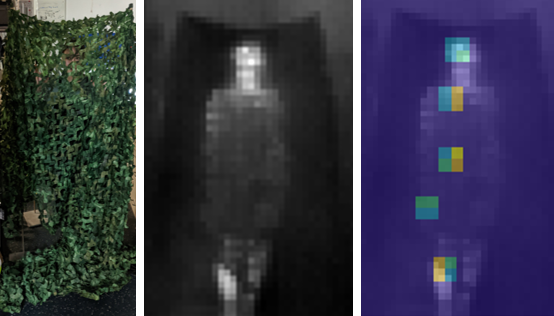 Where is the person?
TCSPC HISTOGRAM
Detection of biological micromovements
Peak position over time
Position 2
Position 1
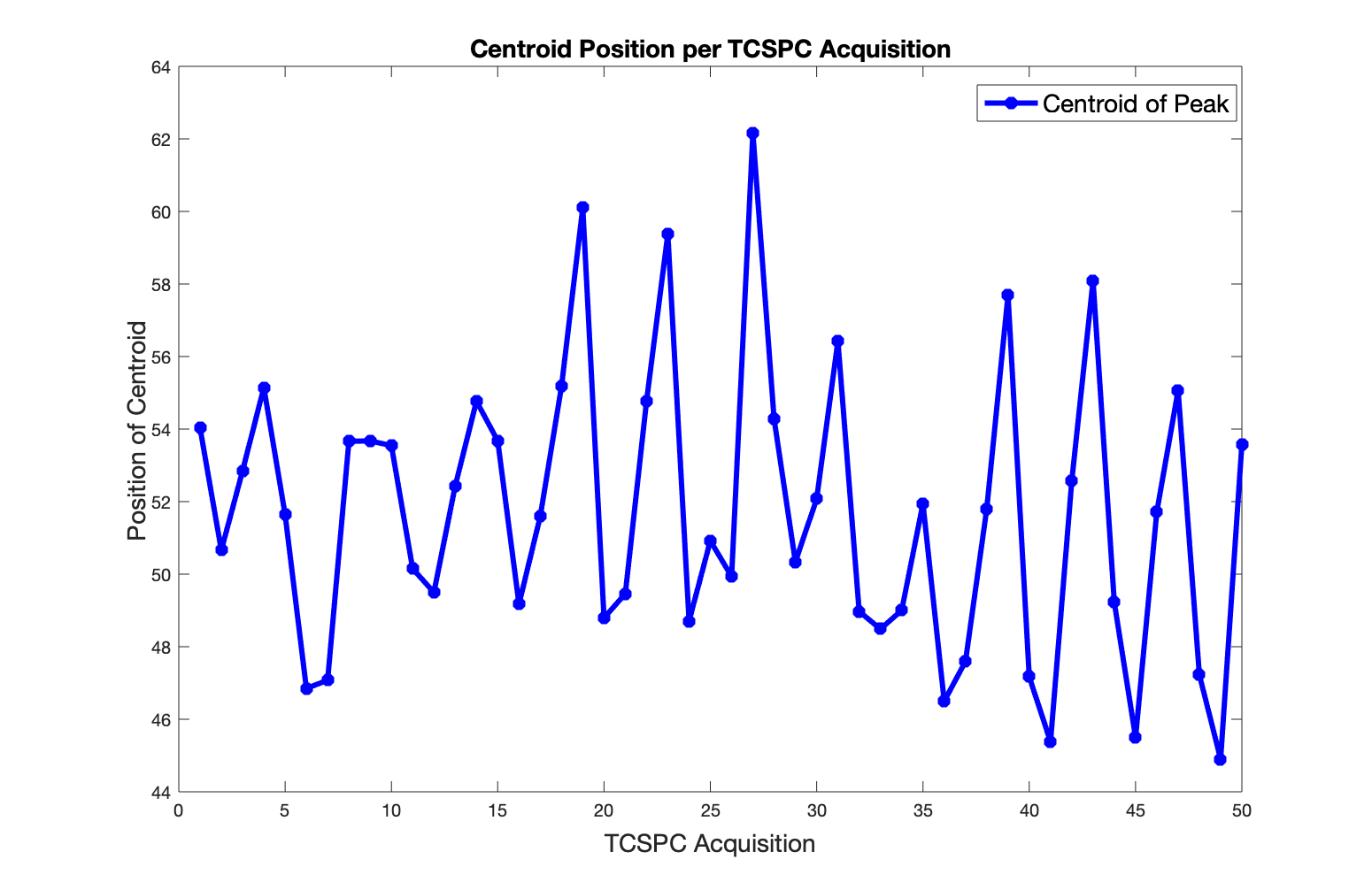 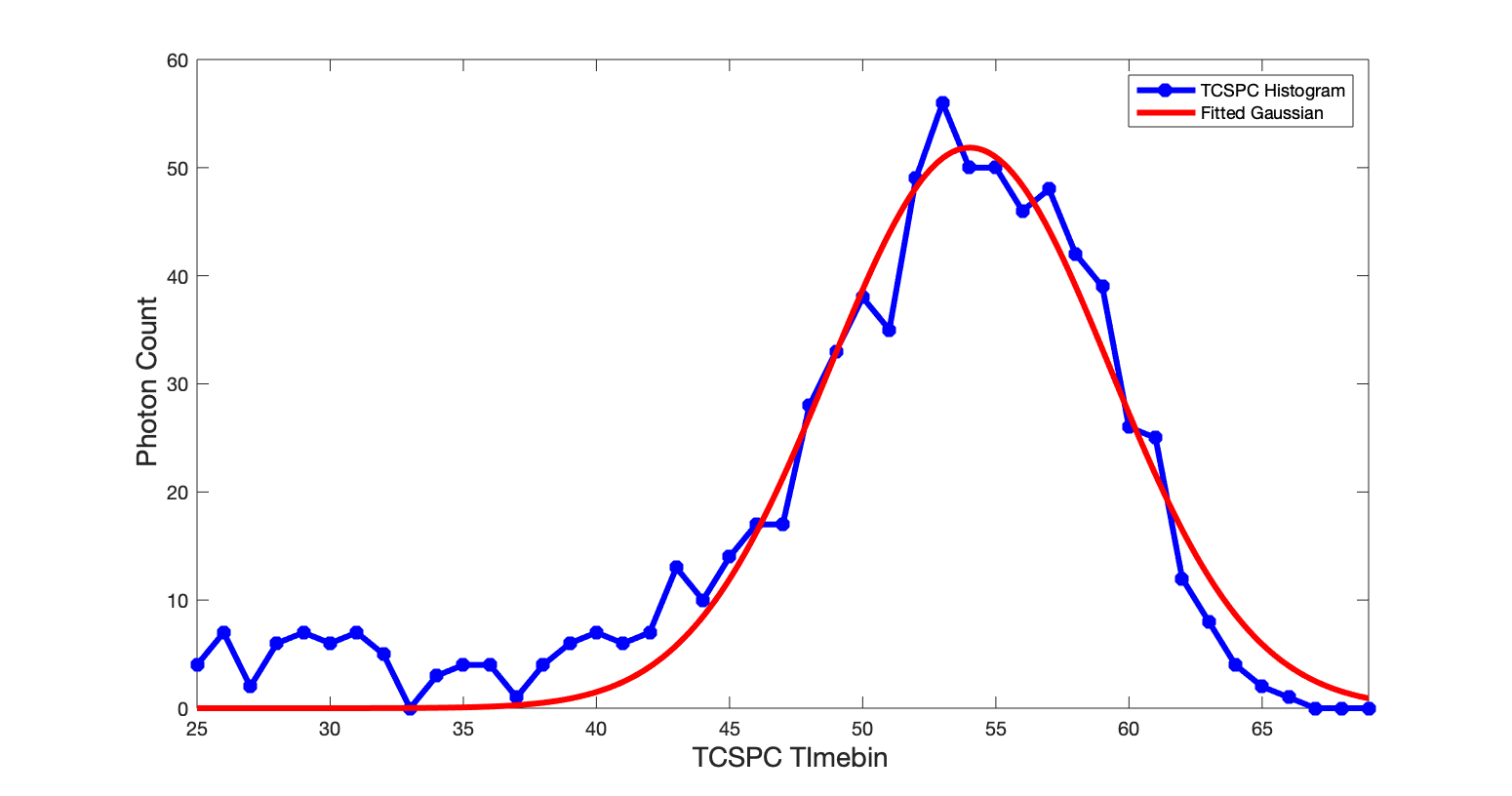 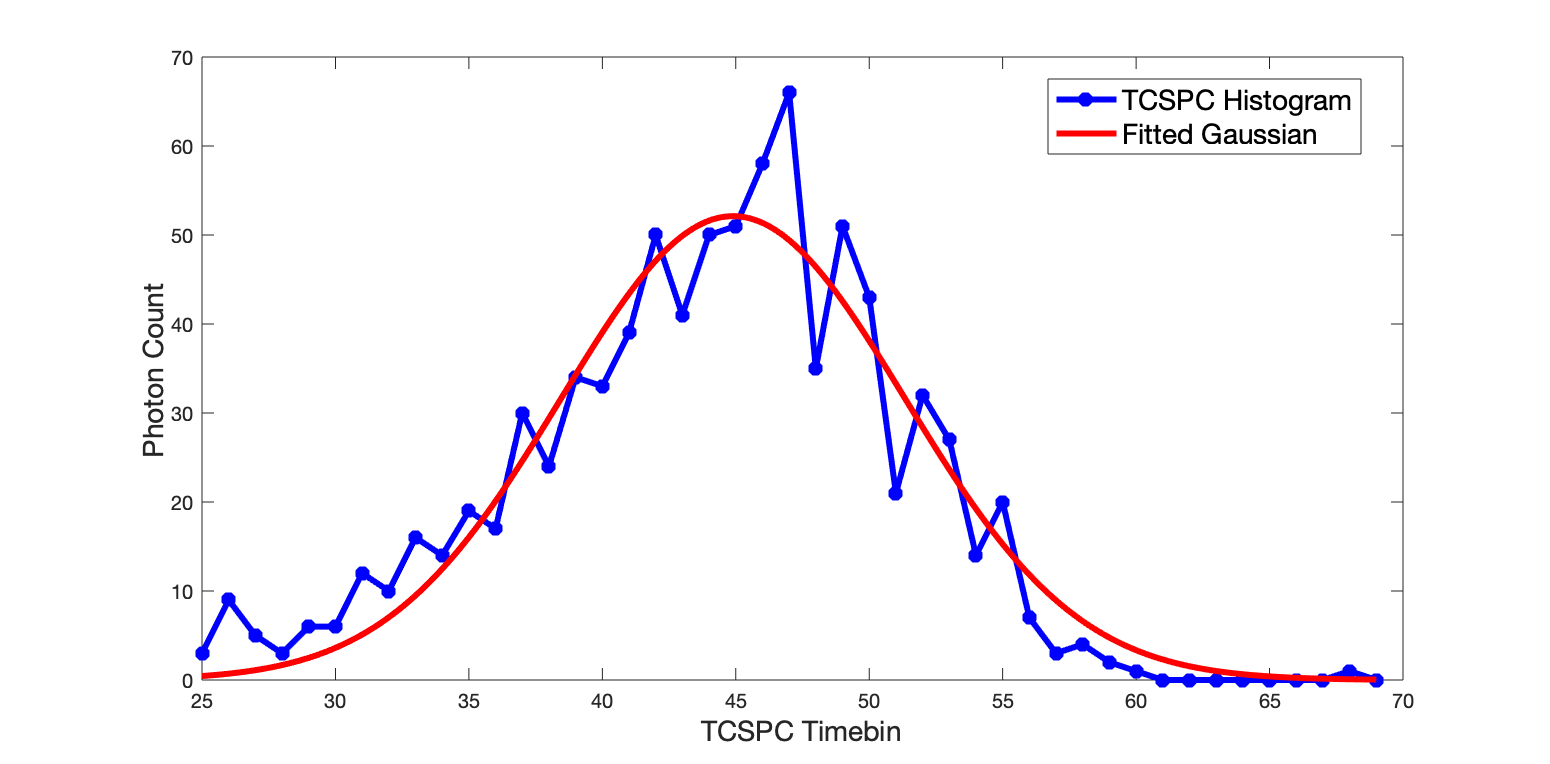 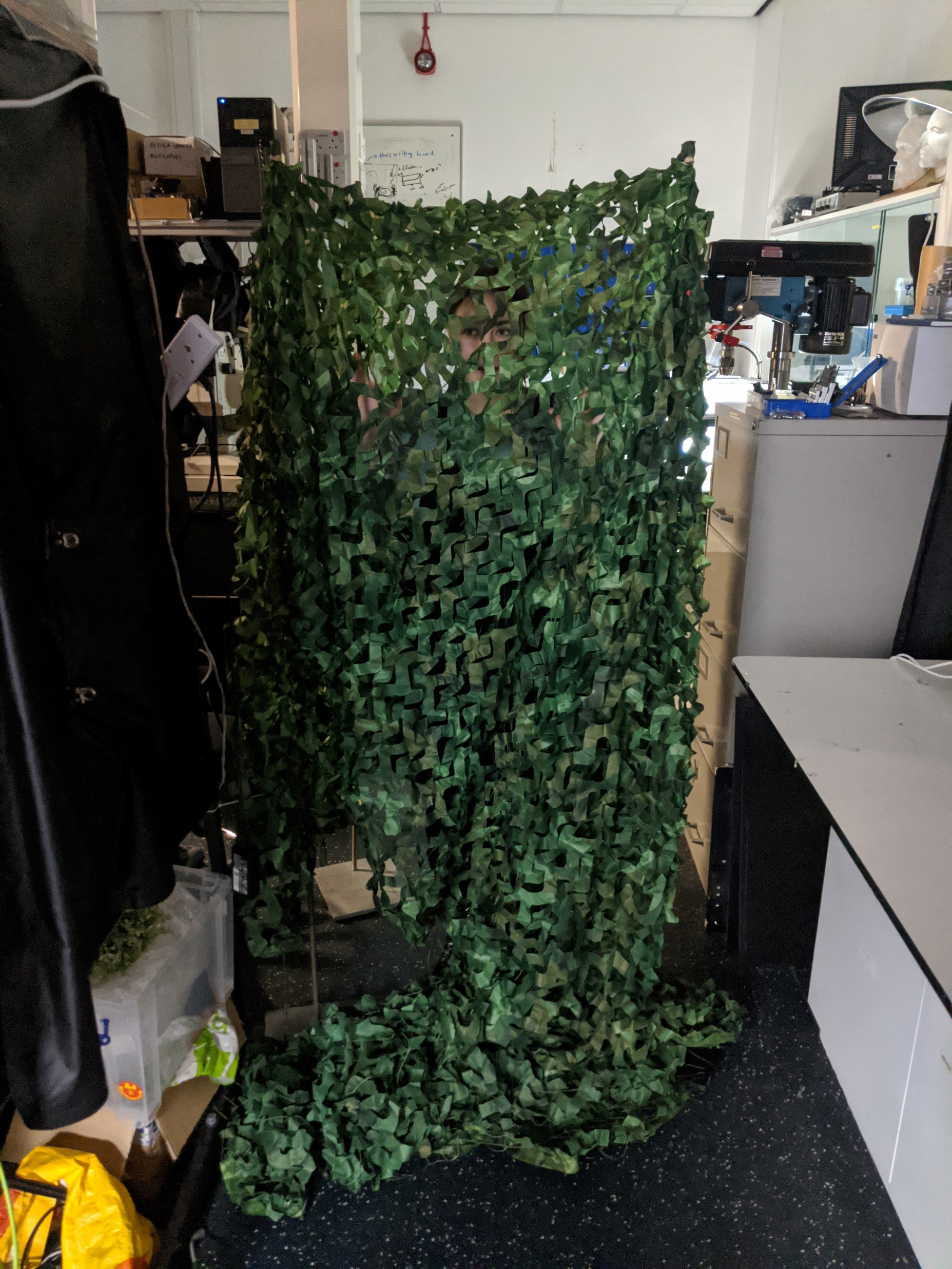 TCSPC Data
 Overlaid
Thermal Image
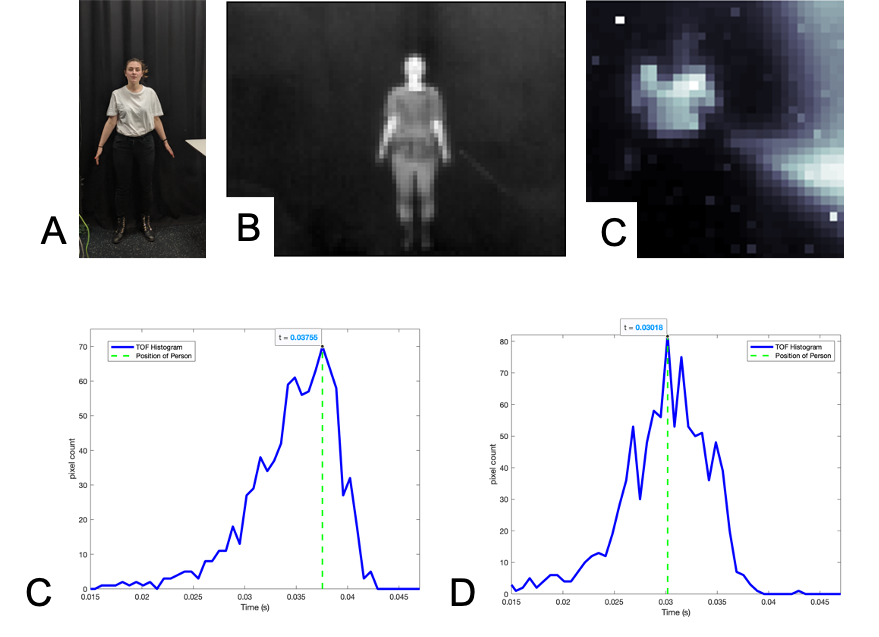 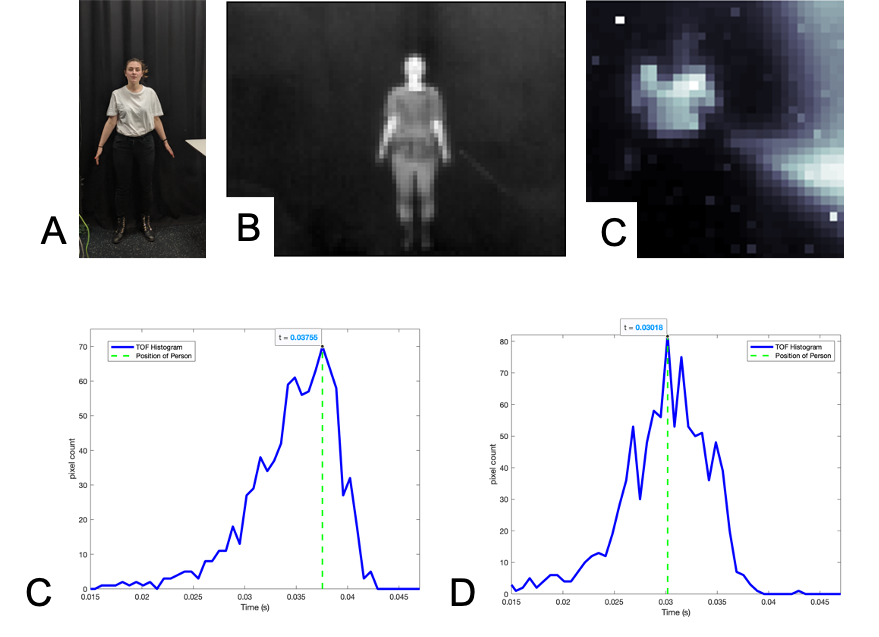 Are they breathing?
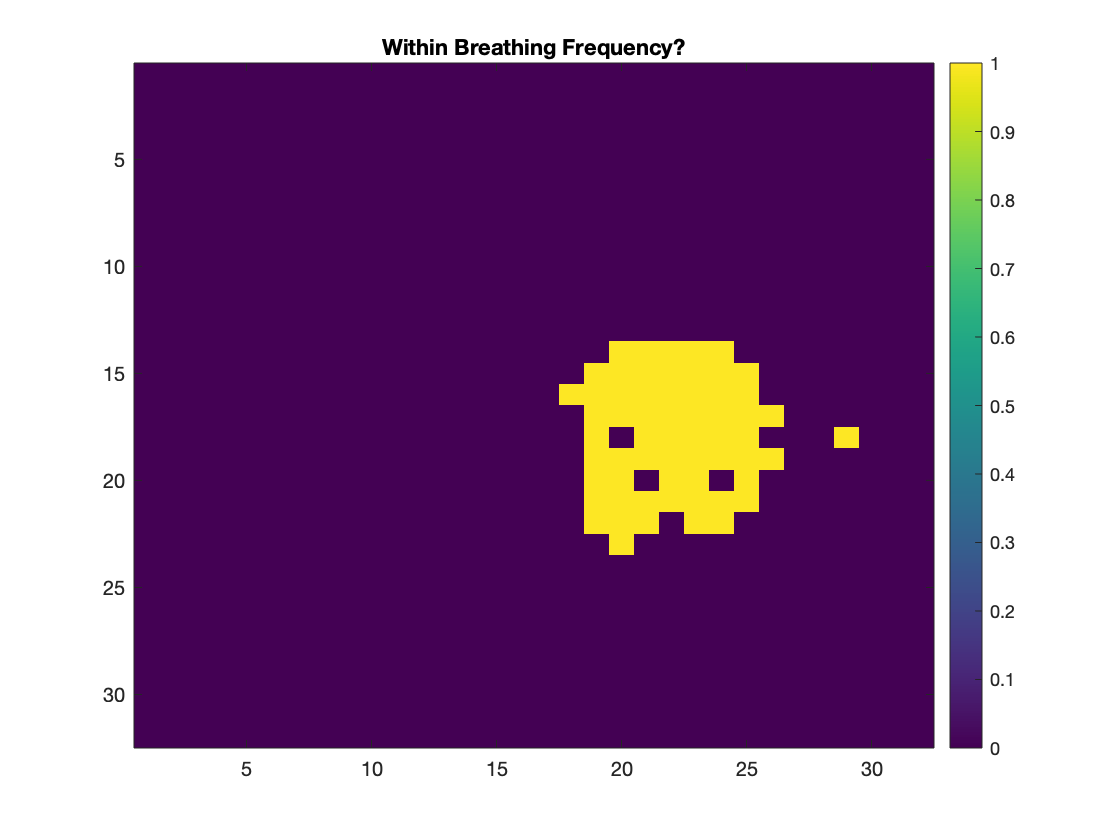 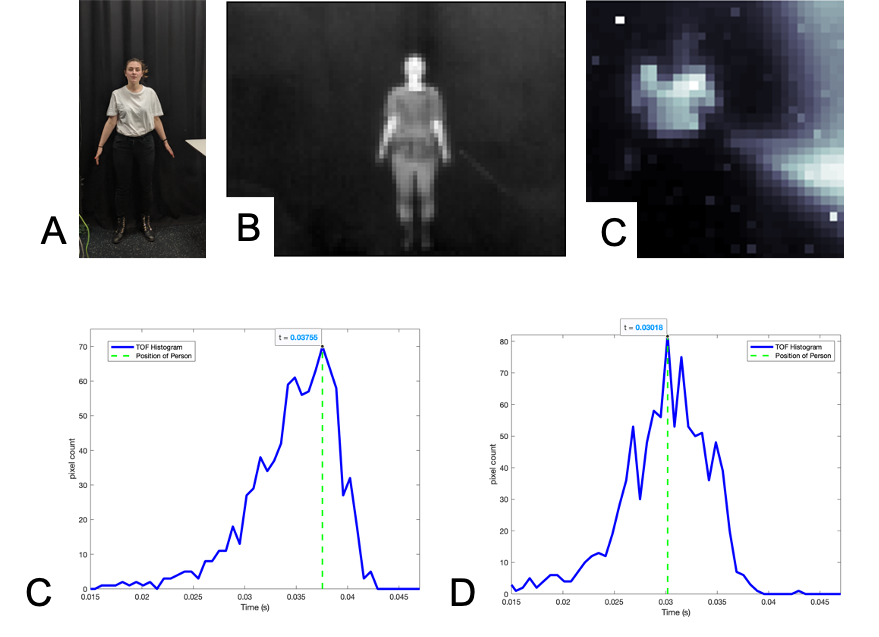 Average adult breathing frequency
between 0.2 Hz and 0.3 Hz
= yes
= no
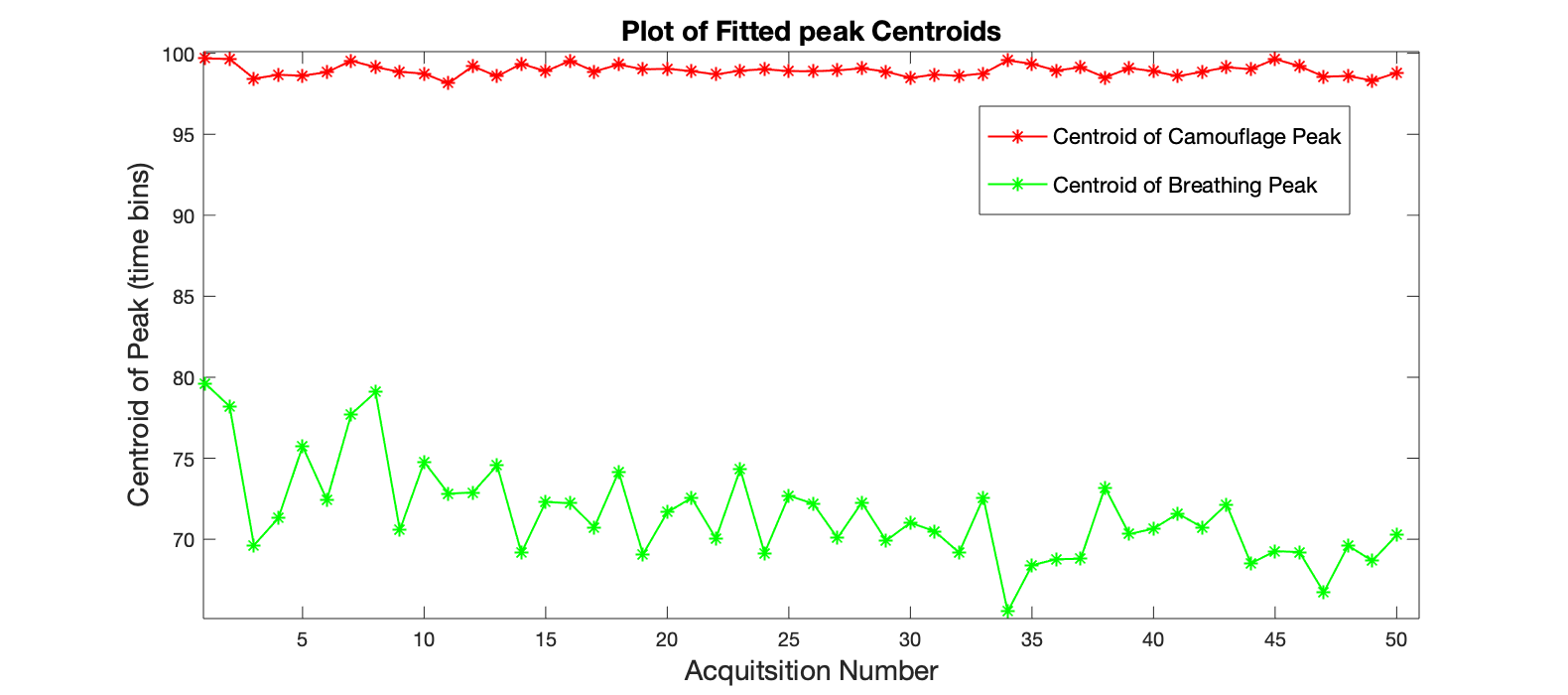 Visible Image
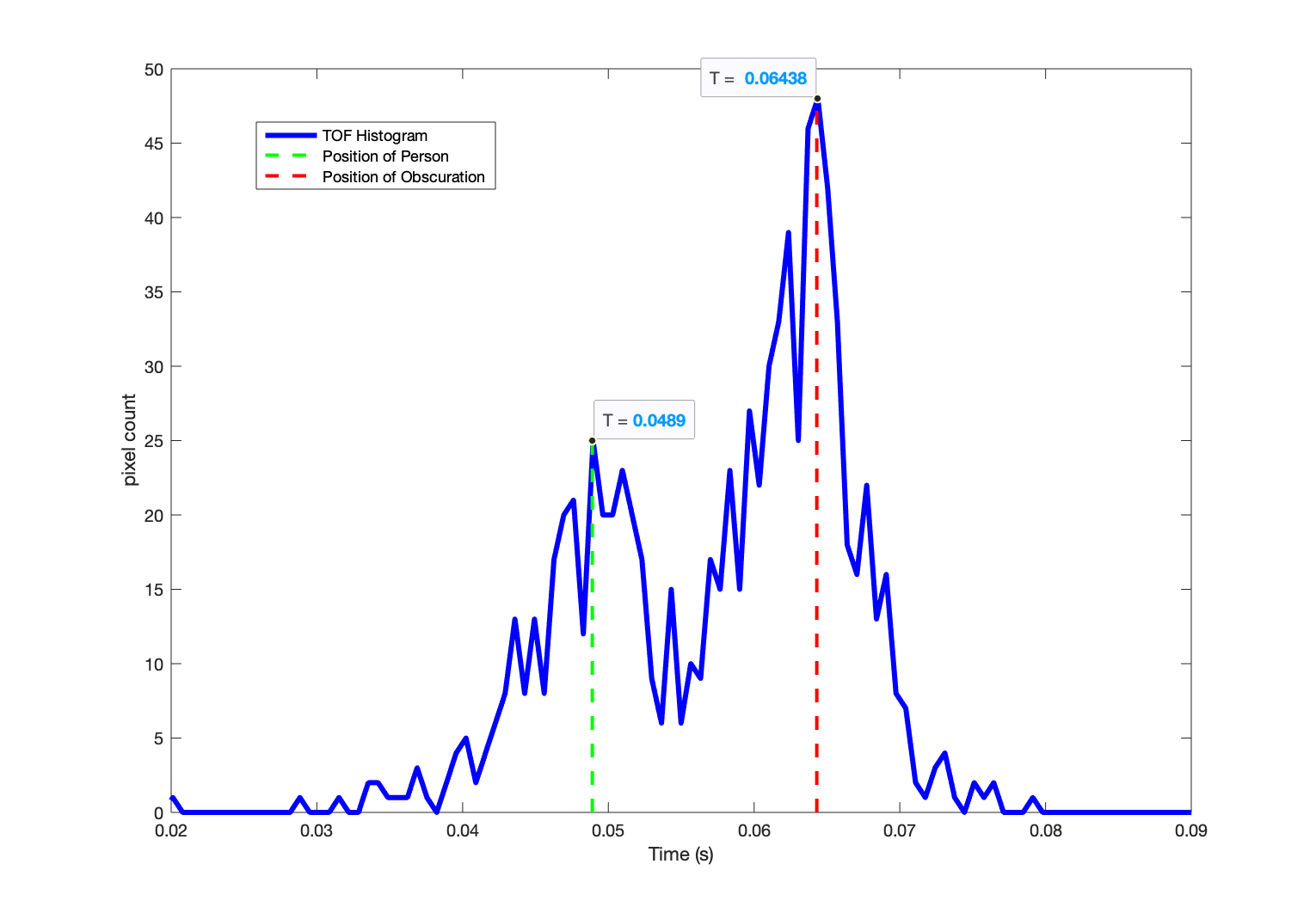 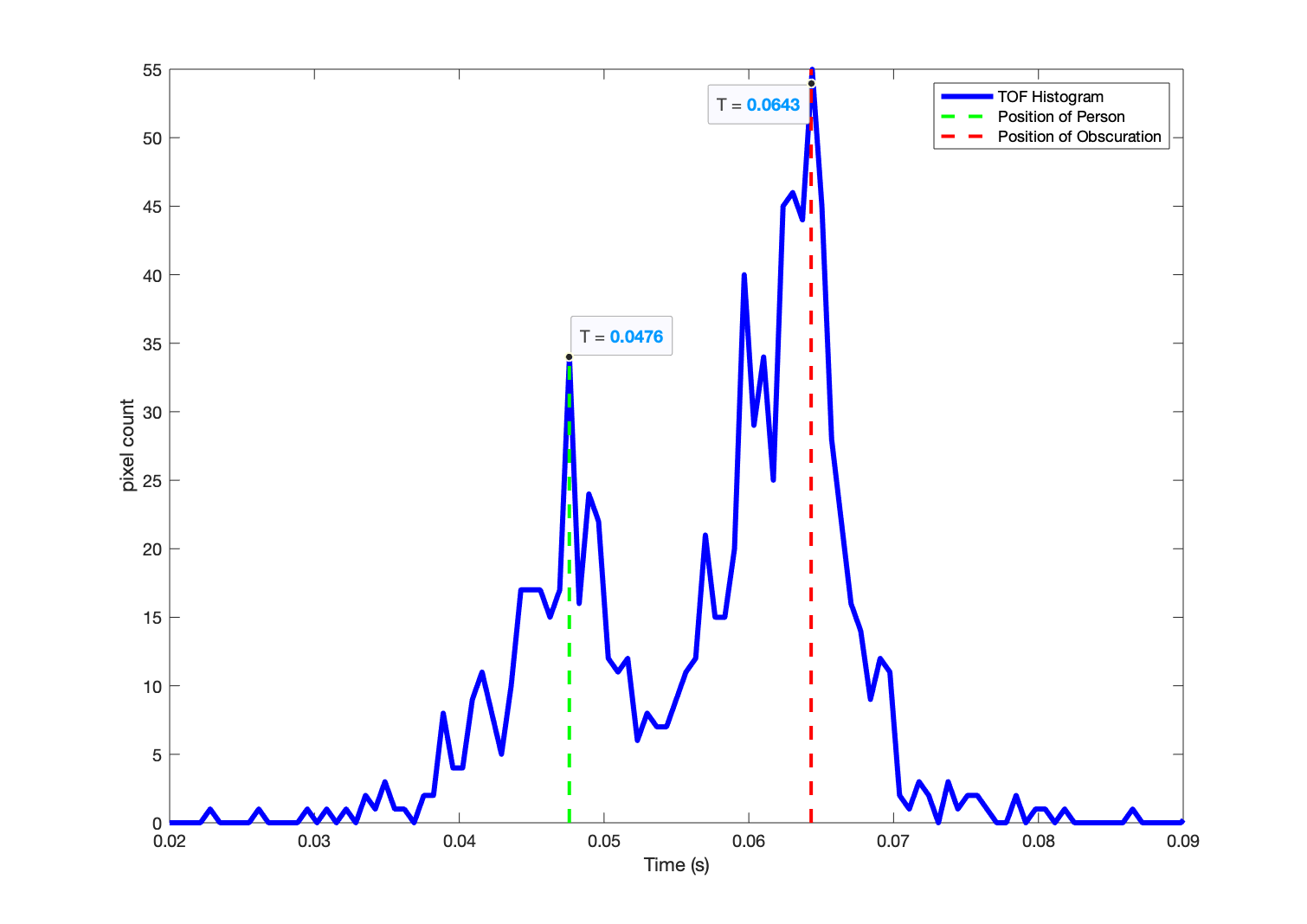 Material discrimination from Impulse Response
Plot α vs σ
TCSPC Histograms
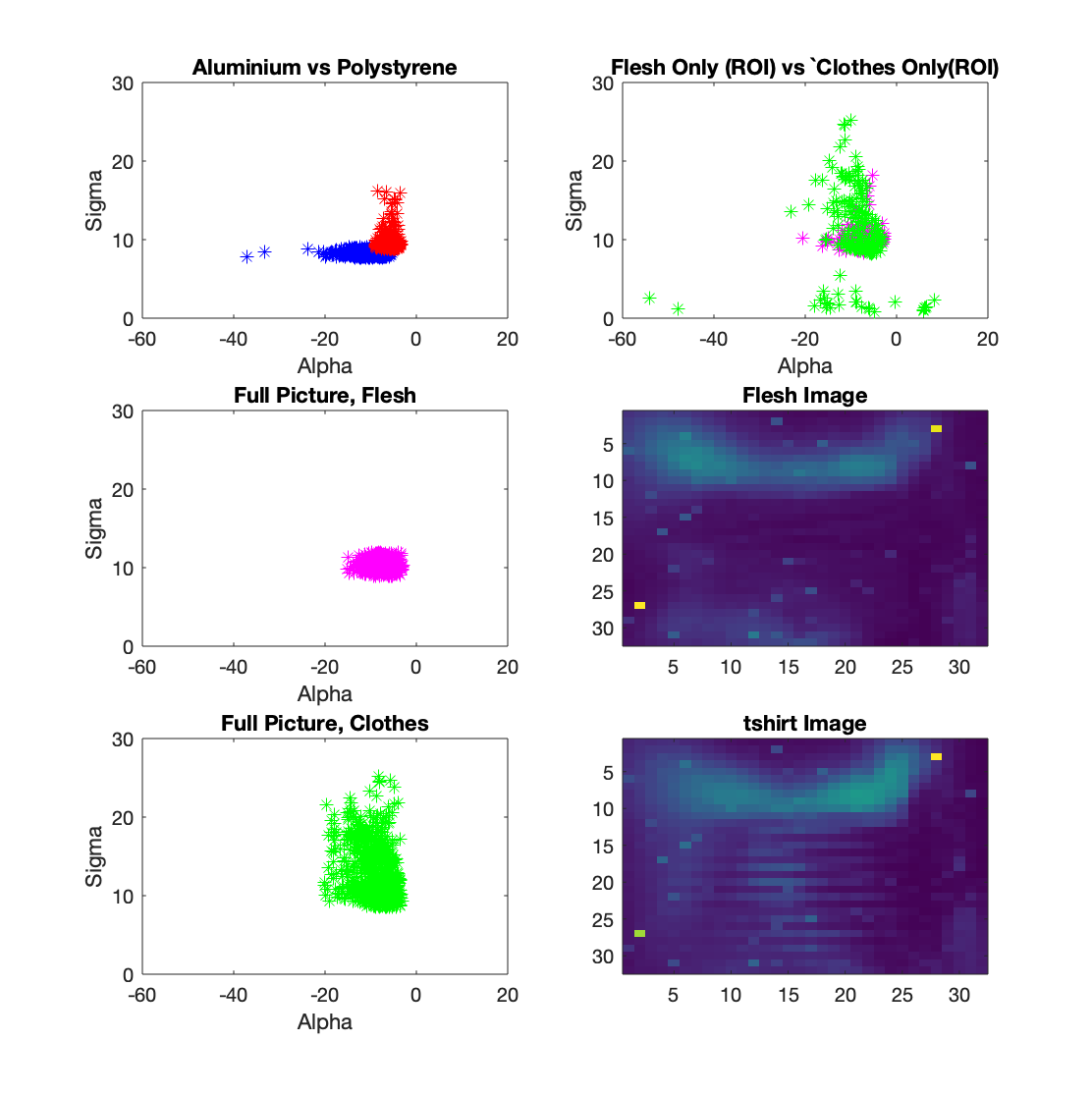 ?
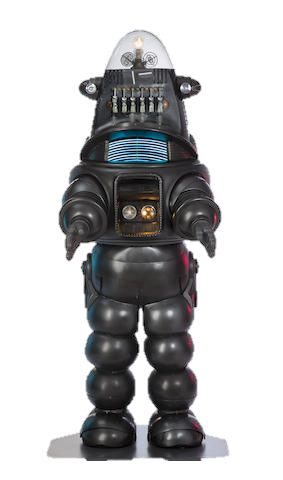 Aluminium vs Polystyrene
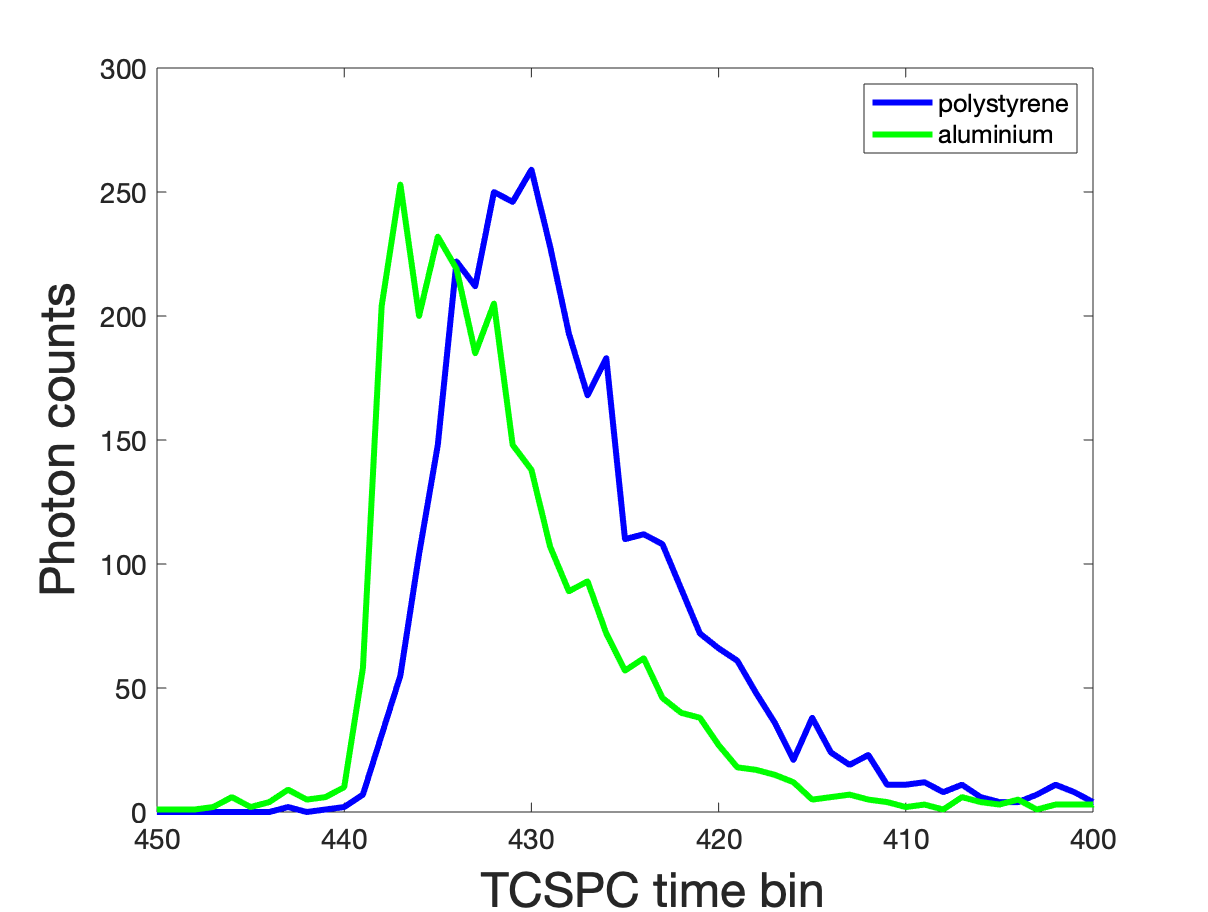 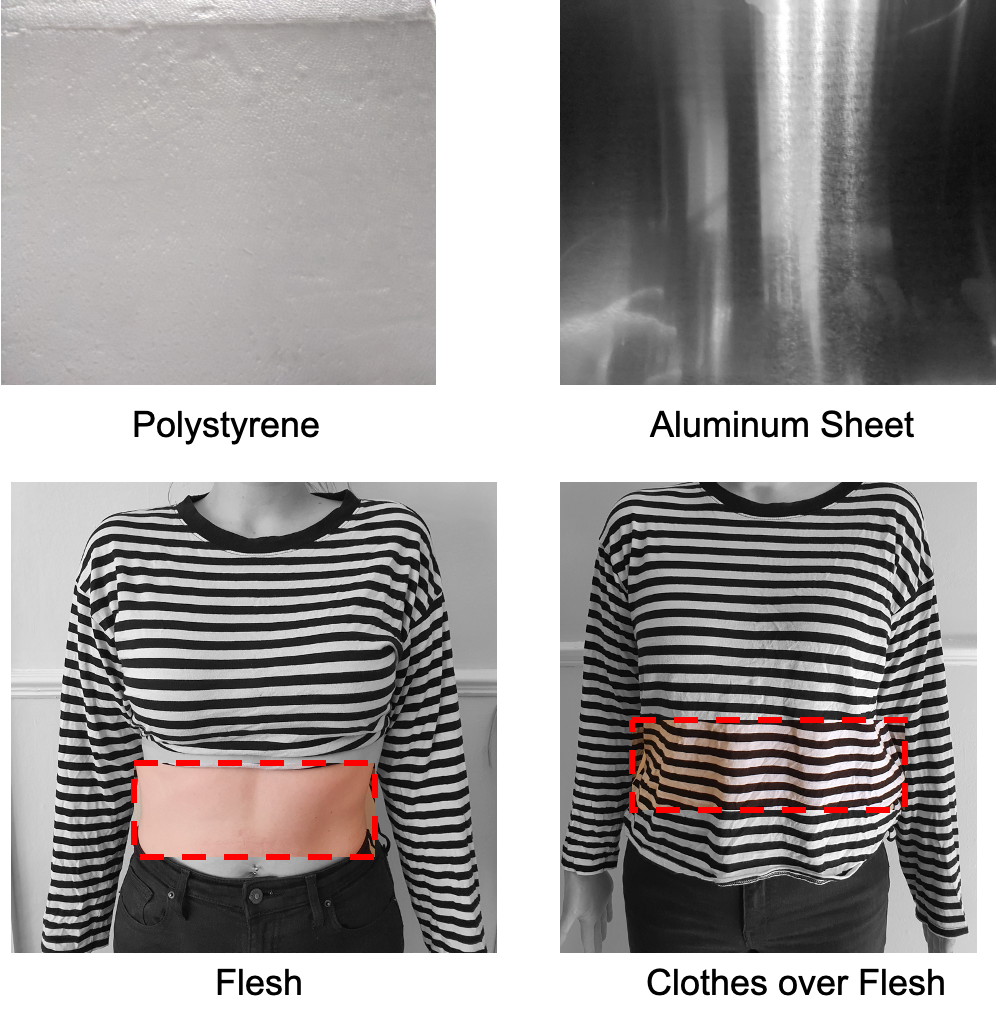 Polystyrene
Aluminium
Hardness of surface?
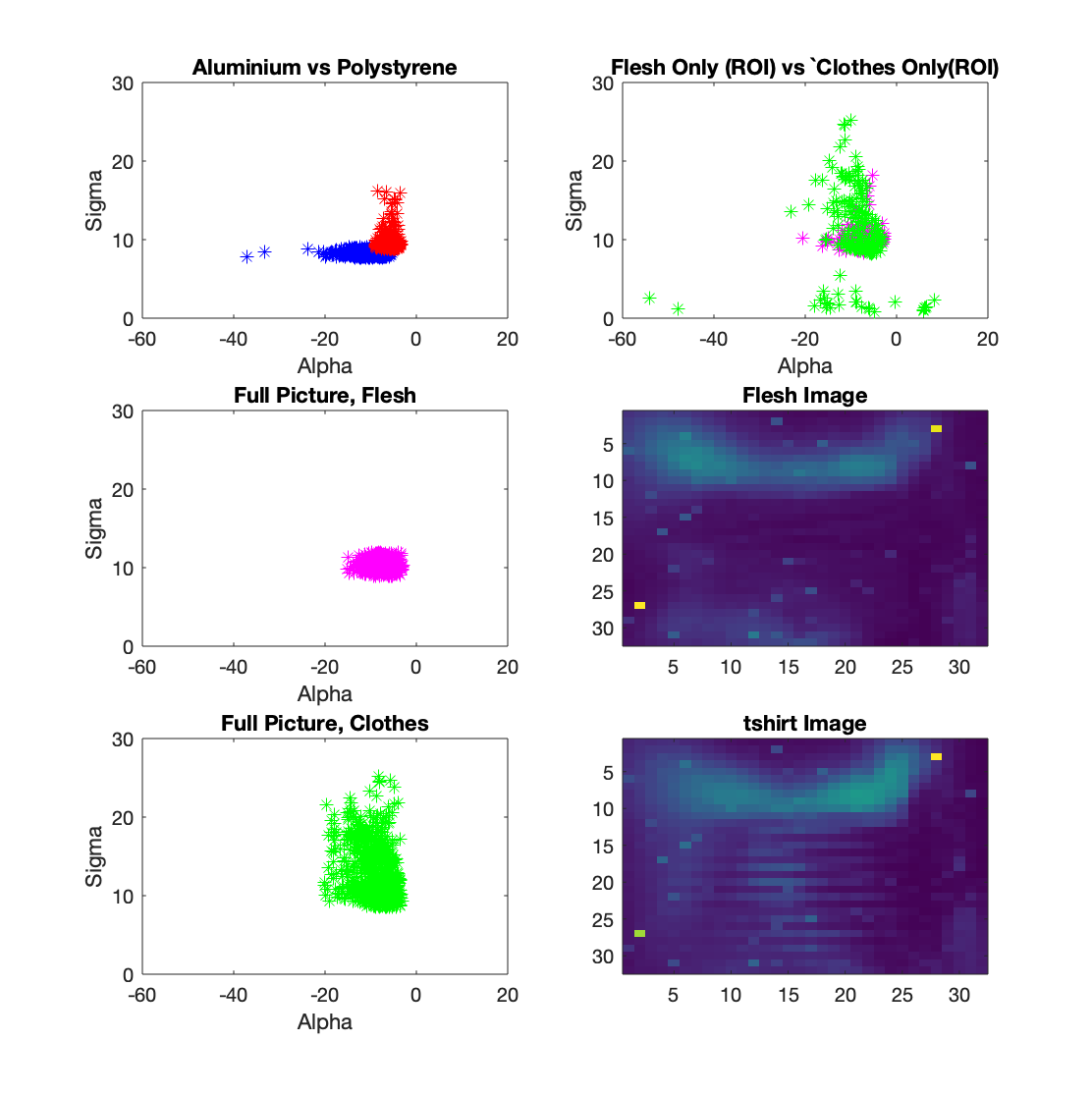 Flesh
clothes
σ
Flesh vs T-shirt
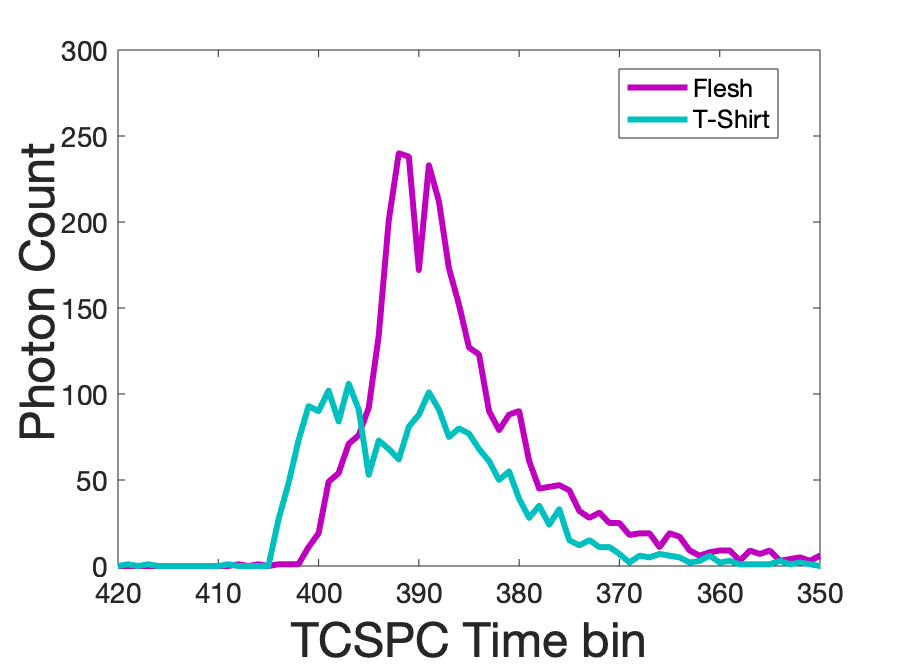 Polystyrene
AL
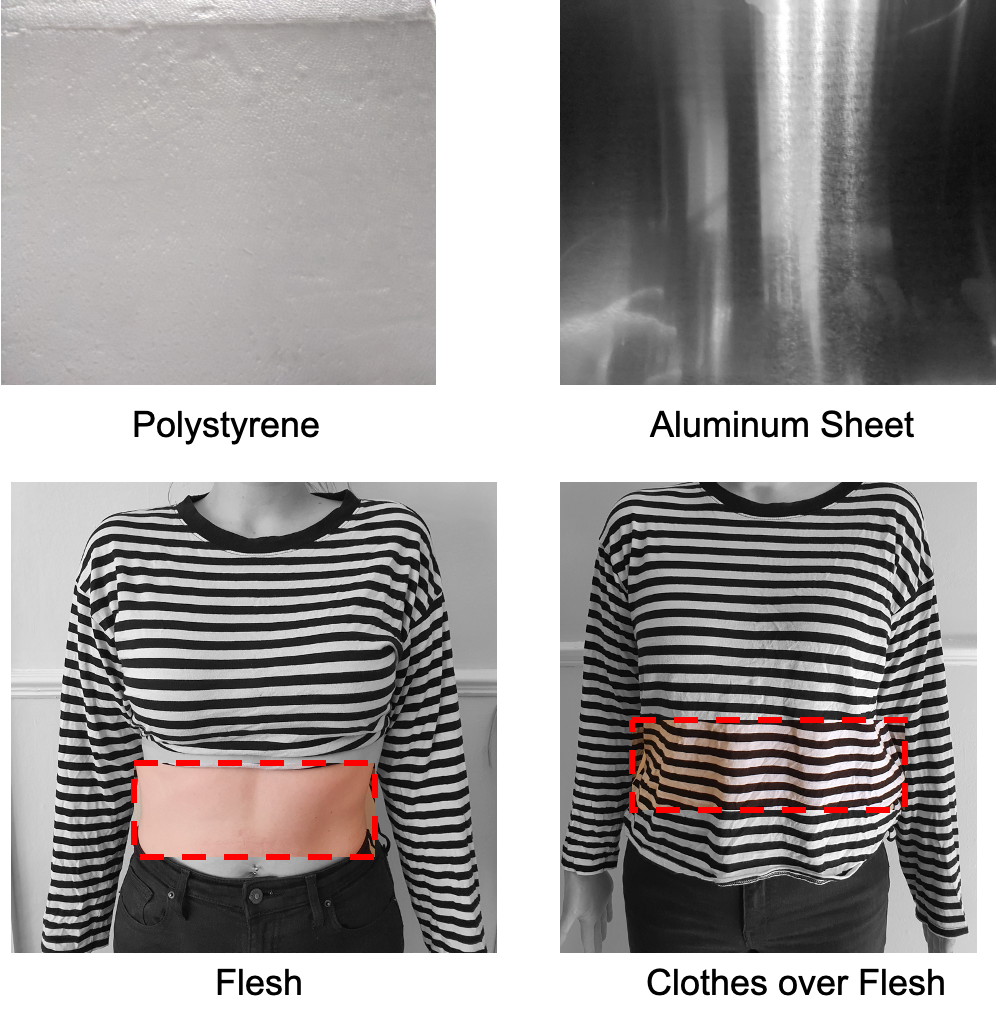 α
Human?
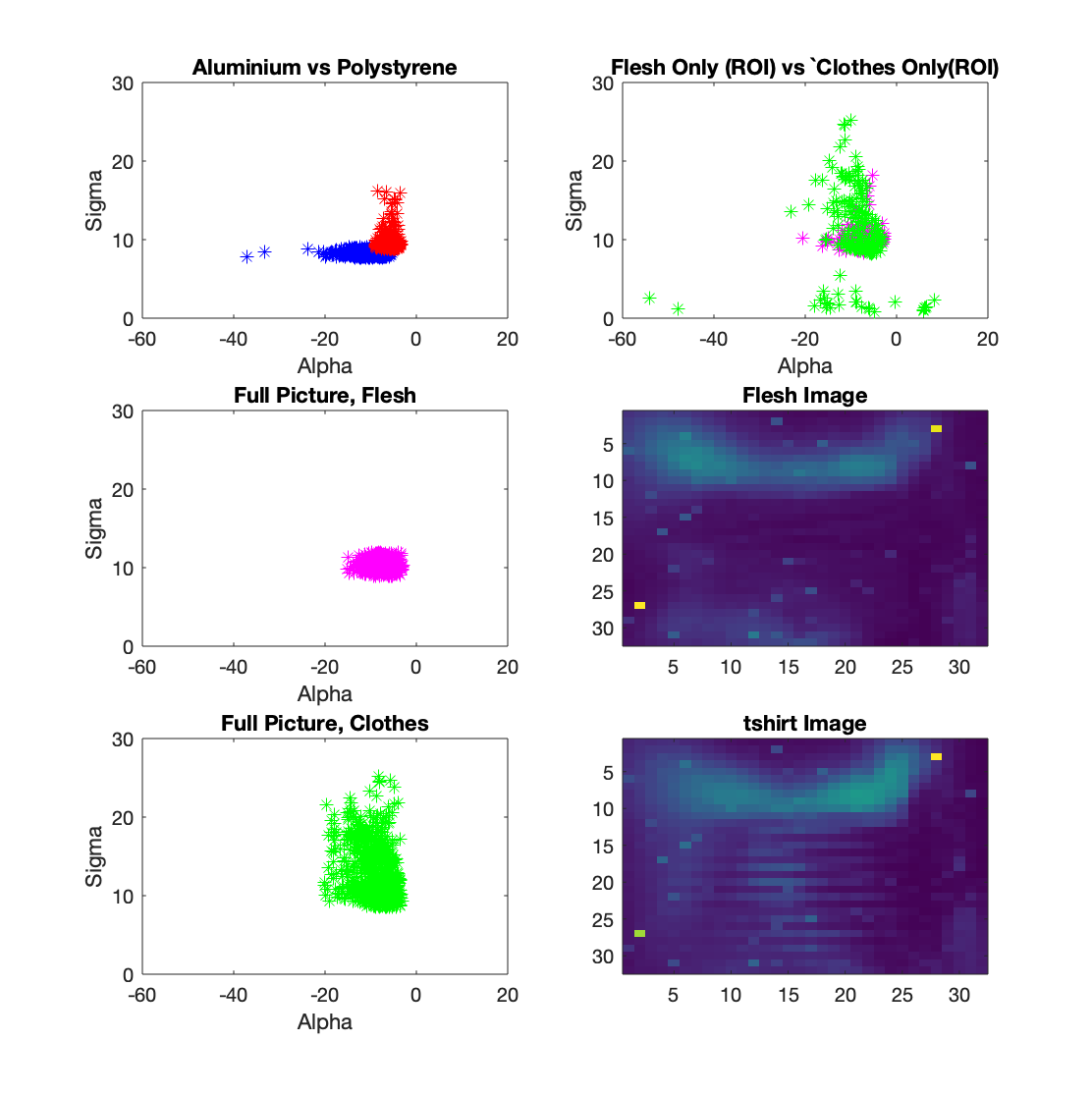 Not Flesh
Flesh
σ =  Width
α = Skewness
α
[Speaker Notes: Further to this material can be catagorized by measuring the impulse response through TCSPC. * So again is the threat a  human or a robot? Polystyrene and Aluminium have been examined to investigate  the 'hardness' of a surface. Along with  flesh and clothes over flesh to compare the impulse response in each case.* As before  the same setup is used to measure TCSPC histograms, and then this distribution is modelled as an exgaussian distribution* where sigma is related to the width of the distribution and alpha is the skewness.* We then plot alpha against sigma and expect the relationship to be warped differently depending on which material is present. * The results are shown here where the relationship is distinct for each material.]
Review and Conclusion
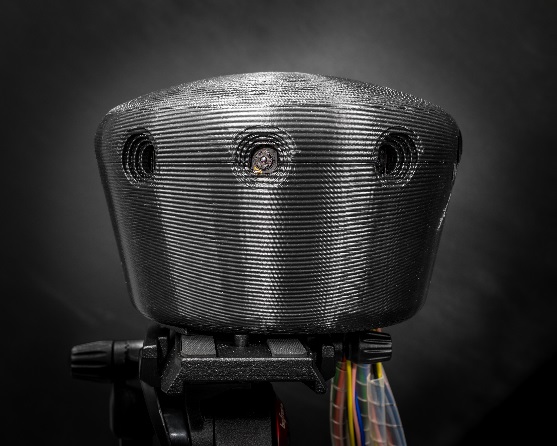 PHOTO: KEVIN. J. MITCHEL
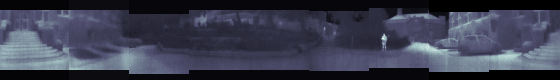 Refocused on Person
Scalable Multi-aperture panoramic imaging
3D panoramic imaging for Passive Ranging
Imaging through obscurations
Fusion with single-photon LIDAR
Early Threat detection
Identification of signs-of-life
Material Discrimination
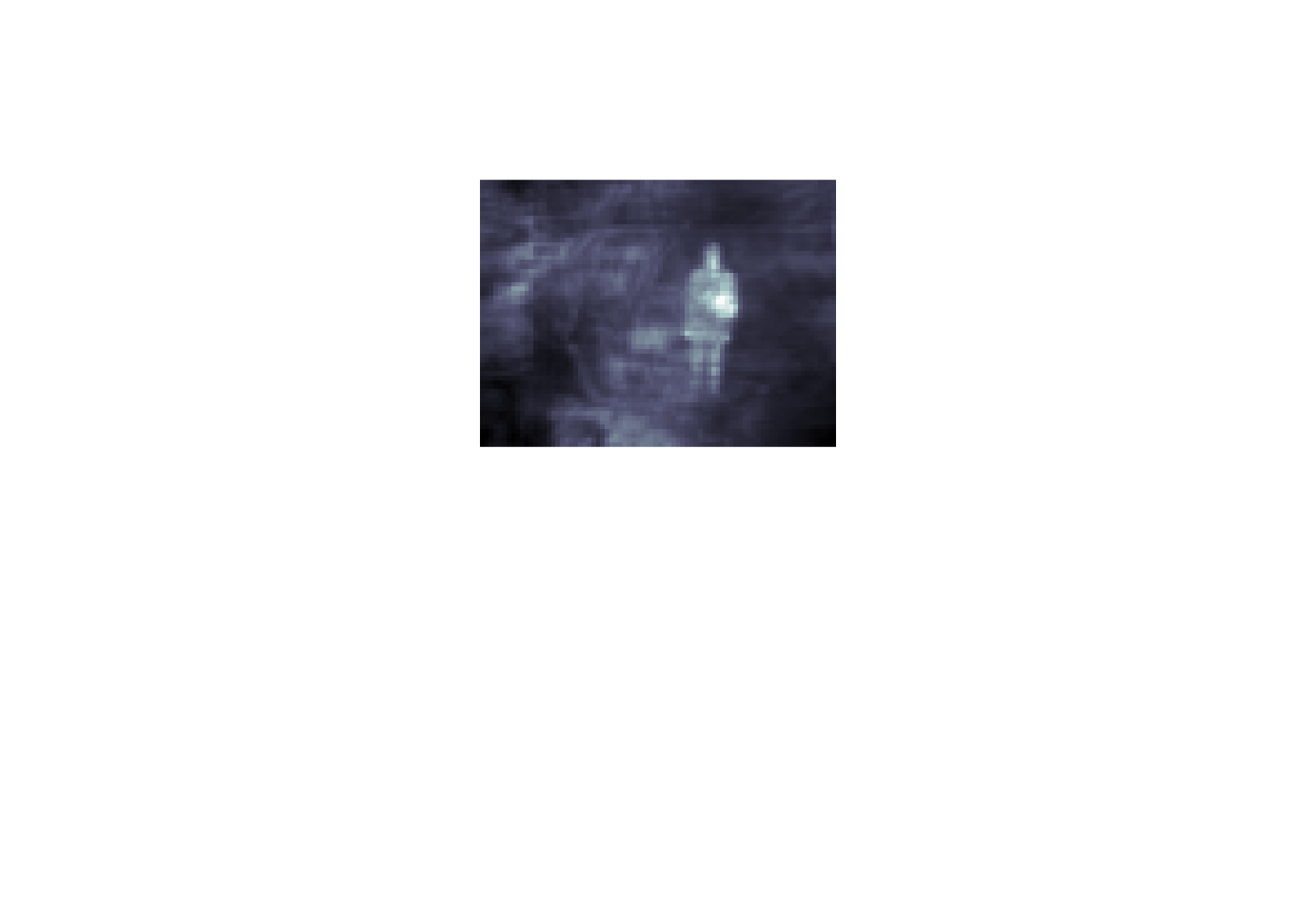 0o
180o
360o
Breathing?
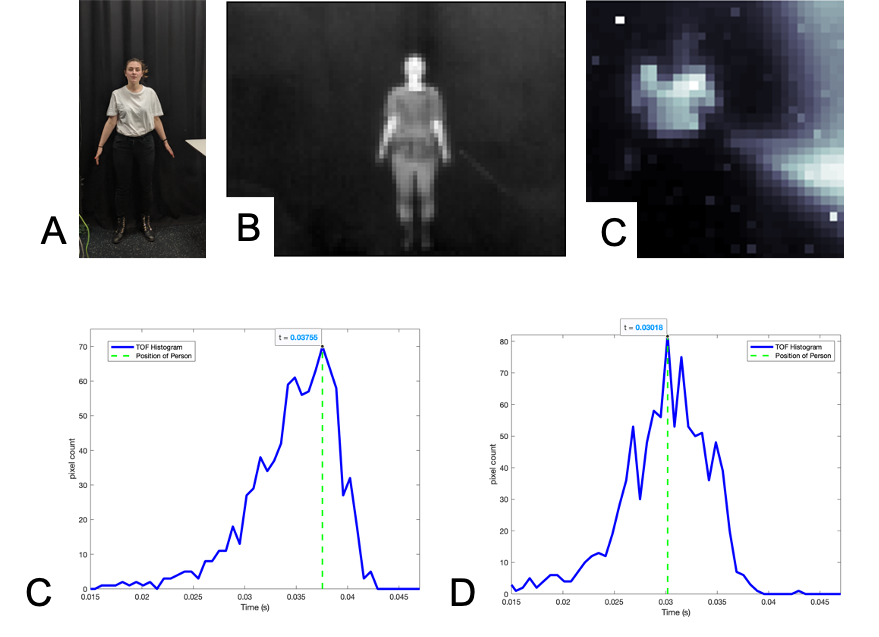 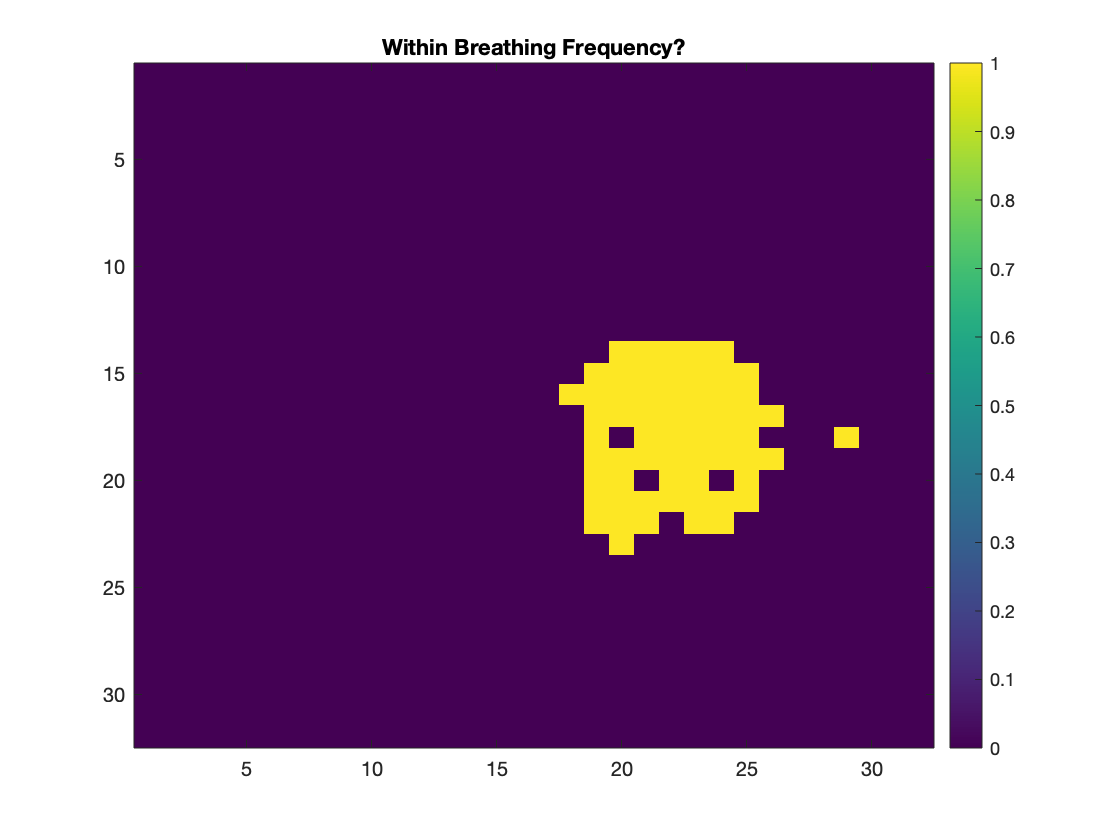 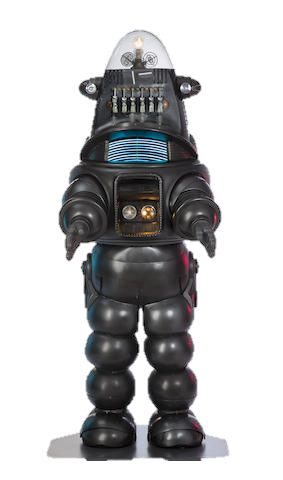 [Speaker Notes: So to conclude a scalable multi aperture panoramic imaging system has been developed which provides enhanced situational awareness through 3D panoramic imaging capabilities, passive ranging and imaging occluded objects. The fusion with single photon LIDAR has then been explored with the complimentary precision ranging enabling early thread detection through identification of signs of life, such as breathing and material discrimination.]
Thank you for your attention
Interactive 360o Panorama
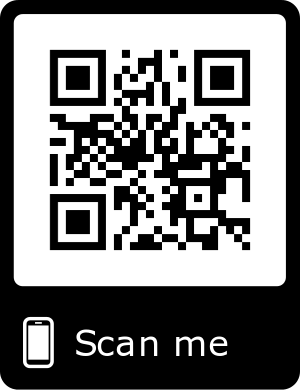 Please email: Laura.Cowan@glasgow.ac.uk
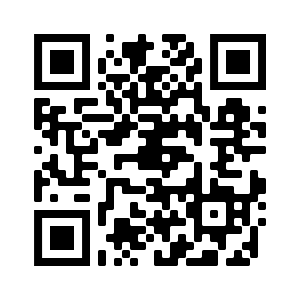 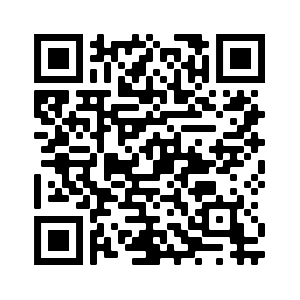 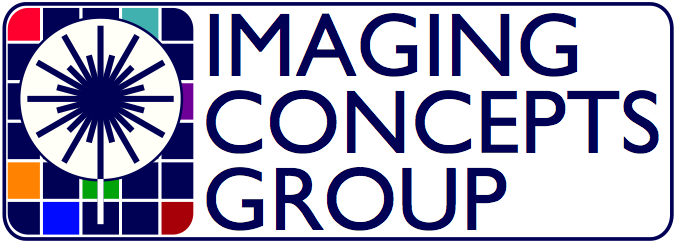 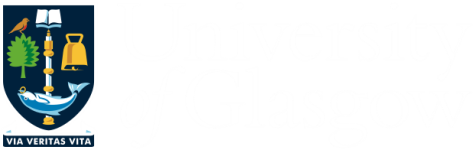 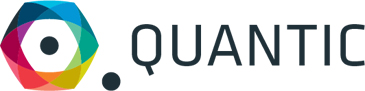 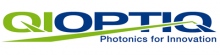 20
[Speaker Notes: Thank you for your attention.]